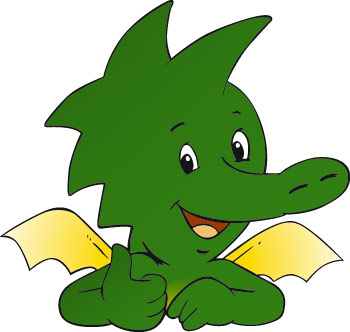 Przedszkole nr 3
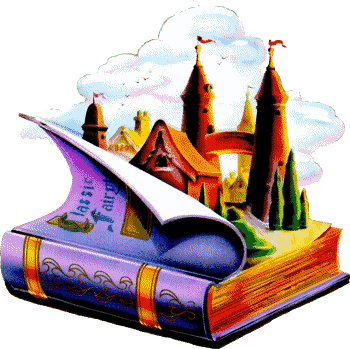 „Bajka”
Opracowała:

Aleksandra Gańko
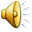 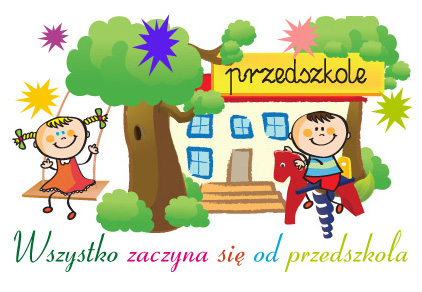 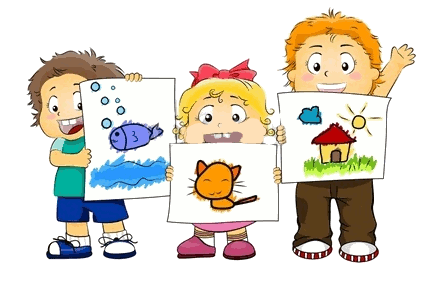 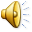 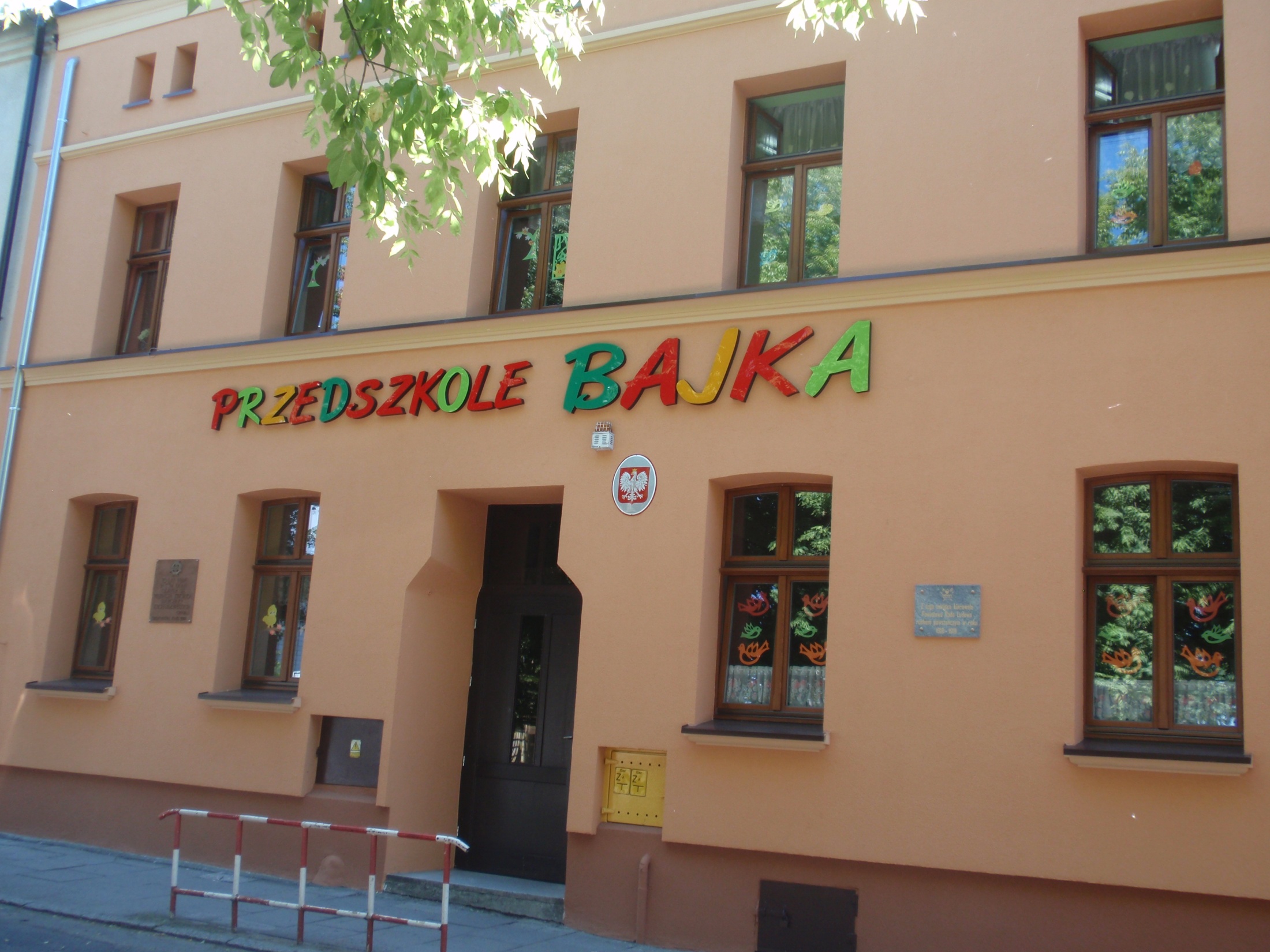 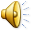 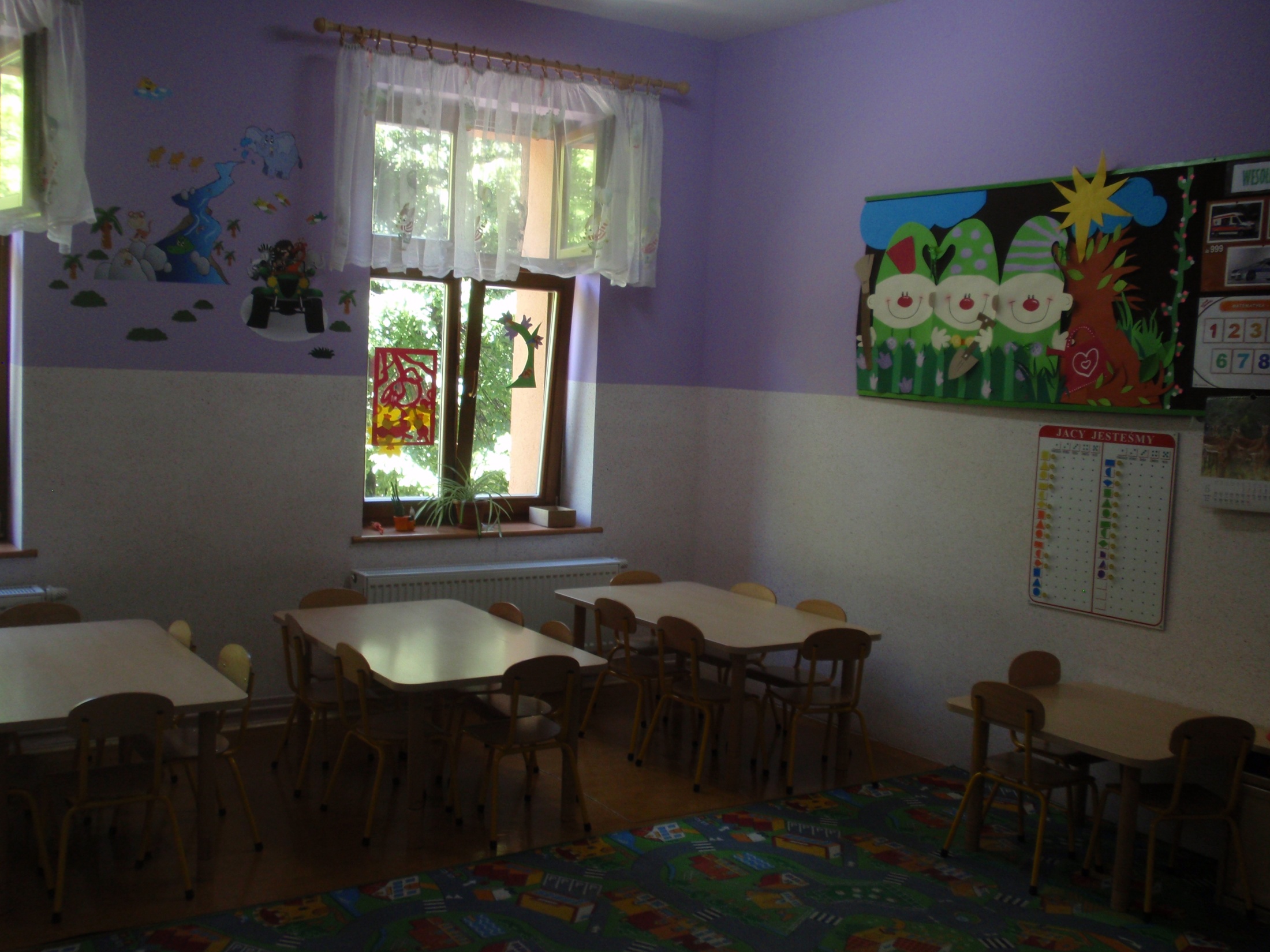 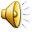 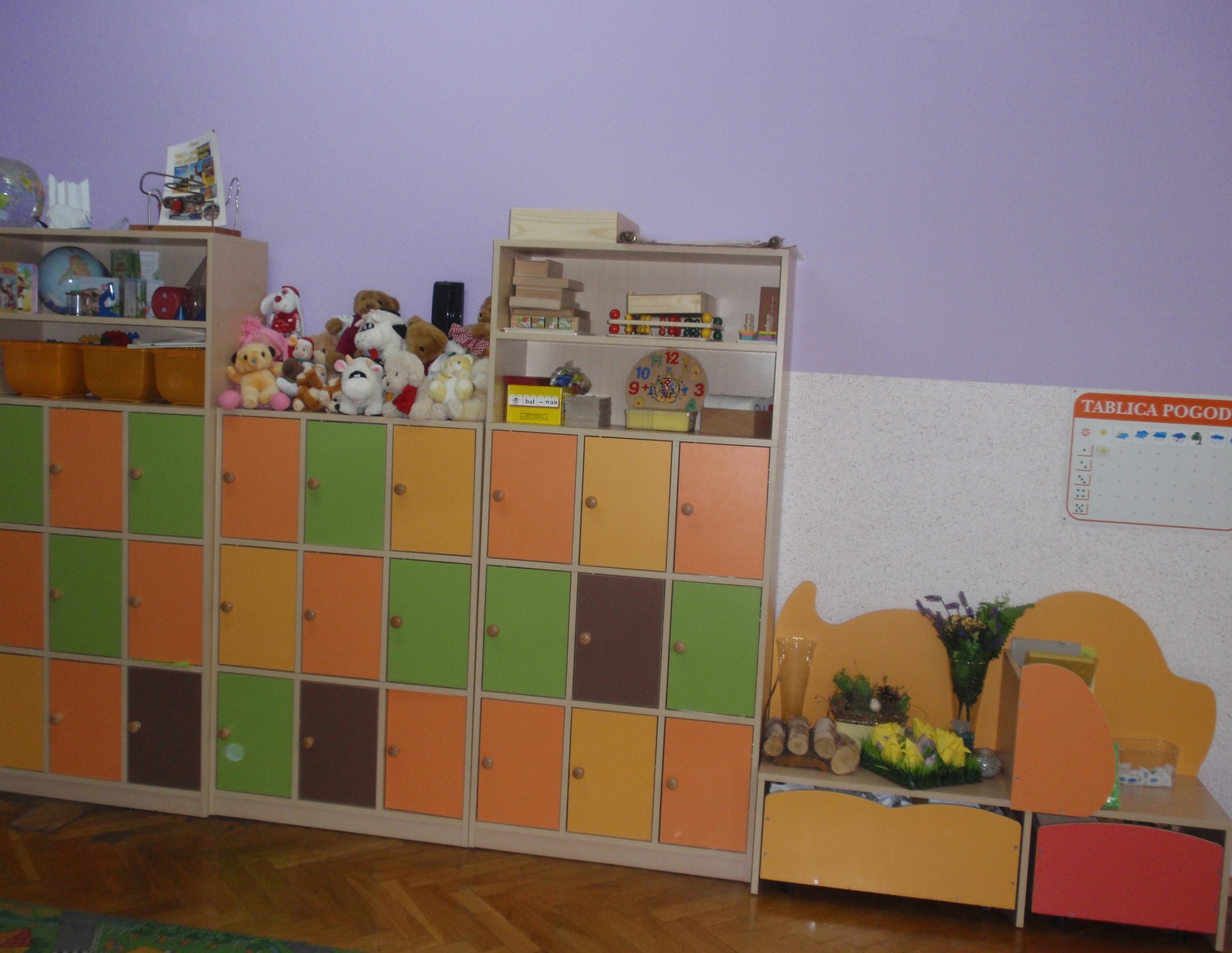 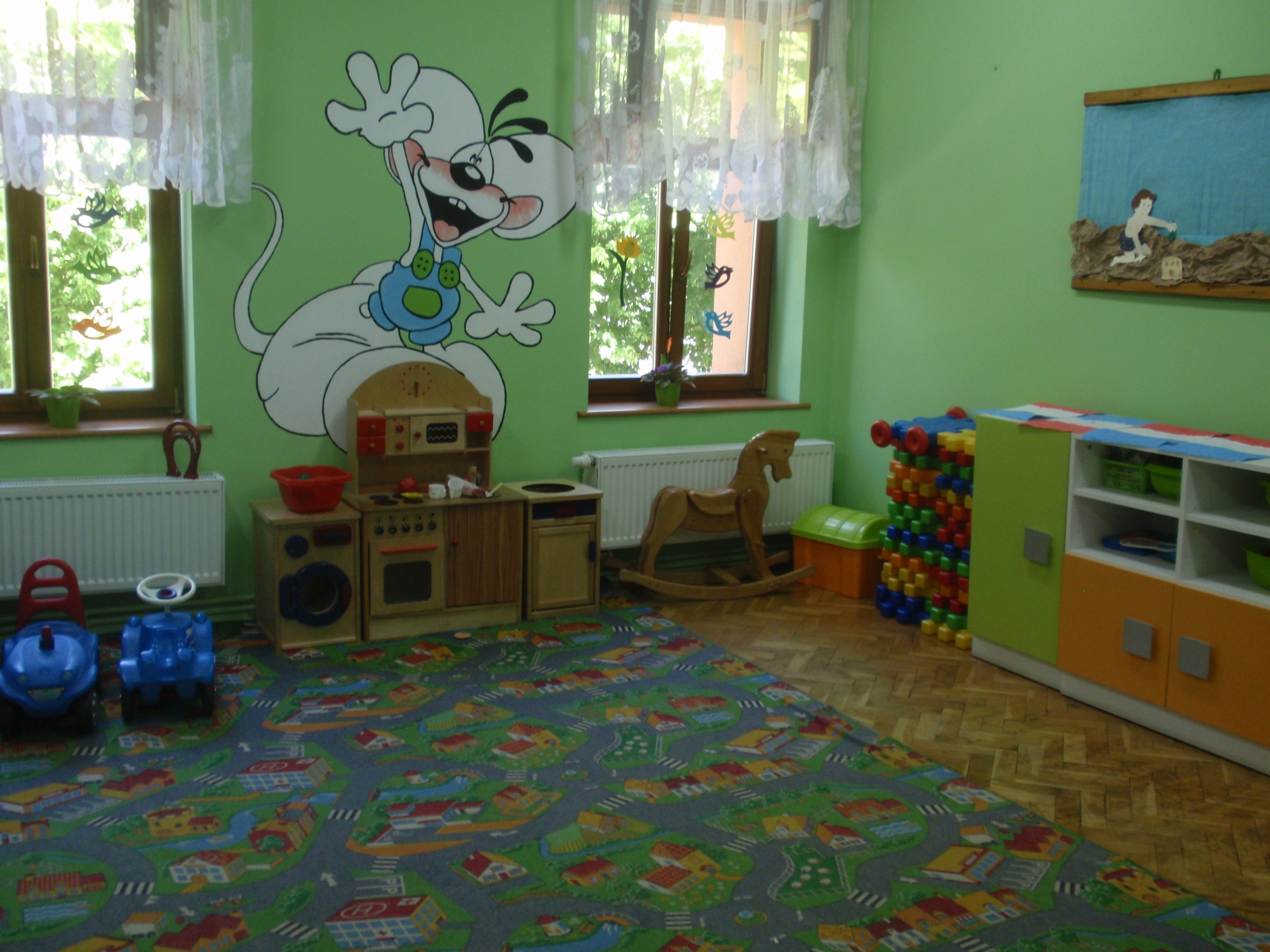 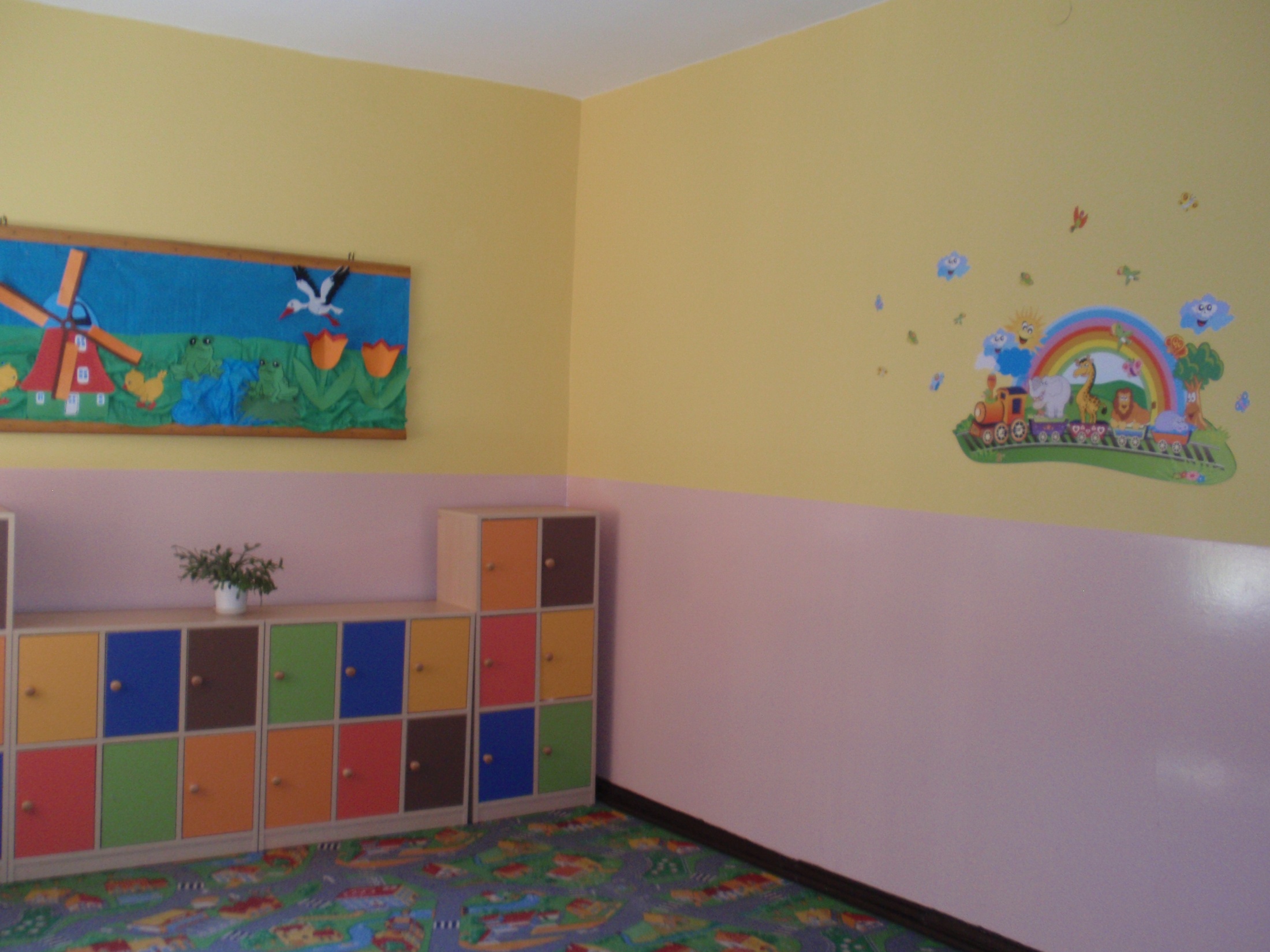 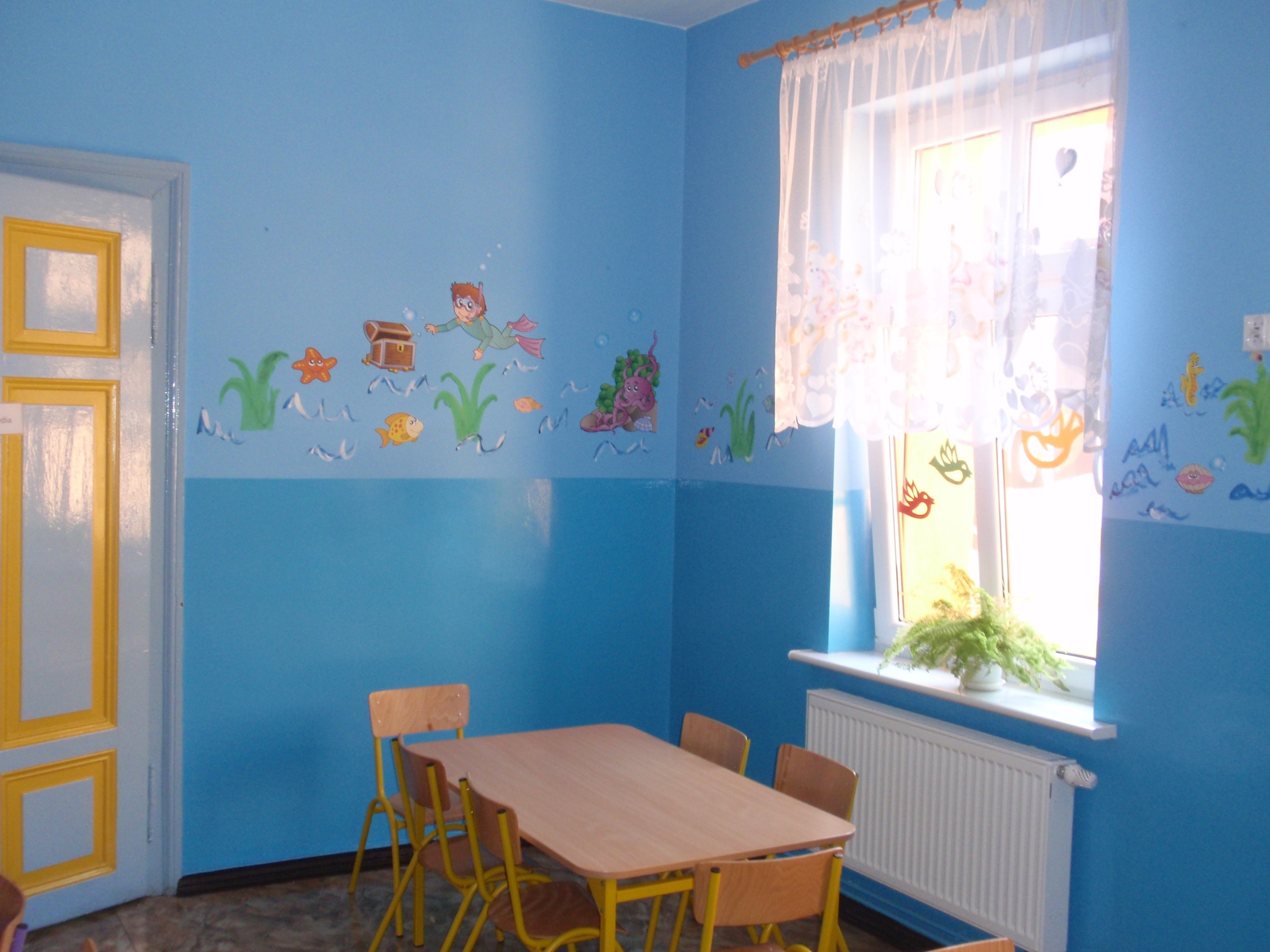 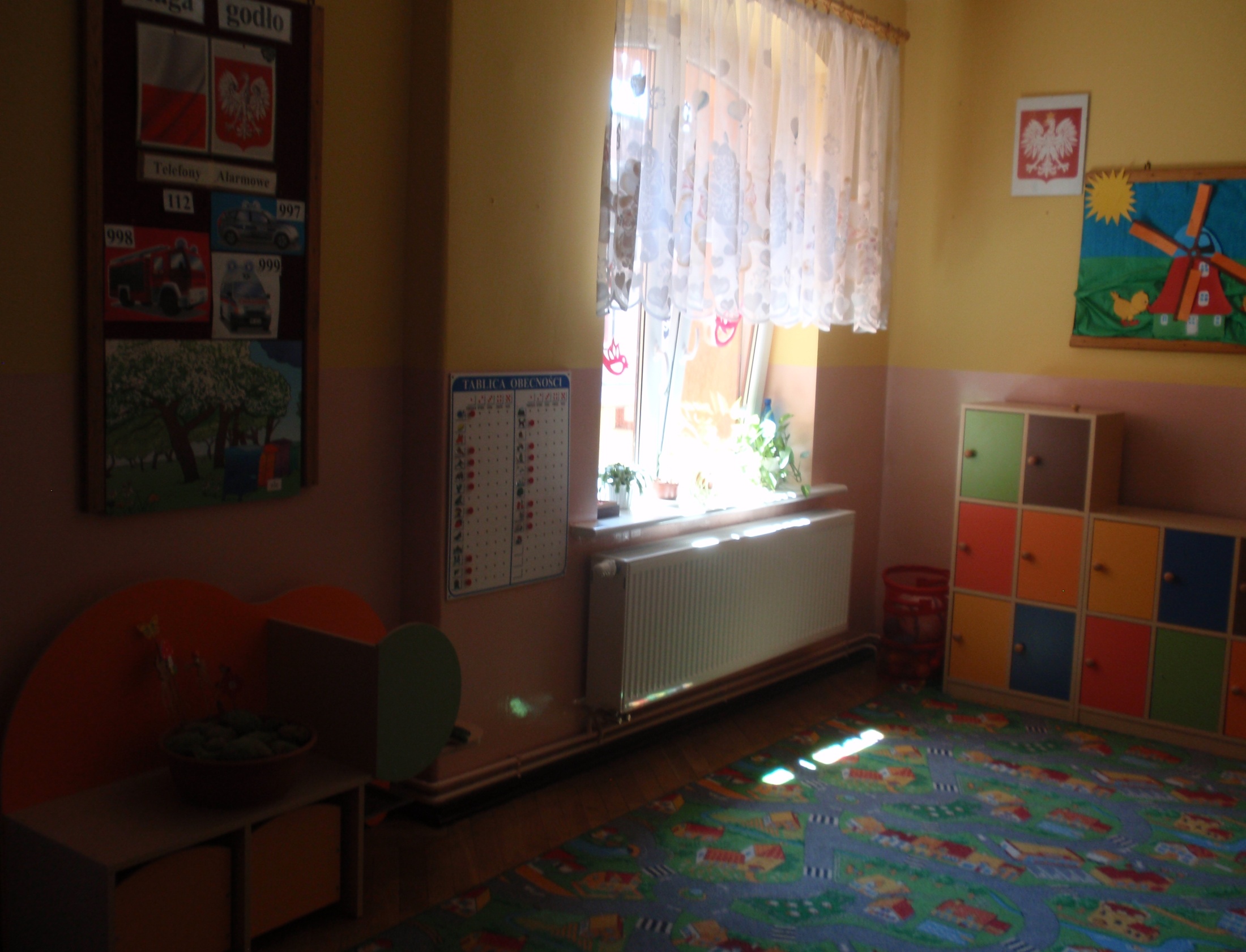 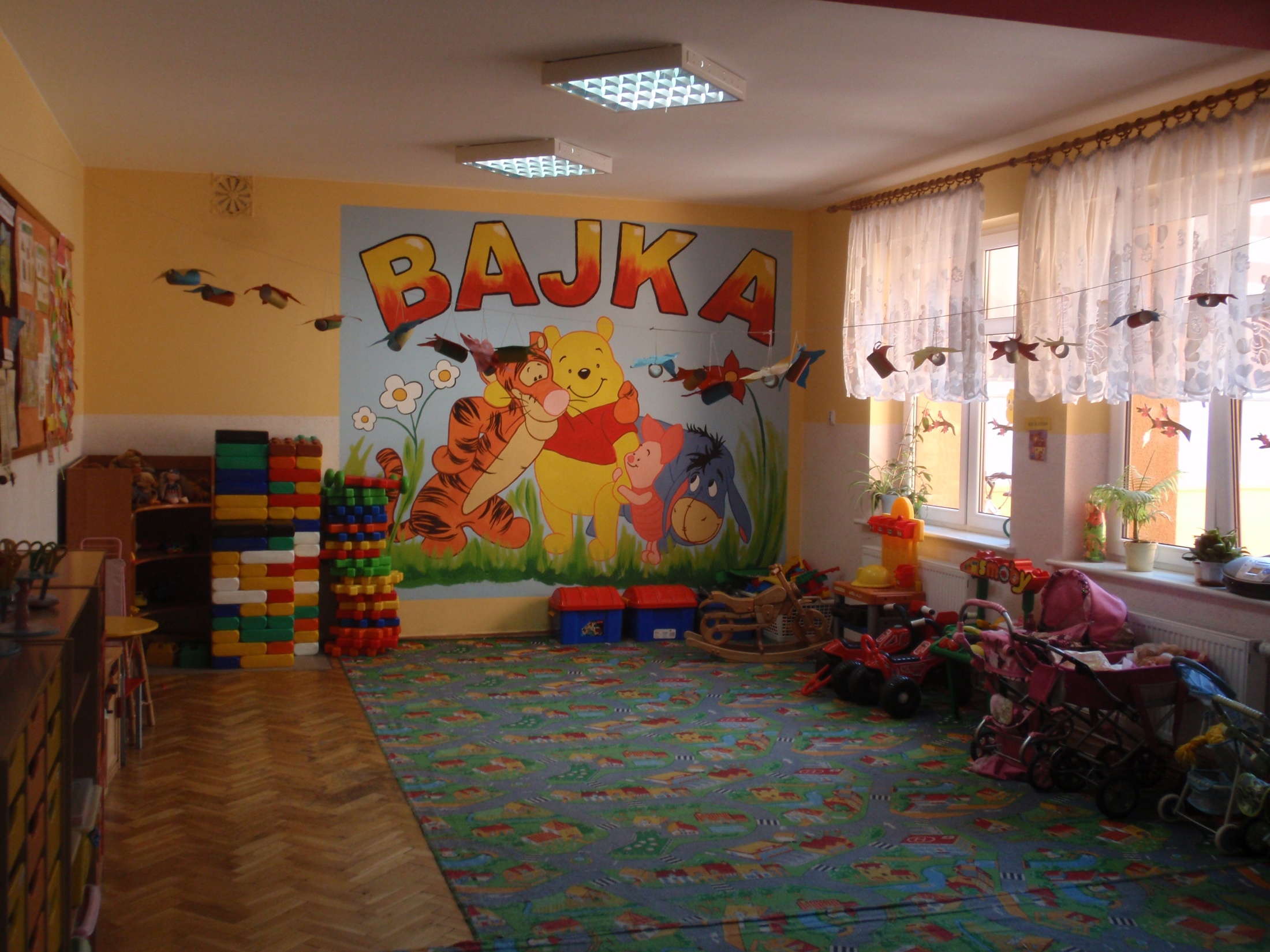 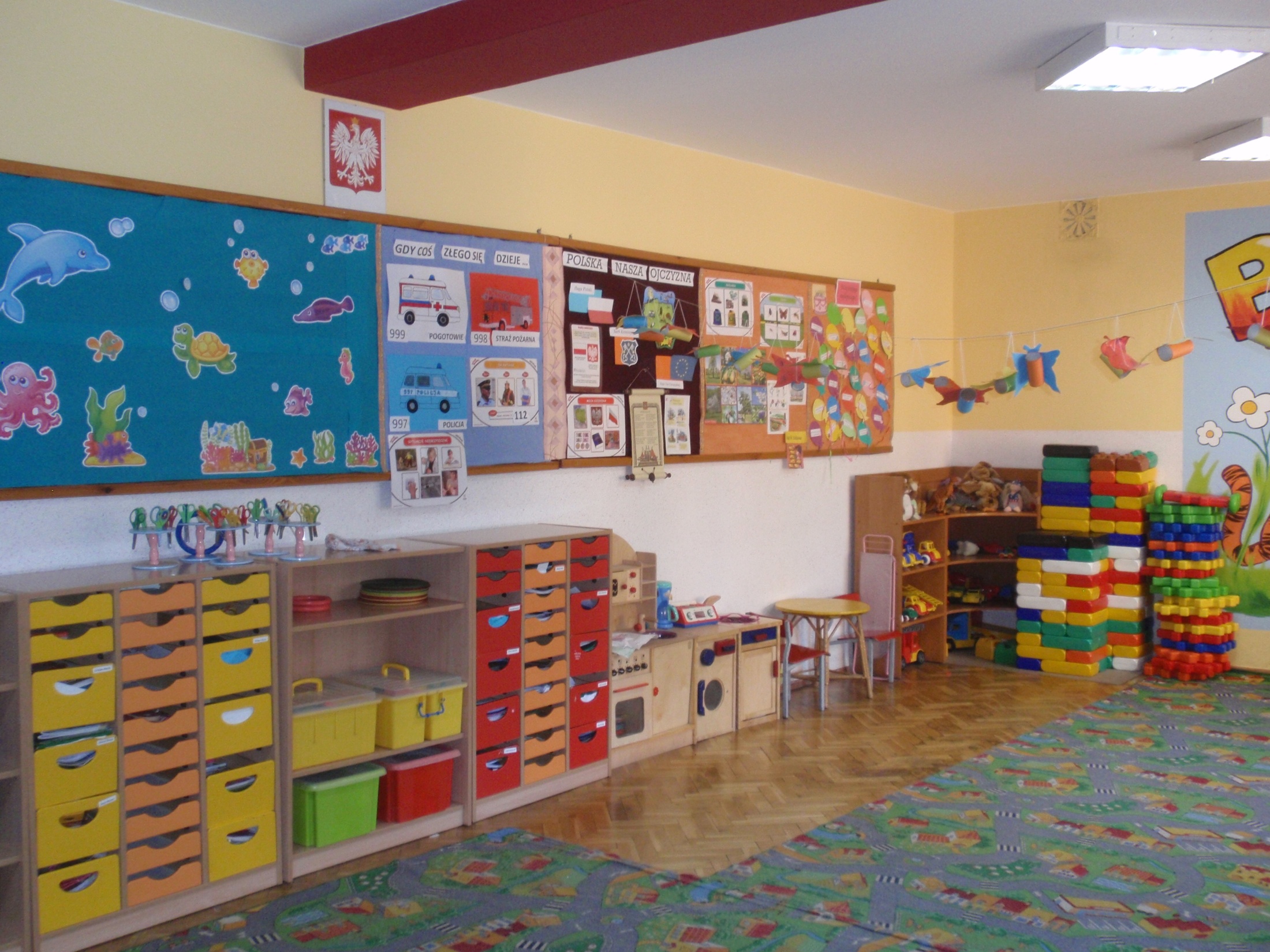 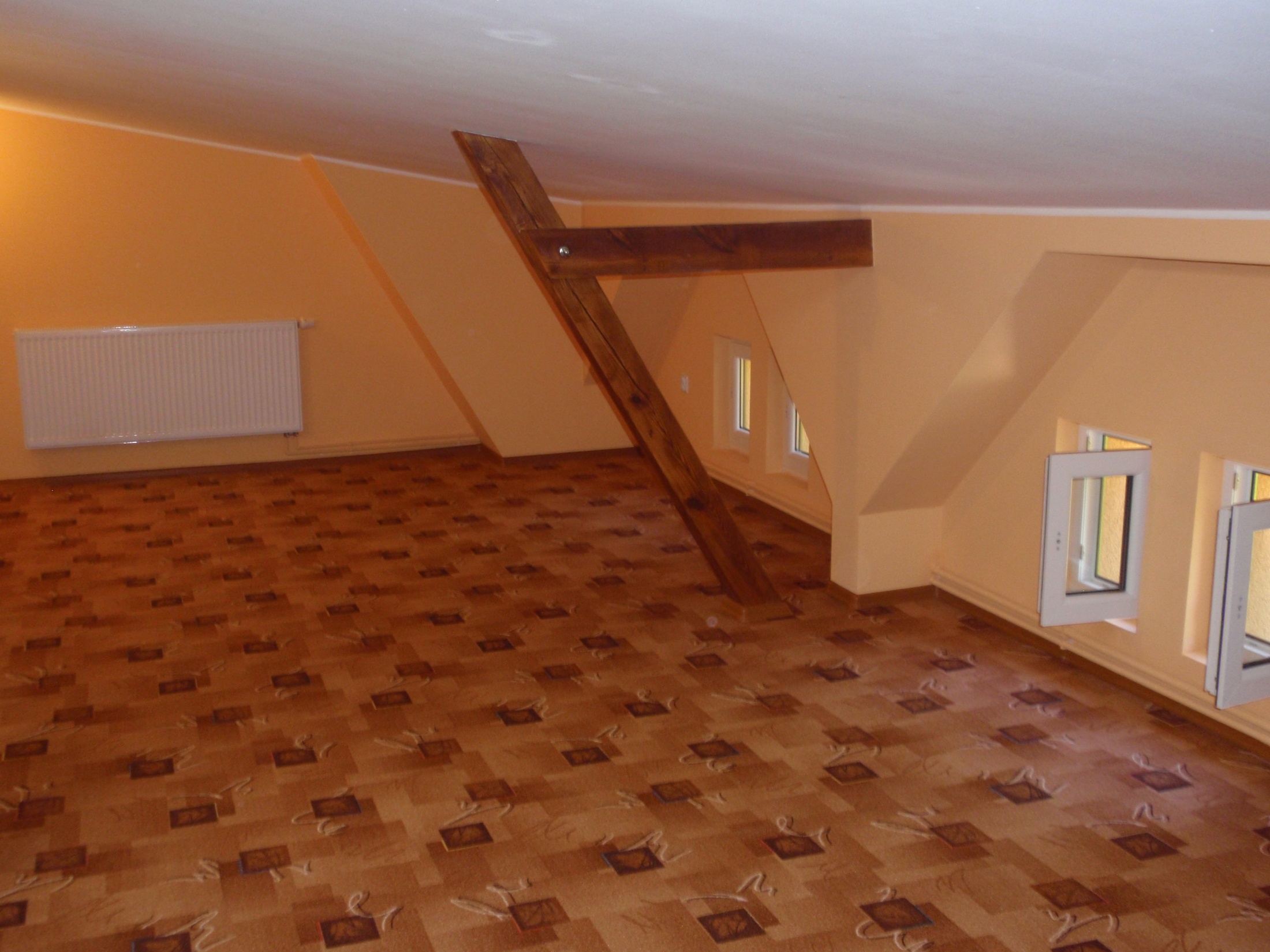 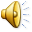 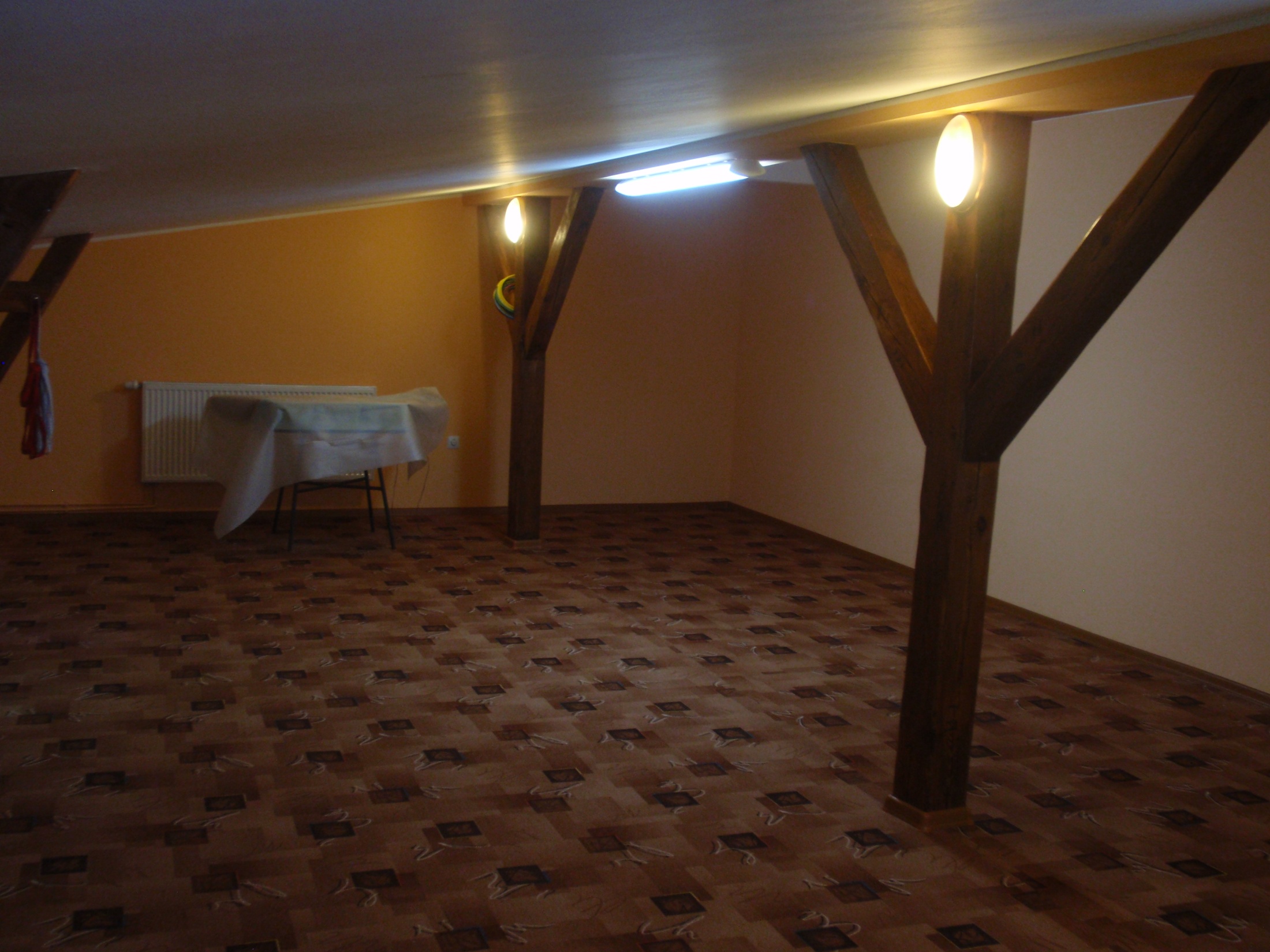 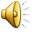 Rok szkolny 2012/2013
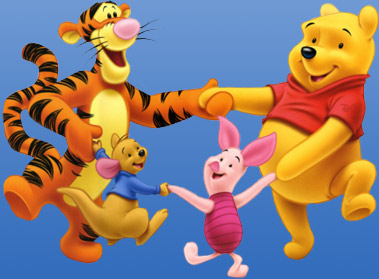 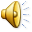 Przeżyjmy to jeszcze raz …
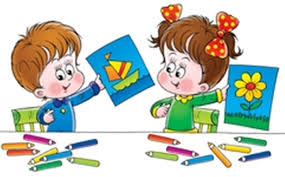 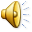 WRZESIEŃ 2012
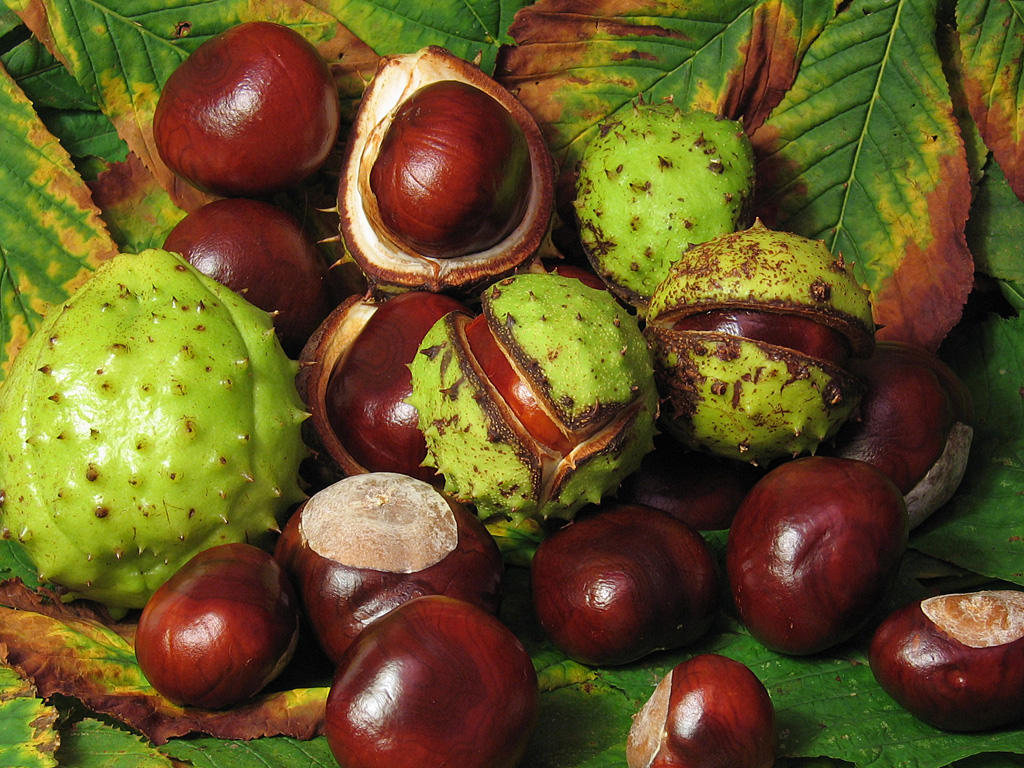 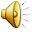 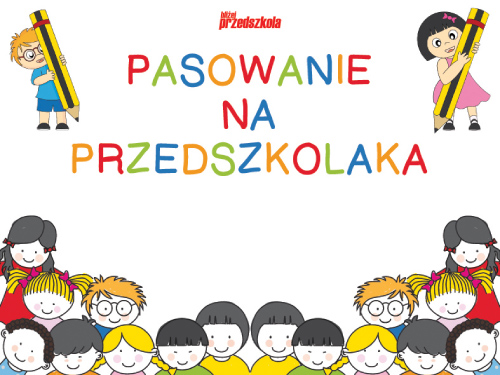 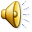 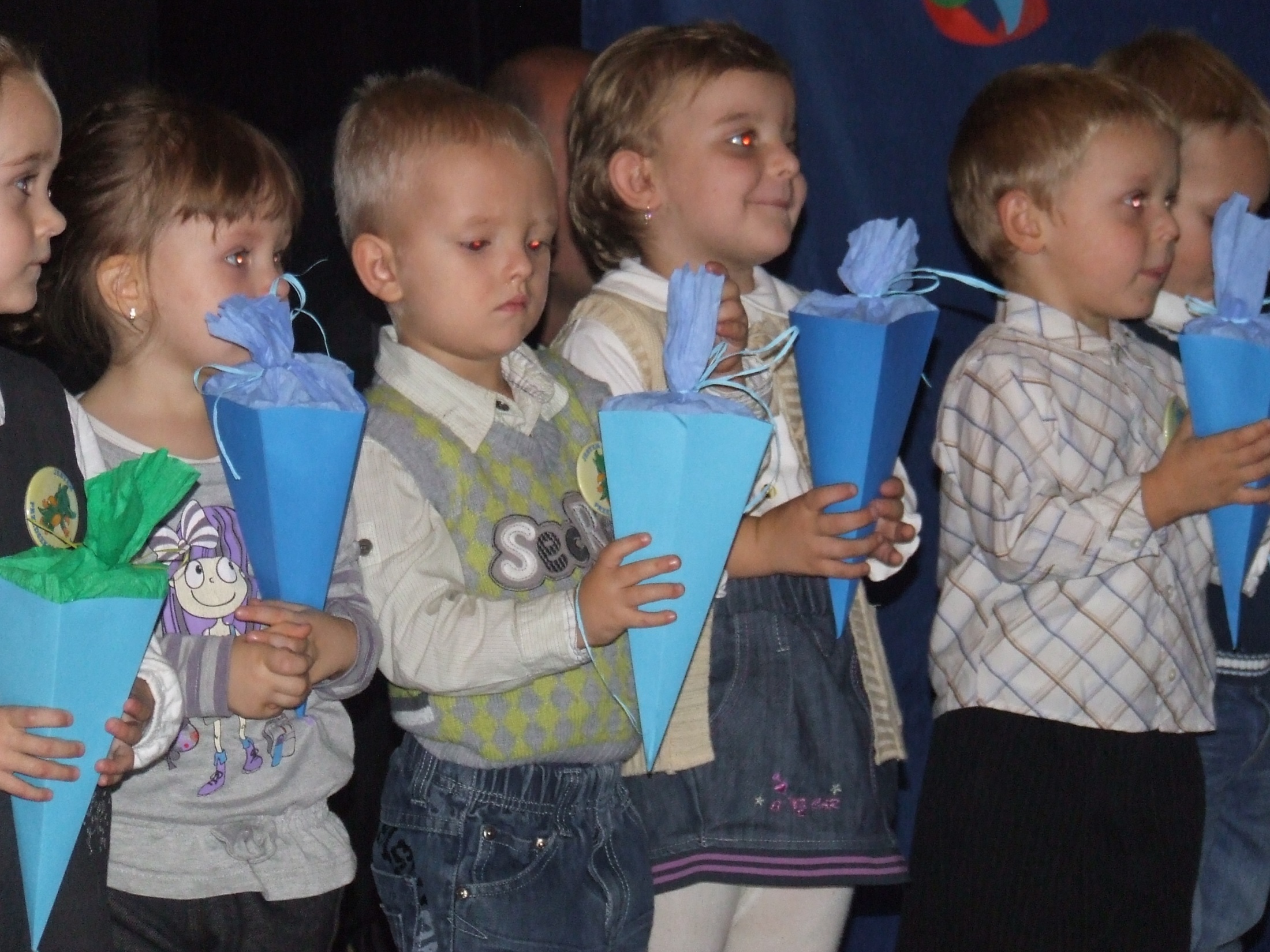 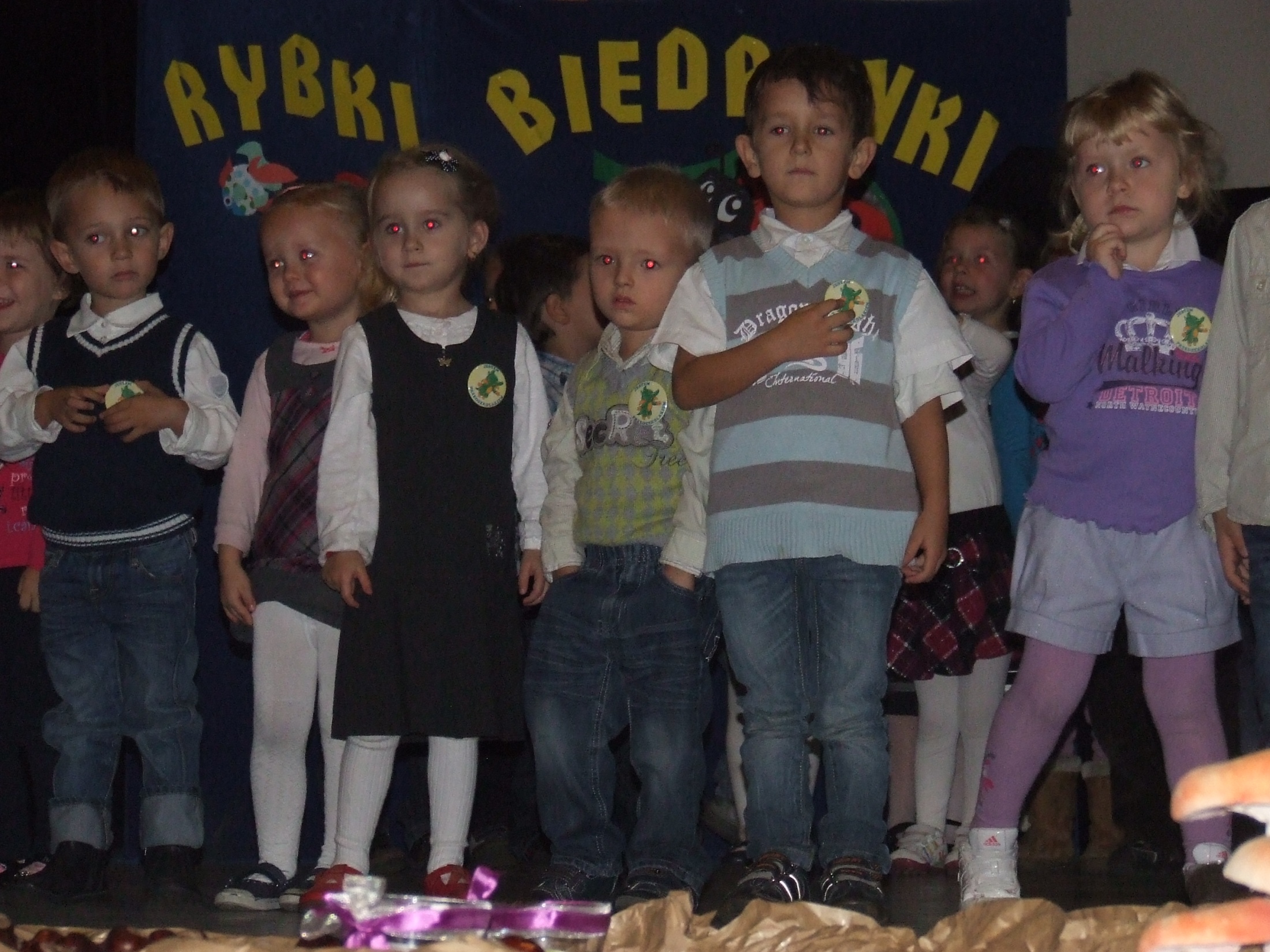 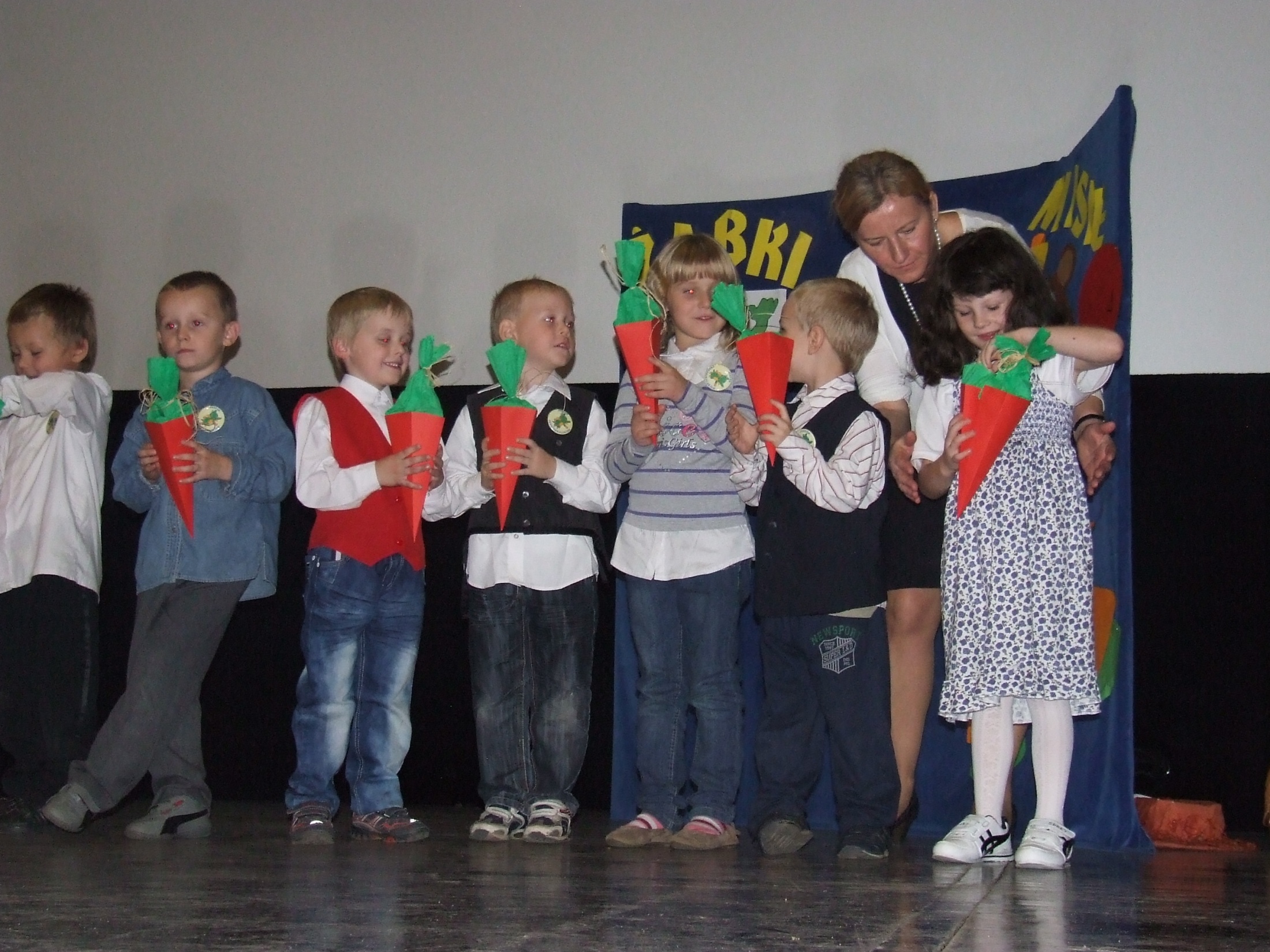 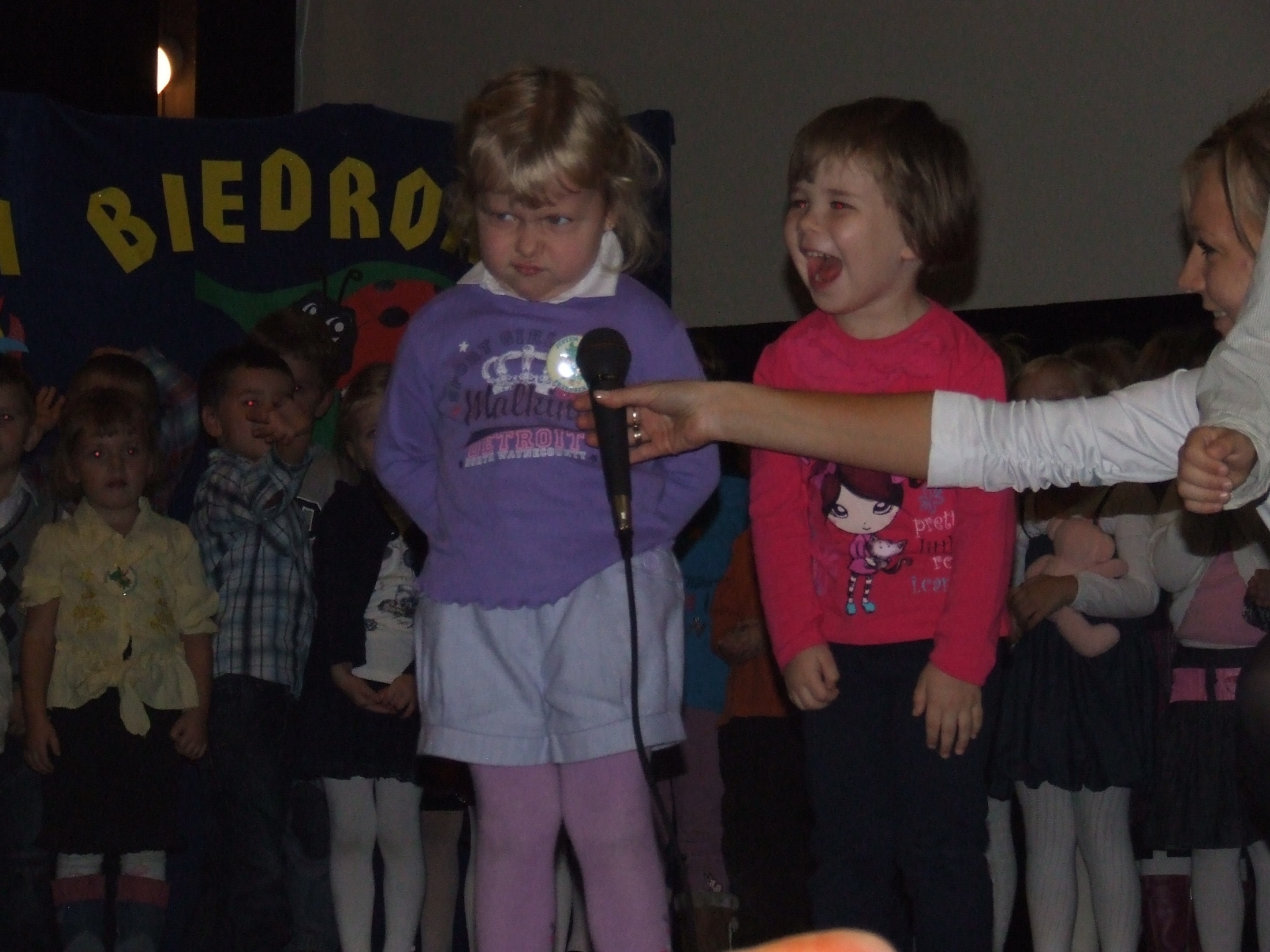 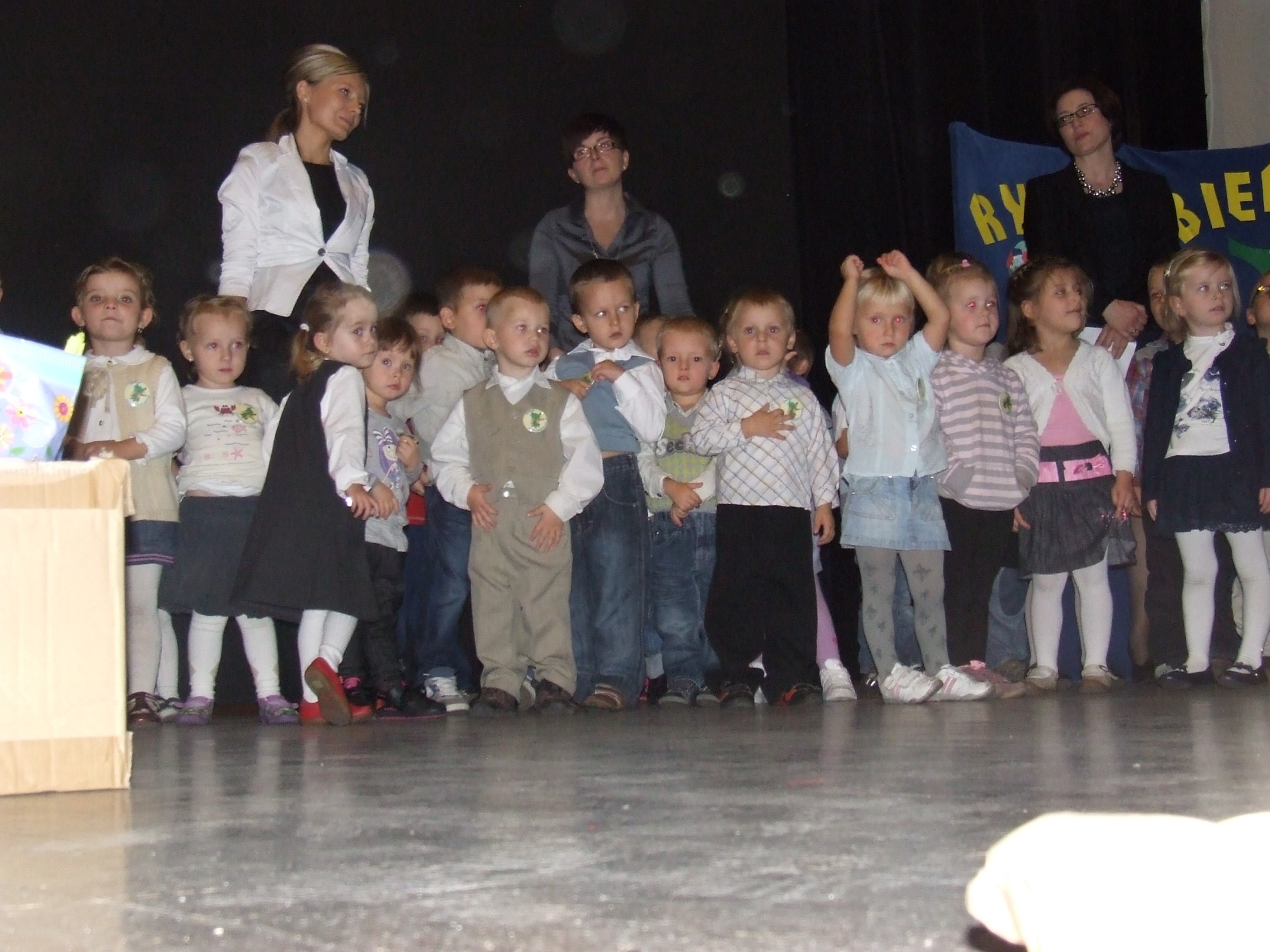 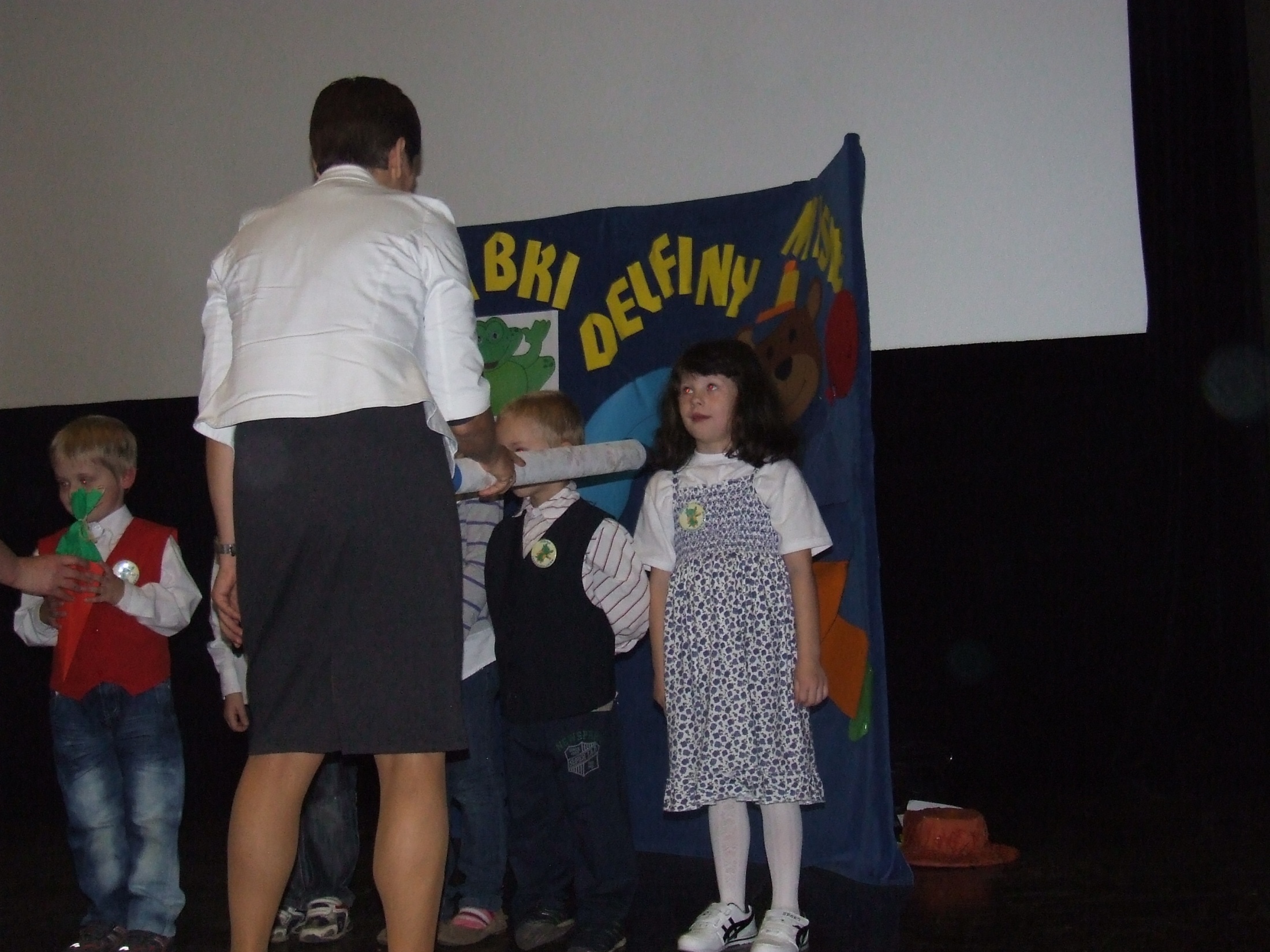 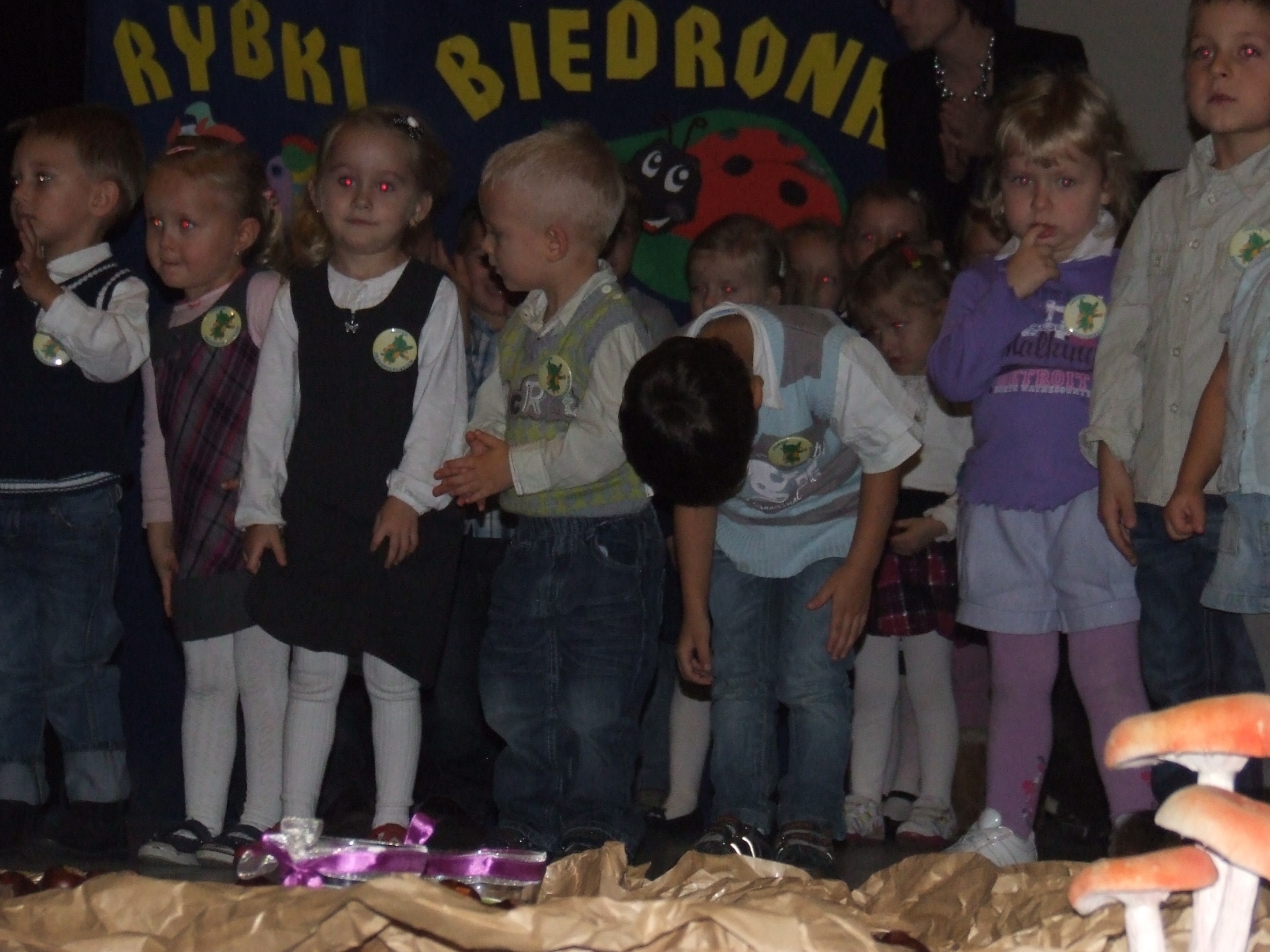 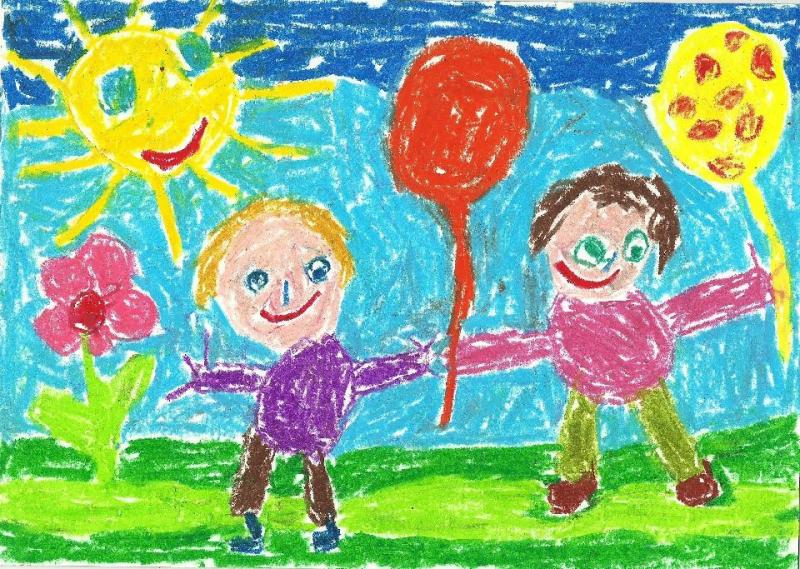 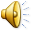 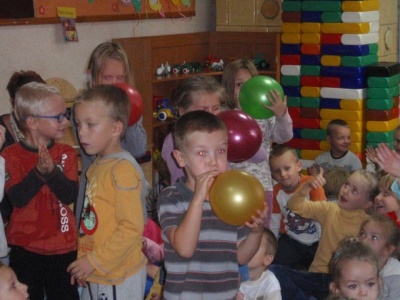 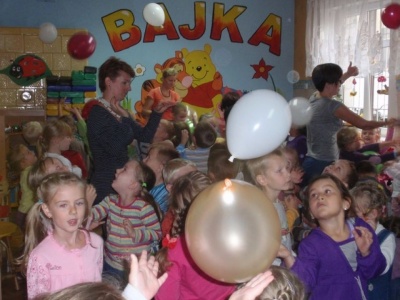 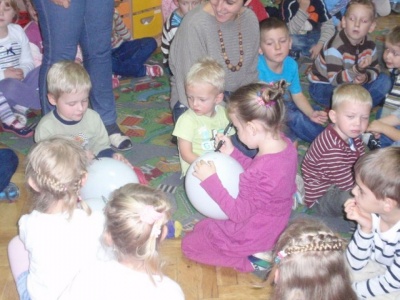 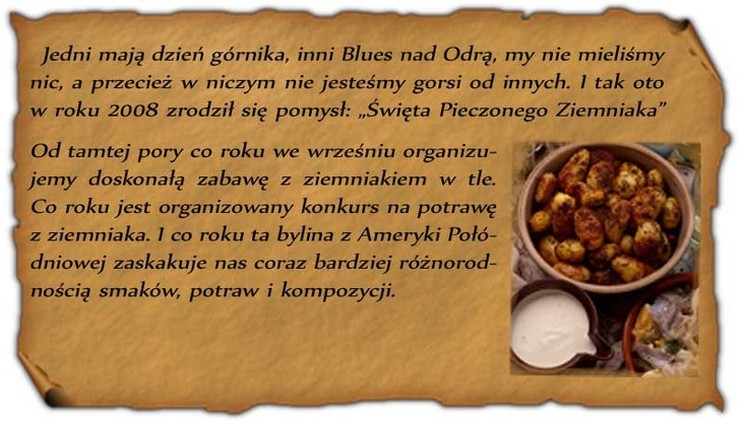 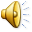 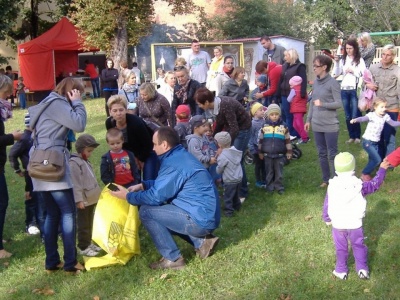 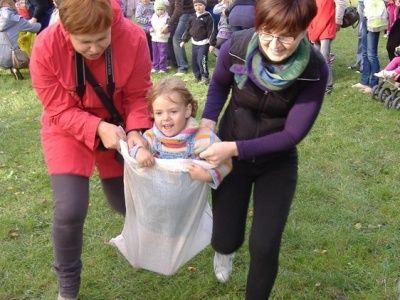 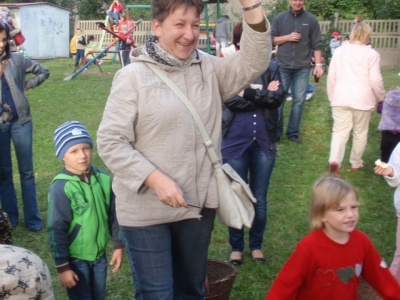 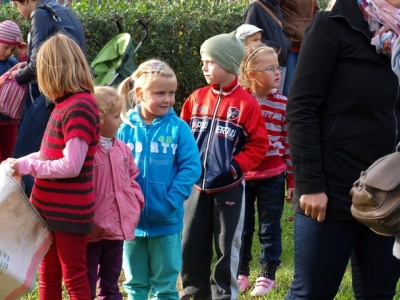 PAŹDZIERNIK
 2012
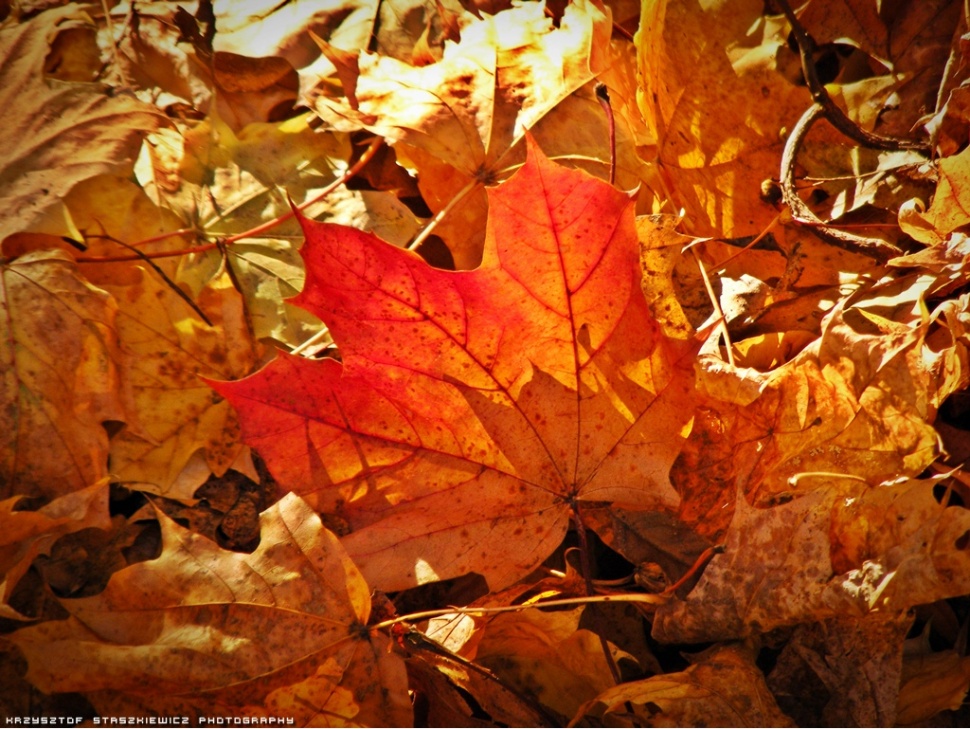 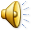 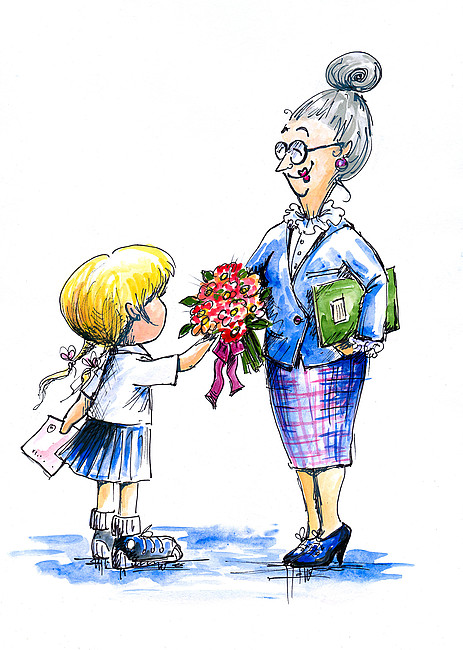 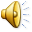 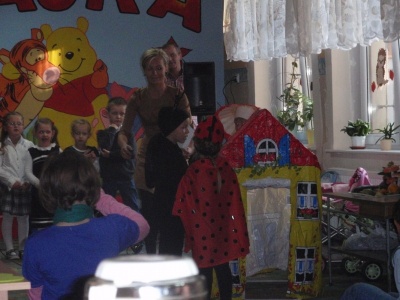 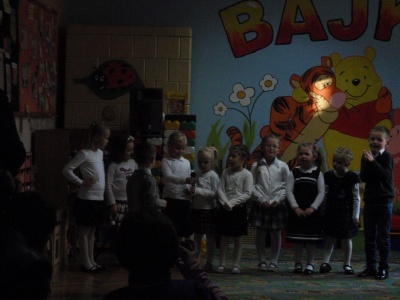 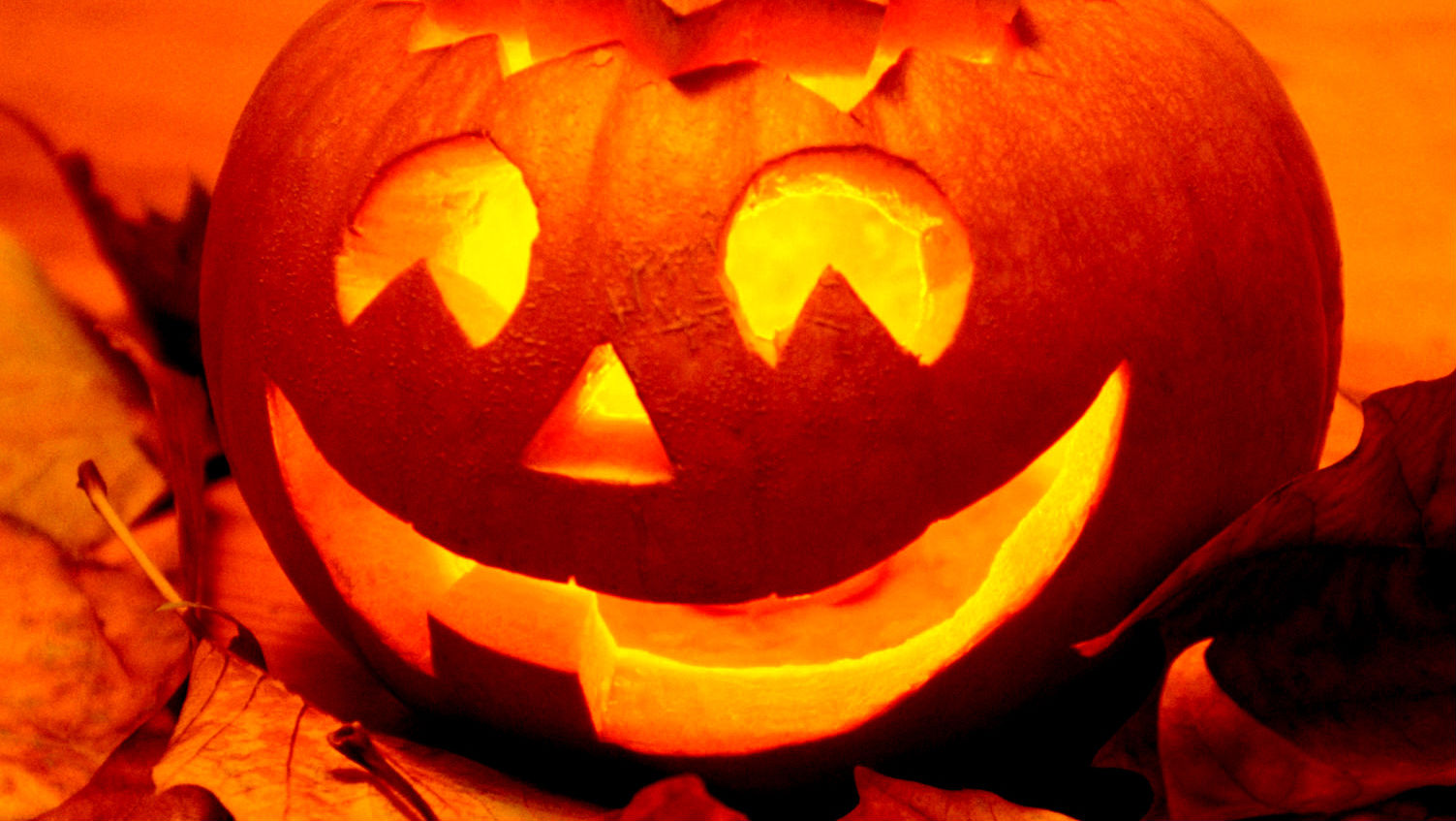 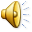 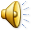 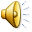 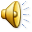 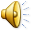 LISTOPAD 2012
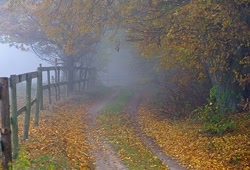 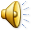 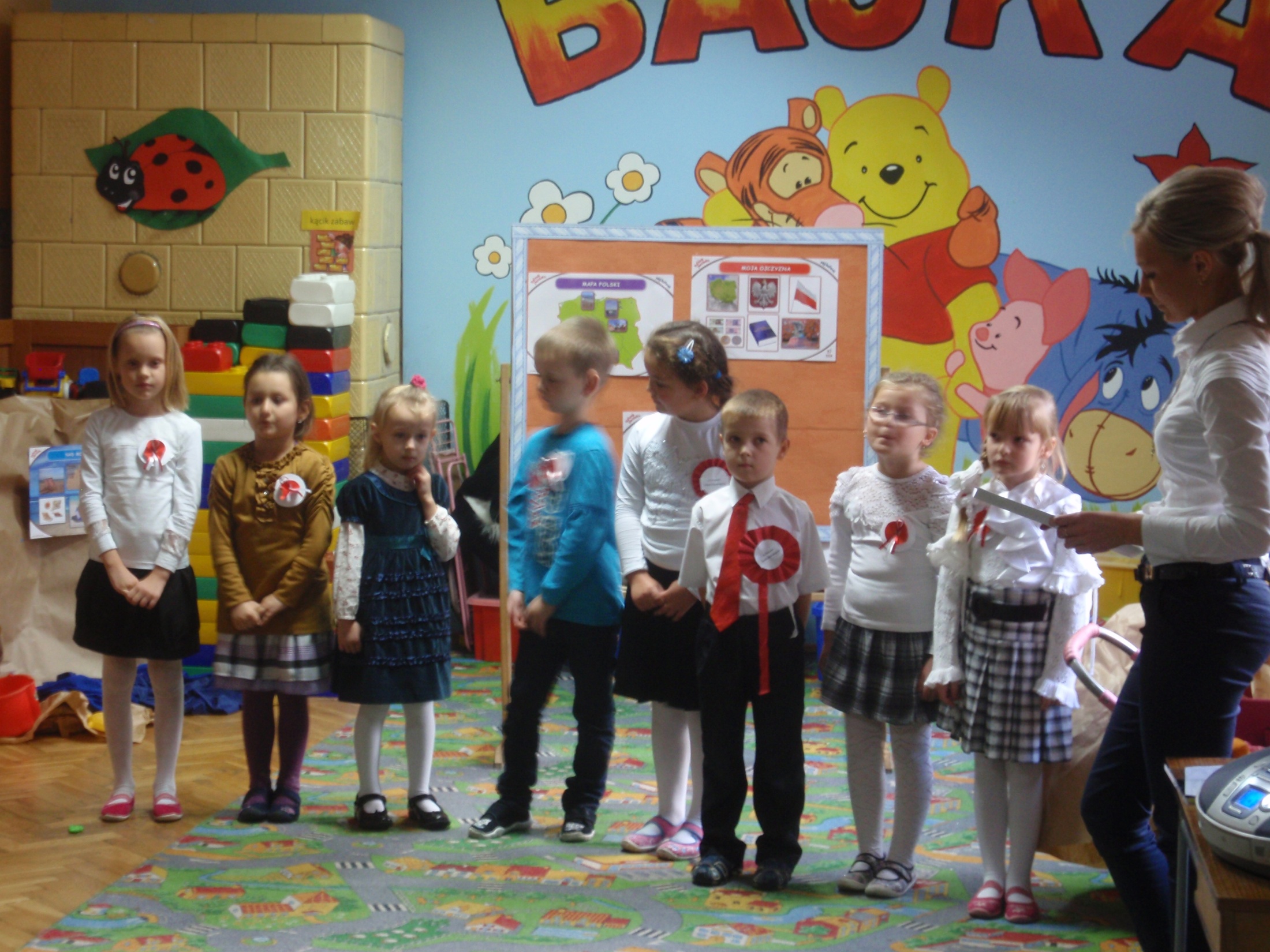 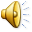 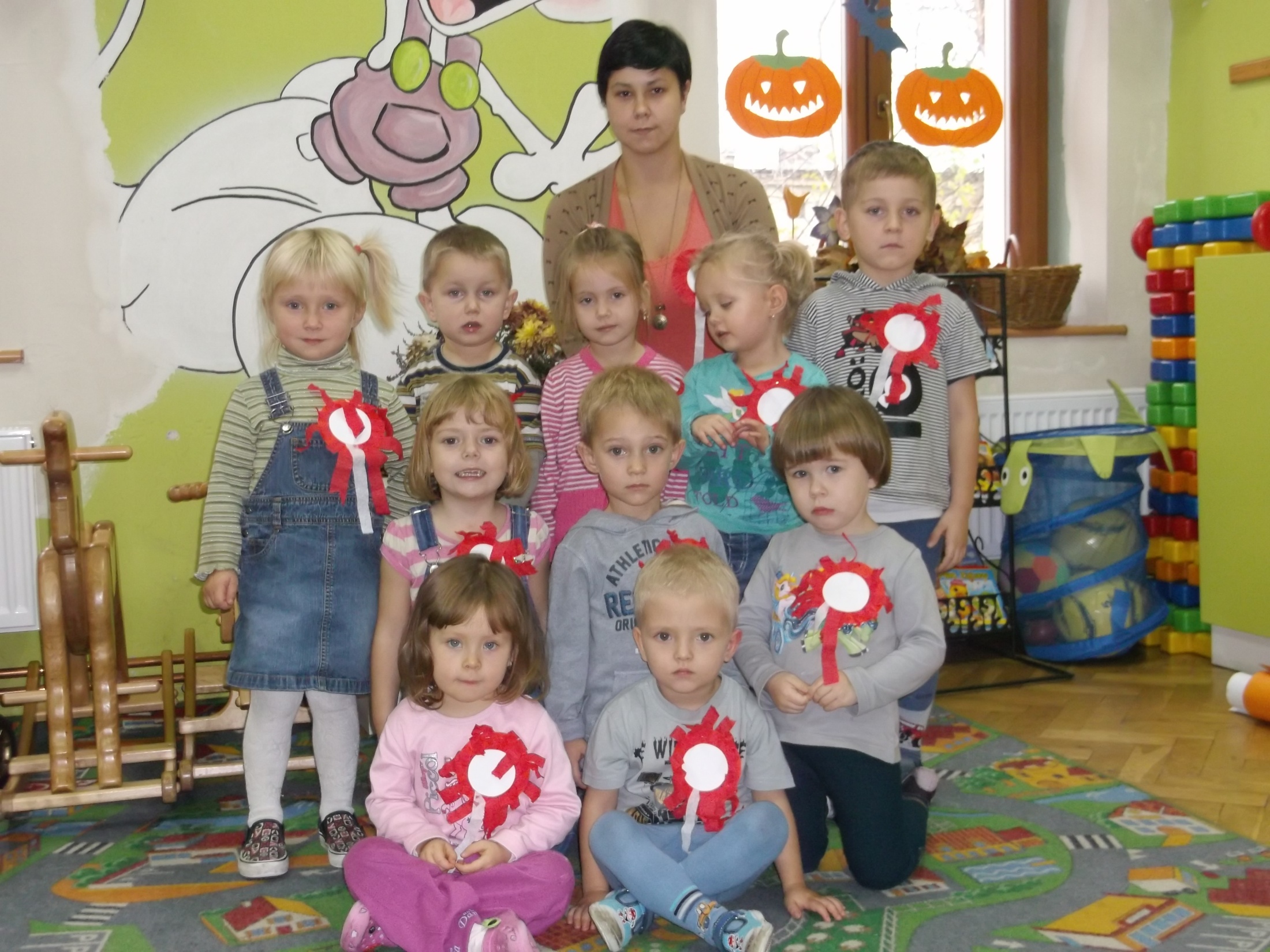 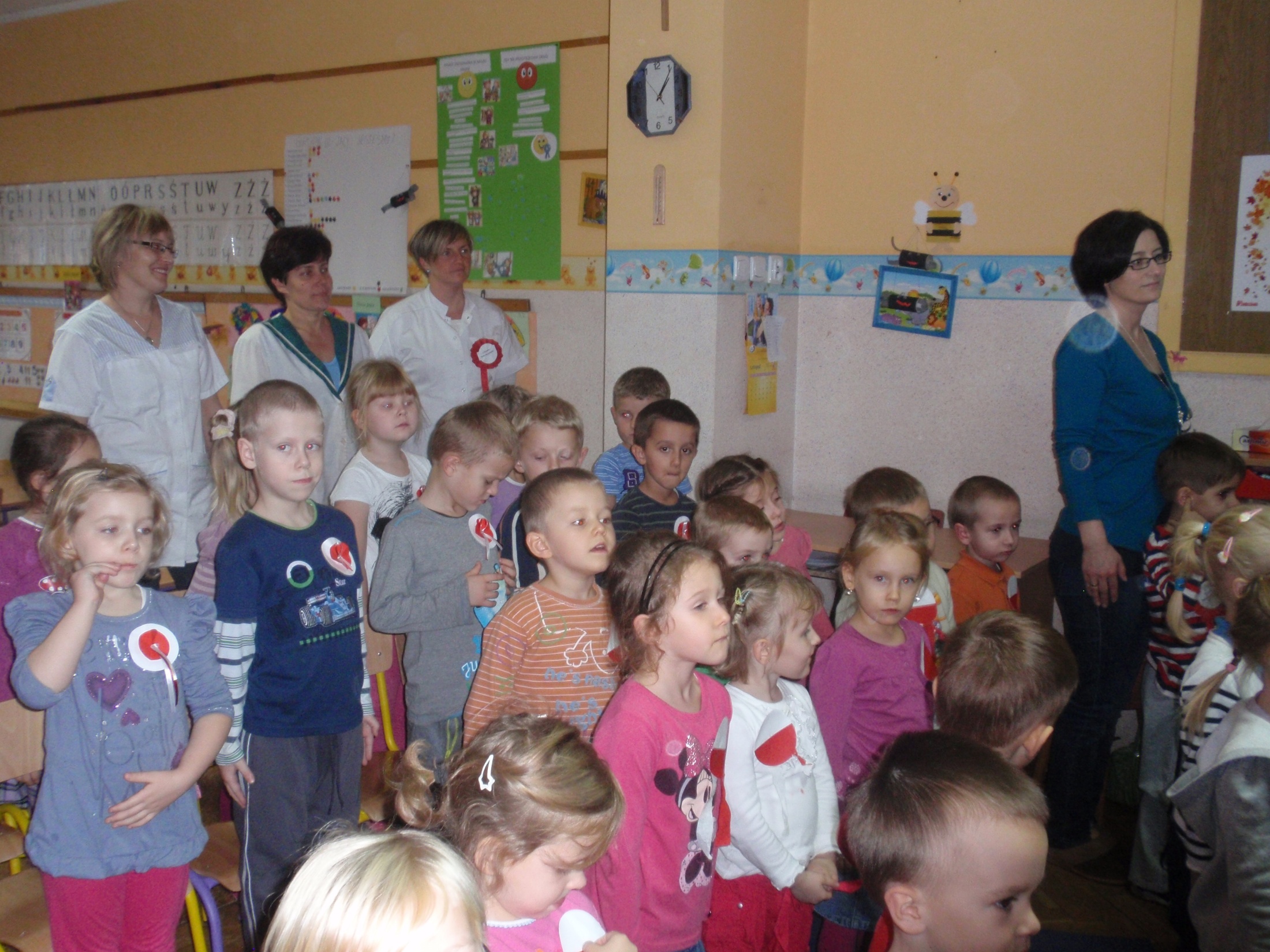 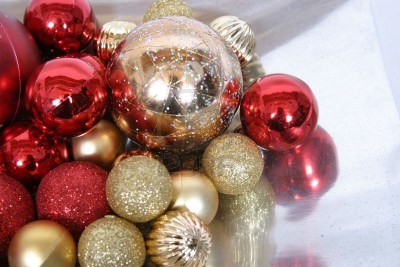 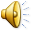 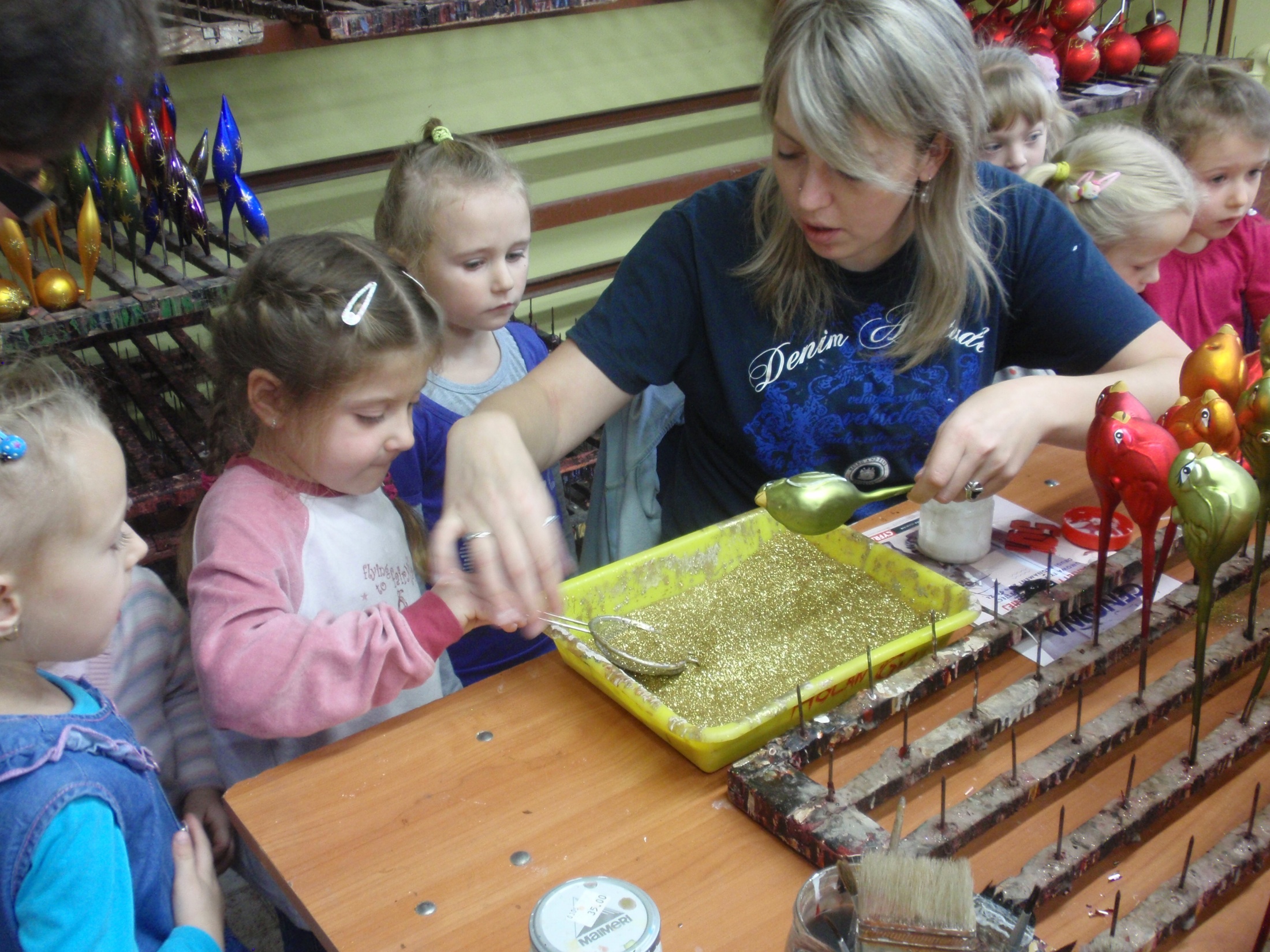 Grudzień 
2012
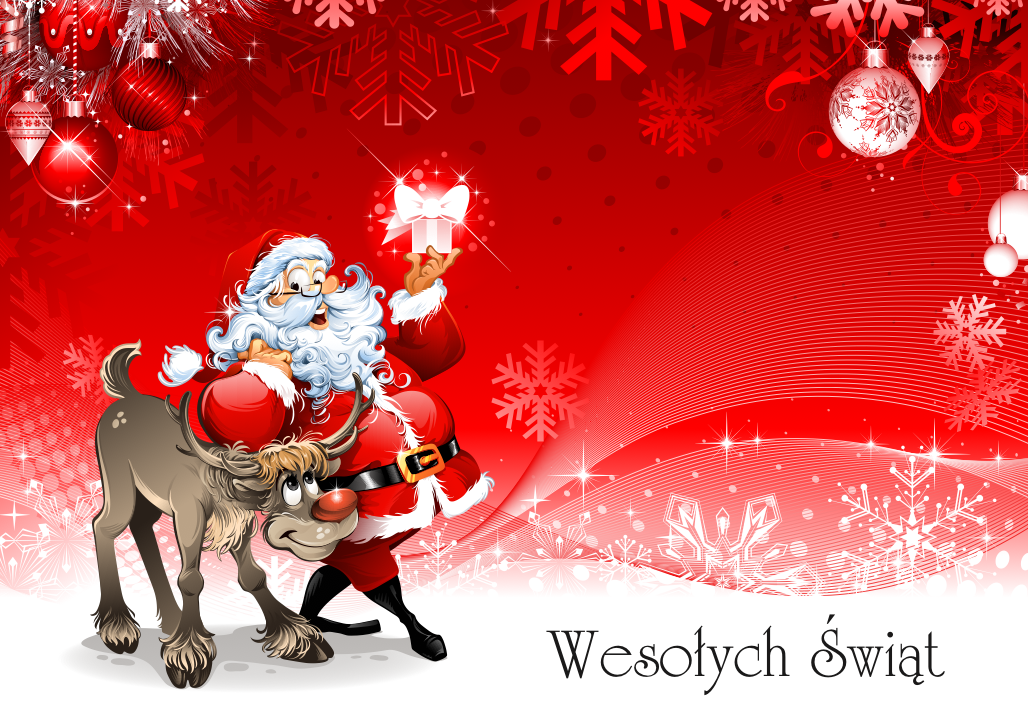 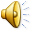 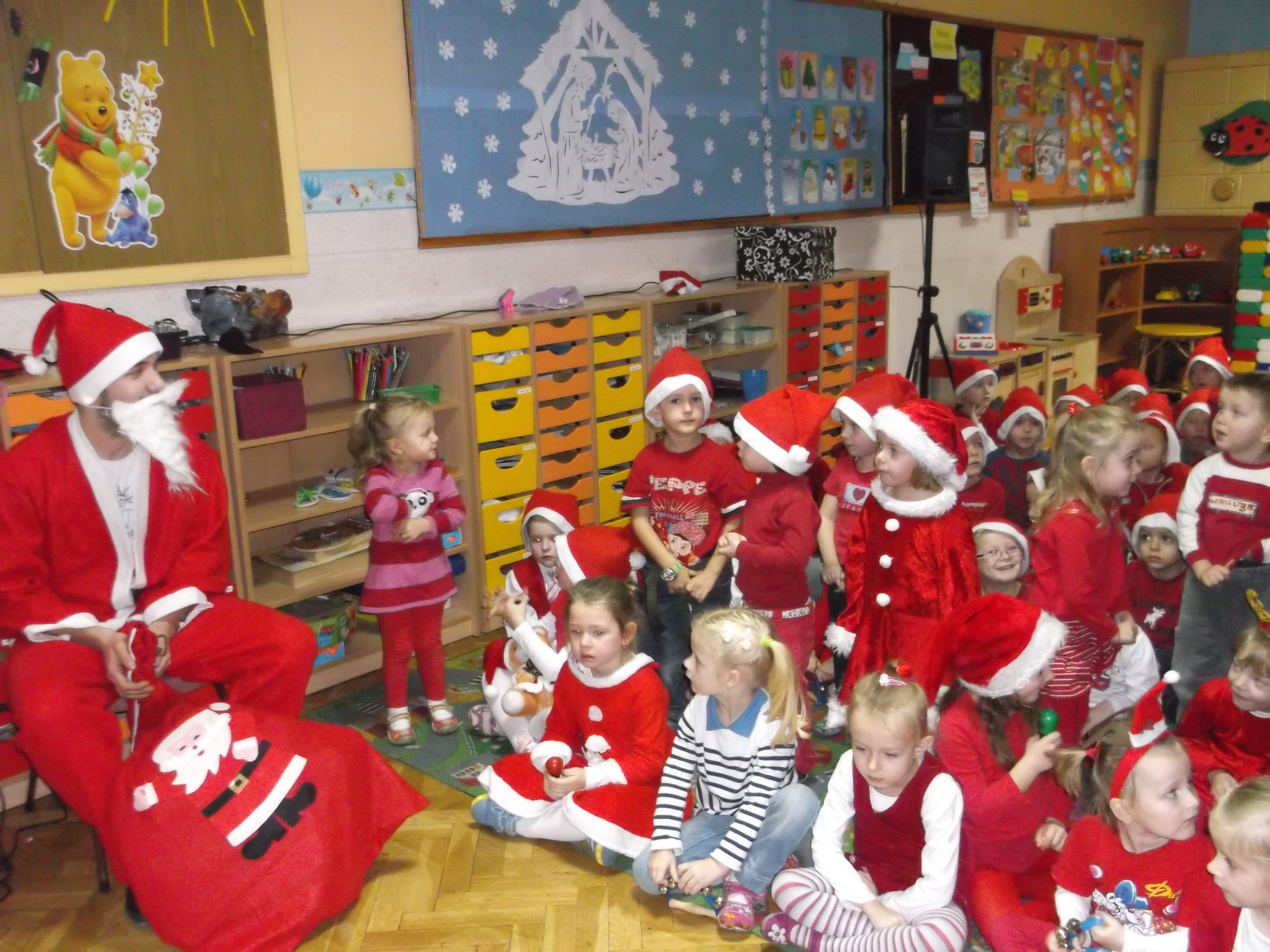 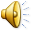 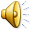 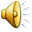 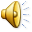 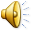 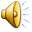 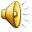 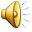 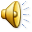 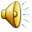 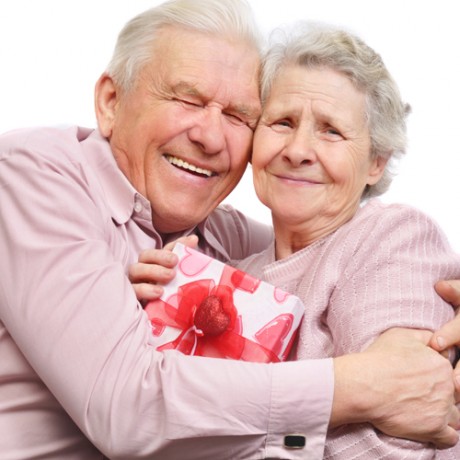 Styczeń 
2013
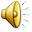 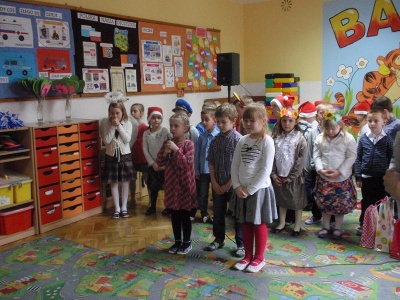 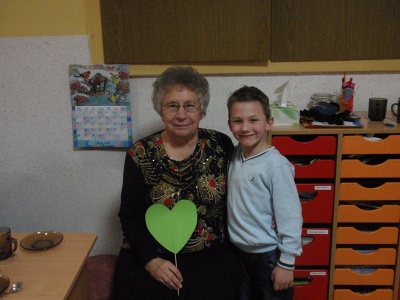 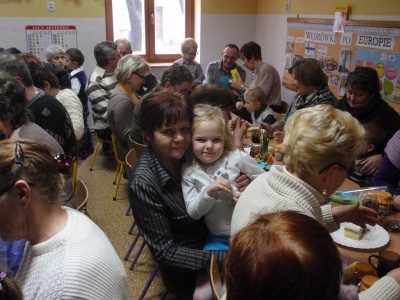 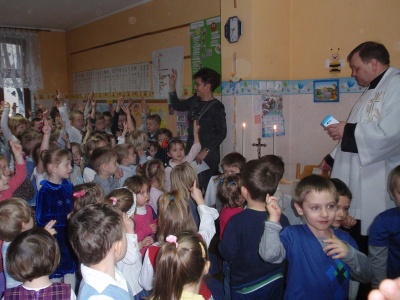 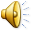 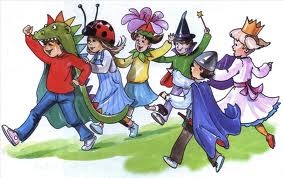 Luty 2013
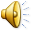 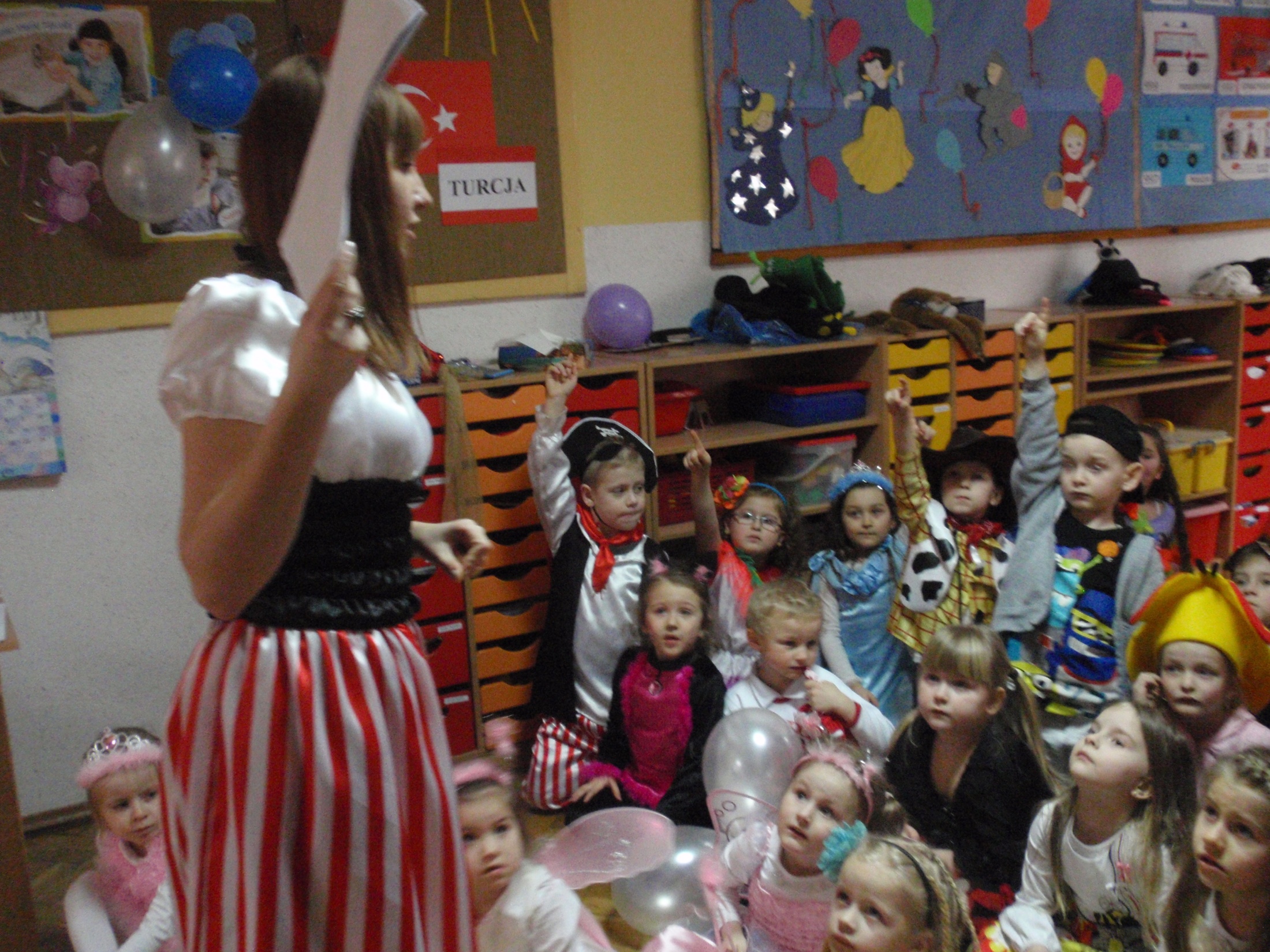 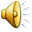 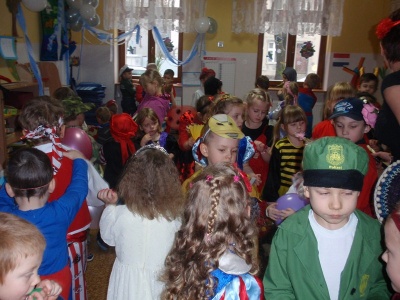 Marzec 2013
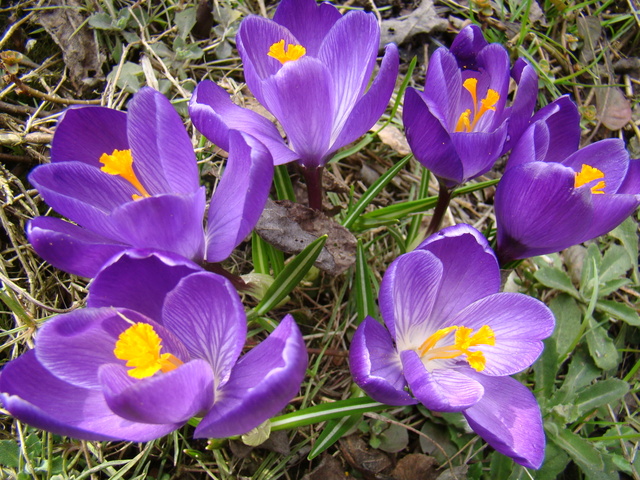 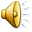 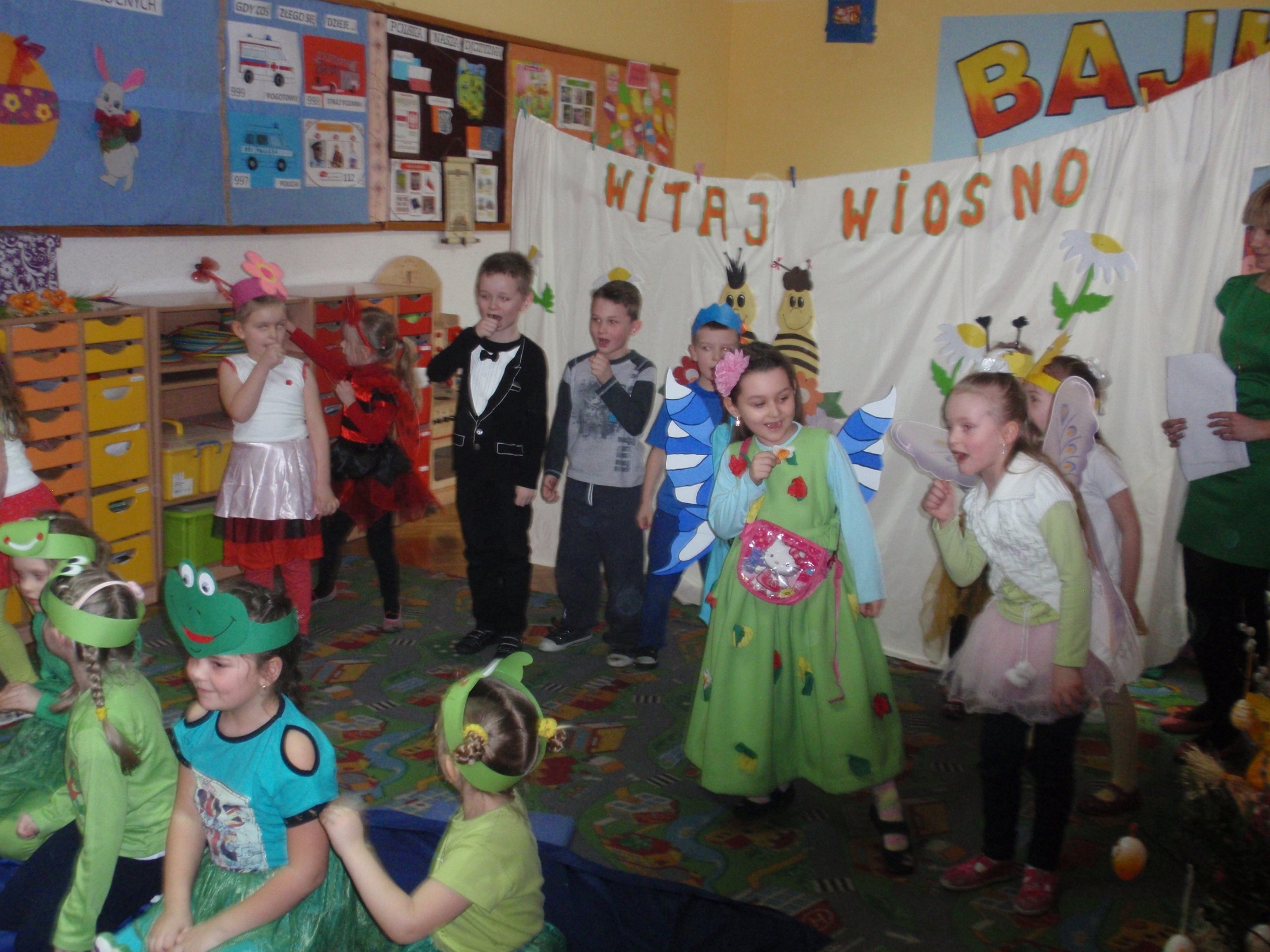 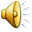 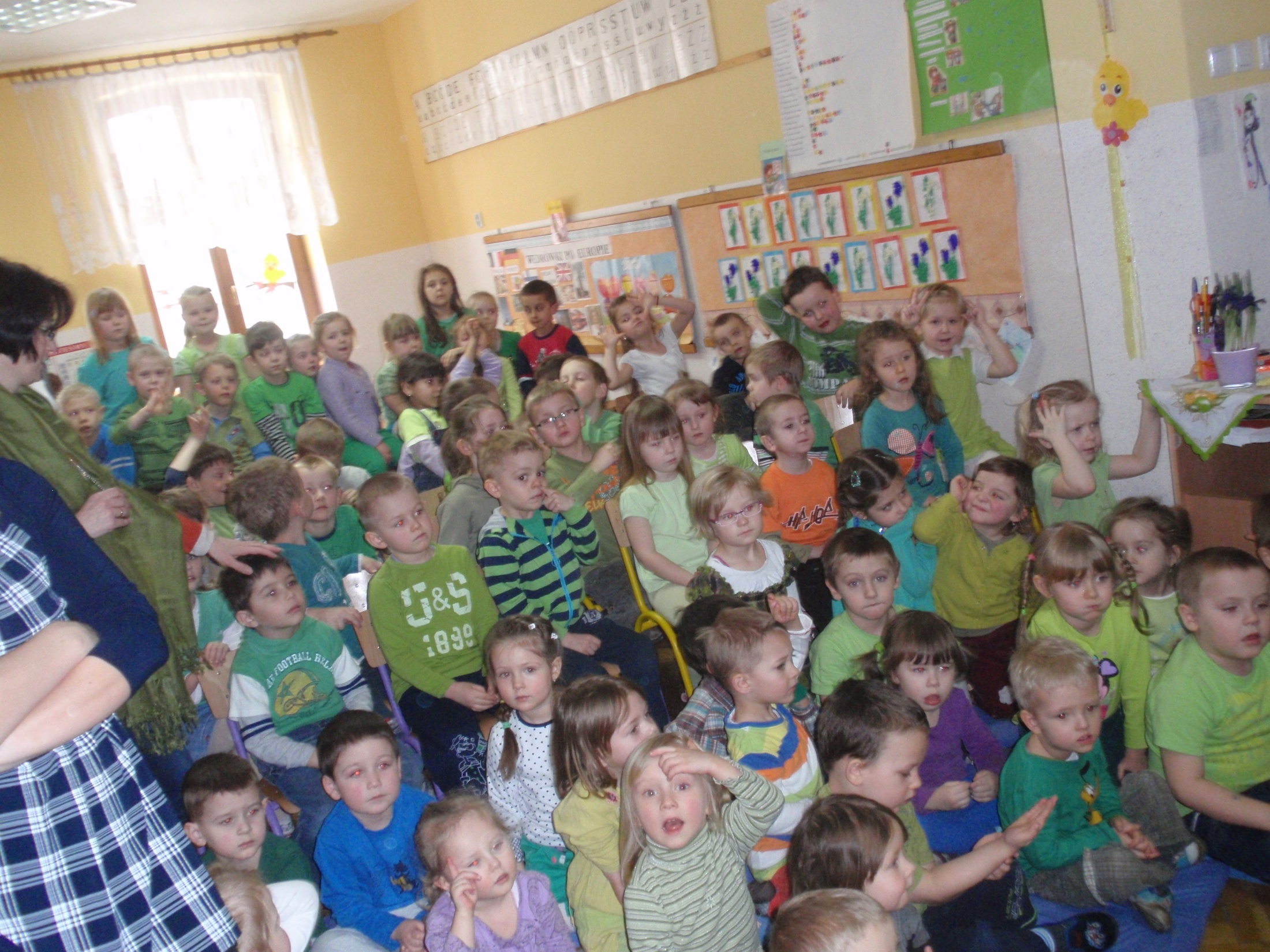 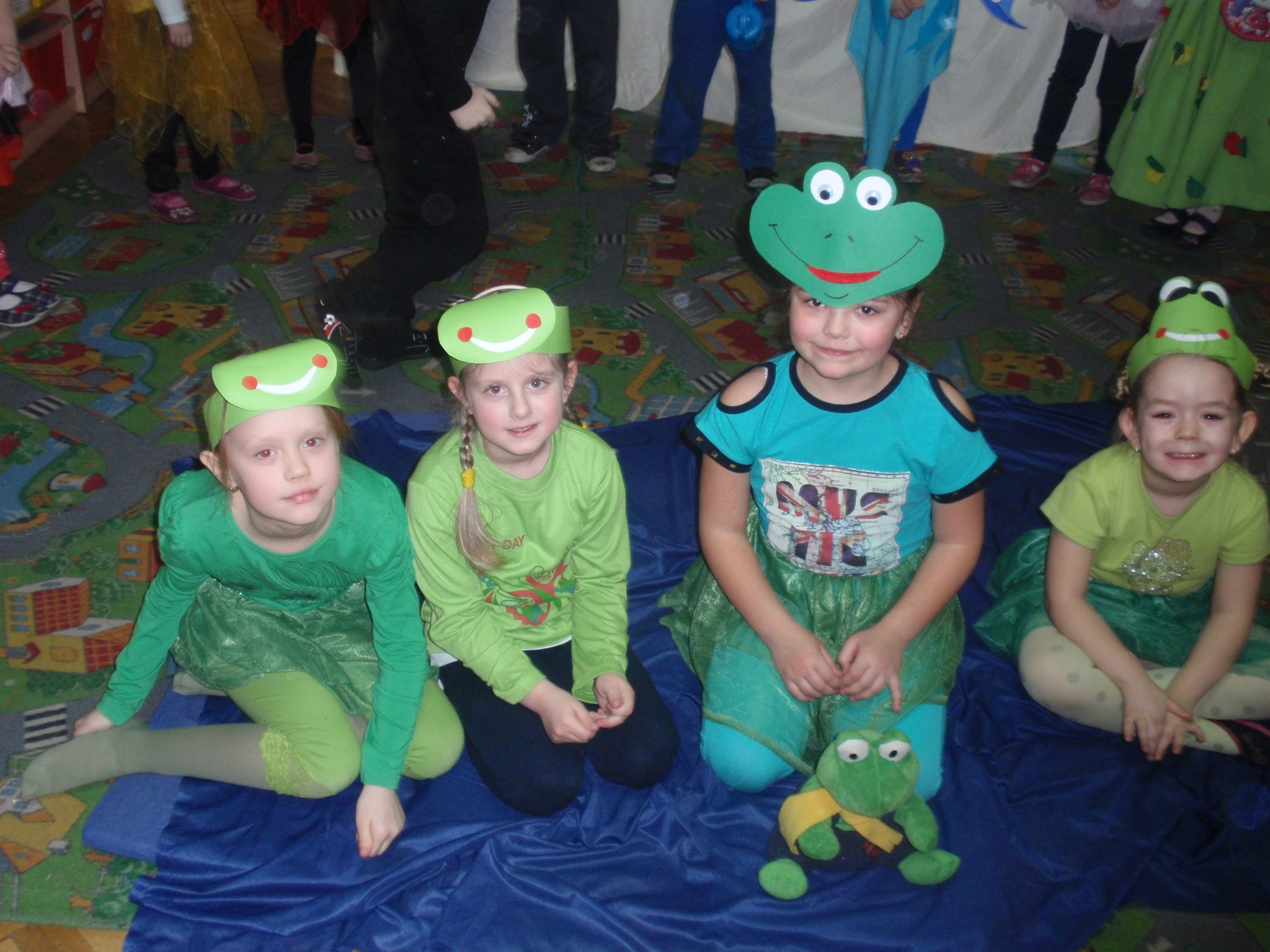 Kwiecień 
2013
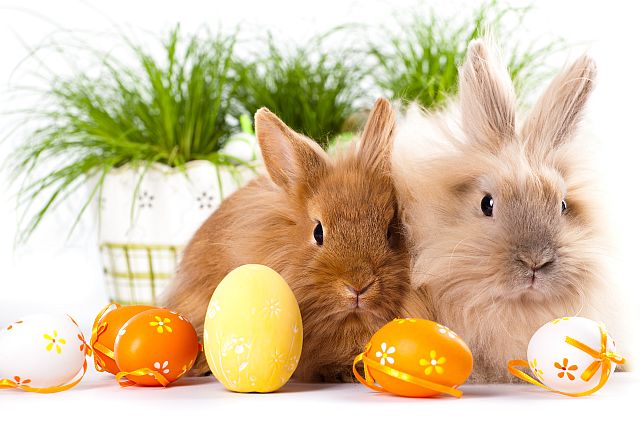 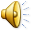 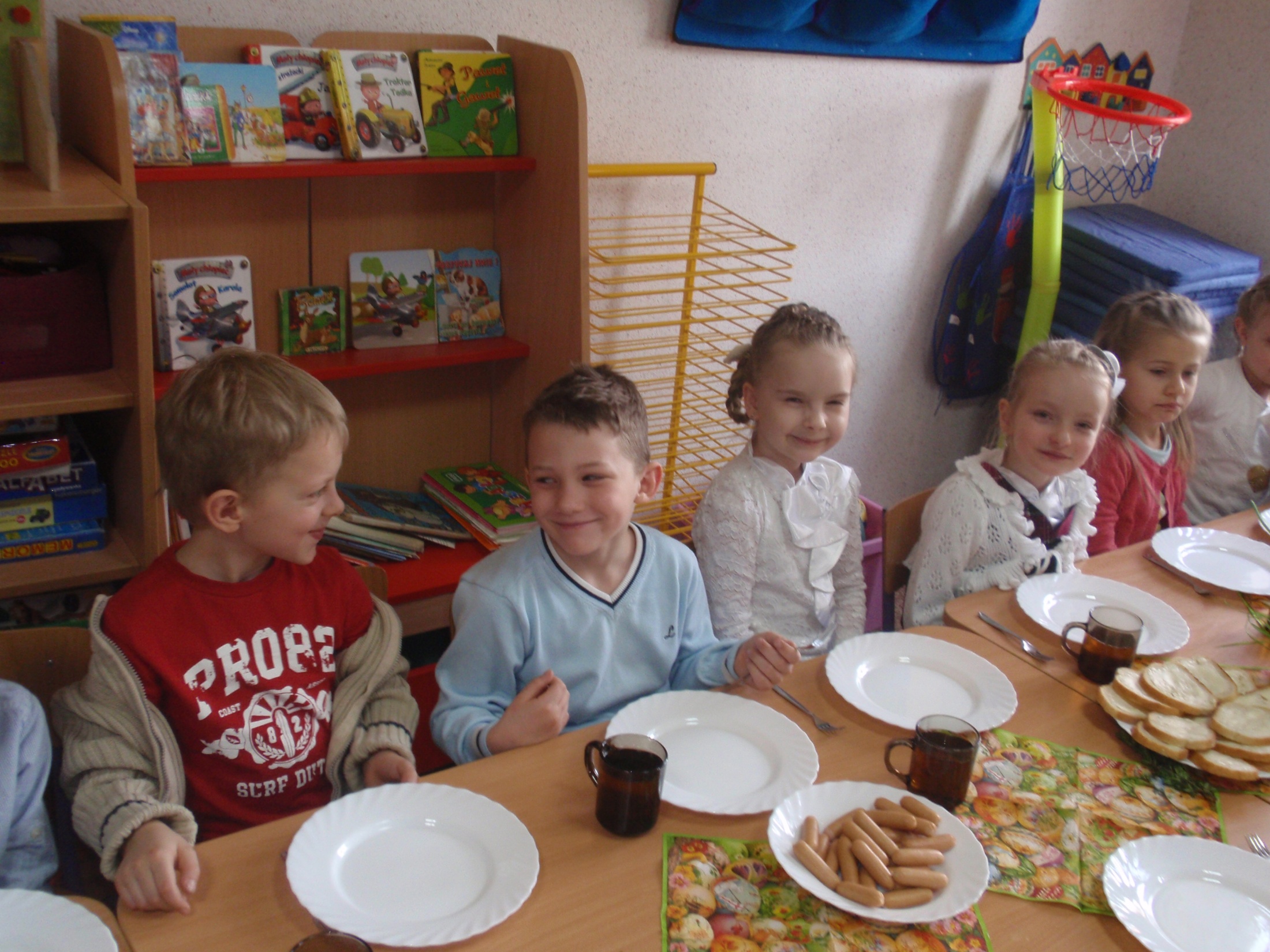 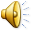 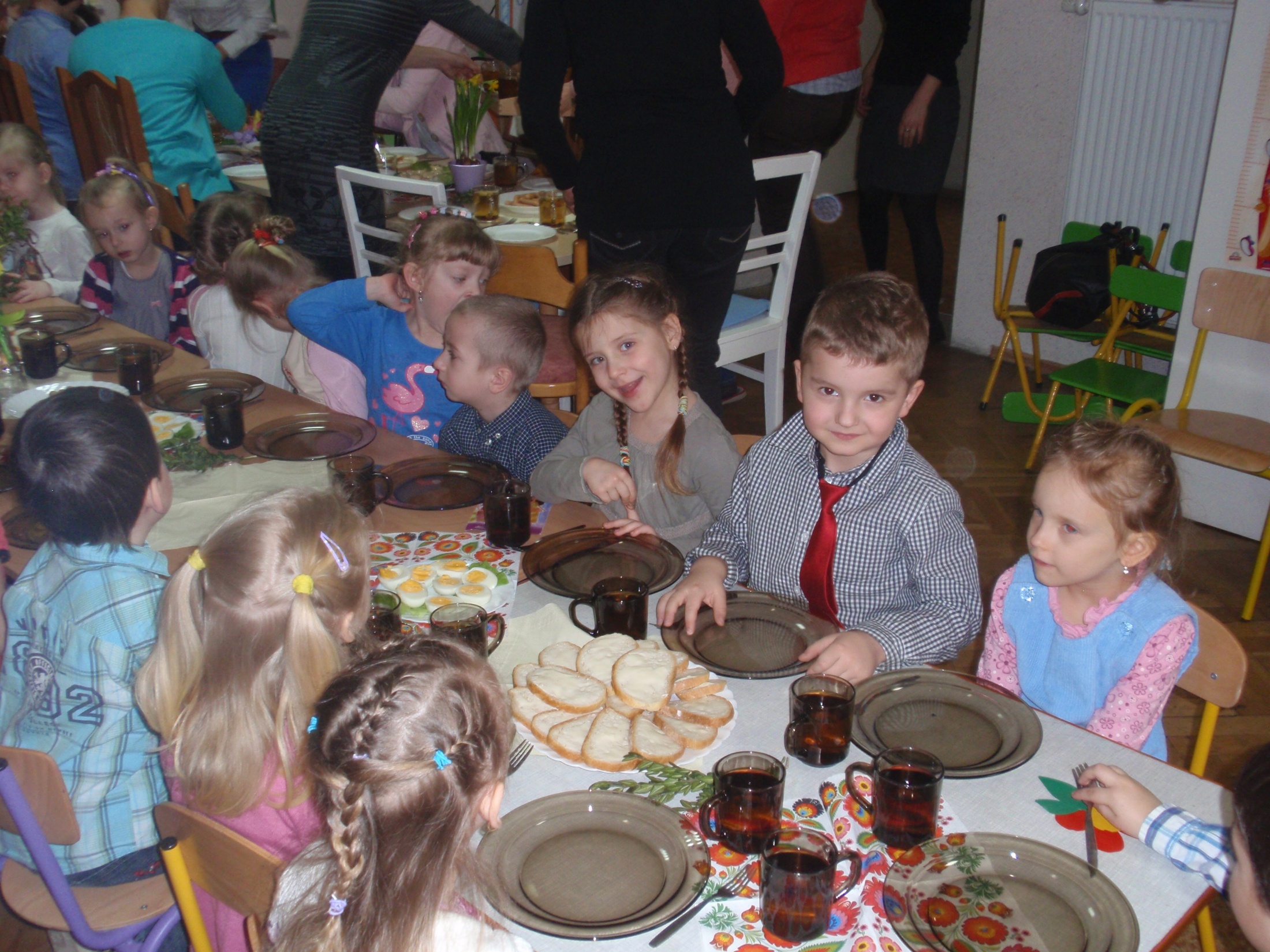 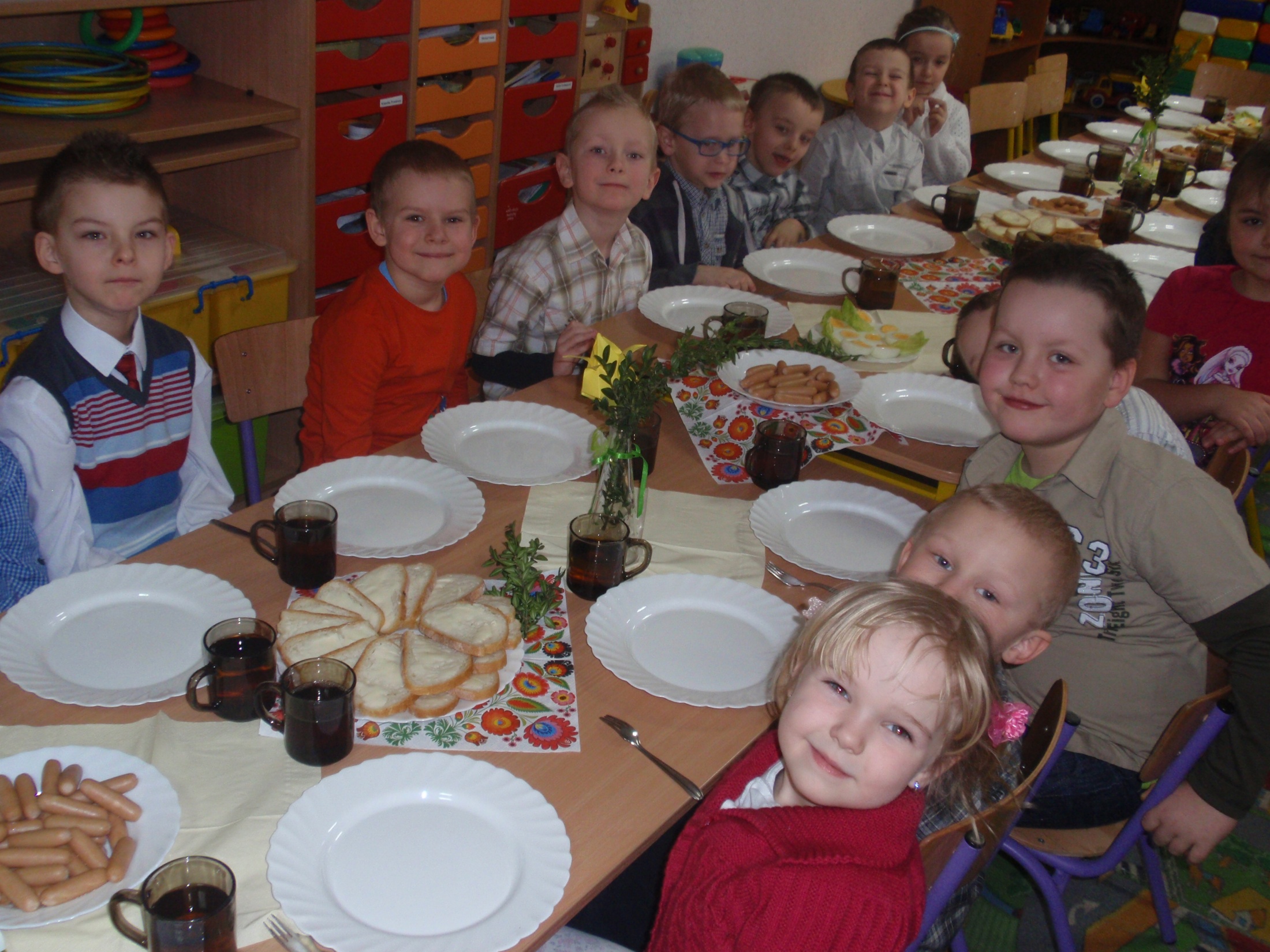 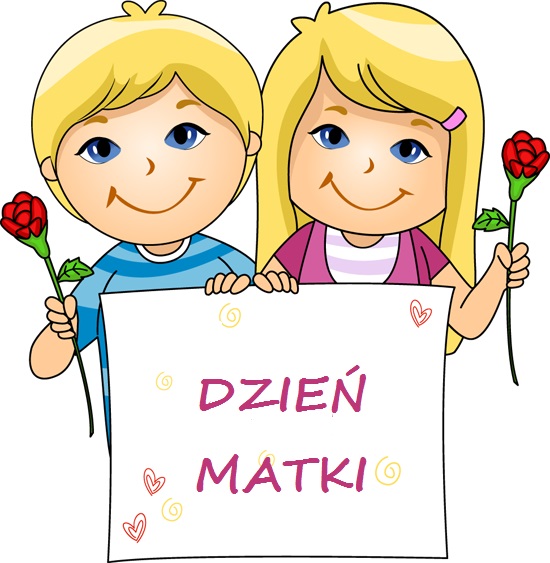 Maj  2013
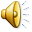 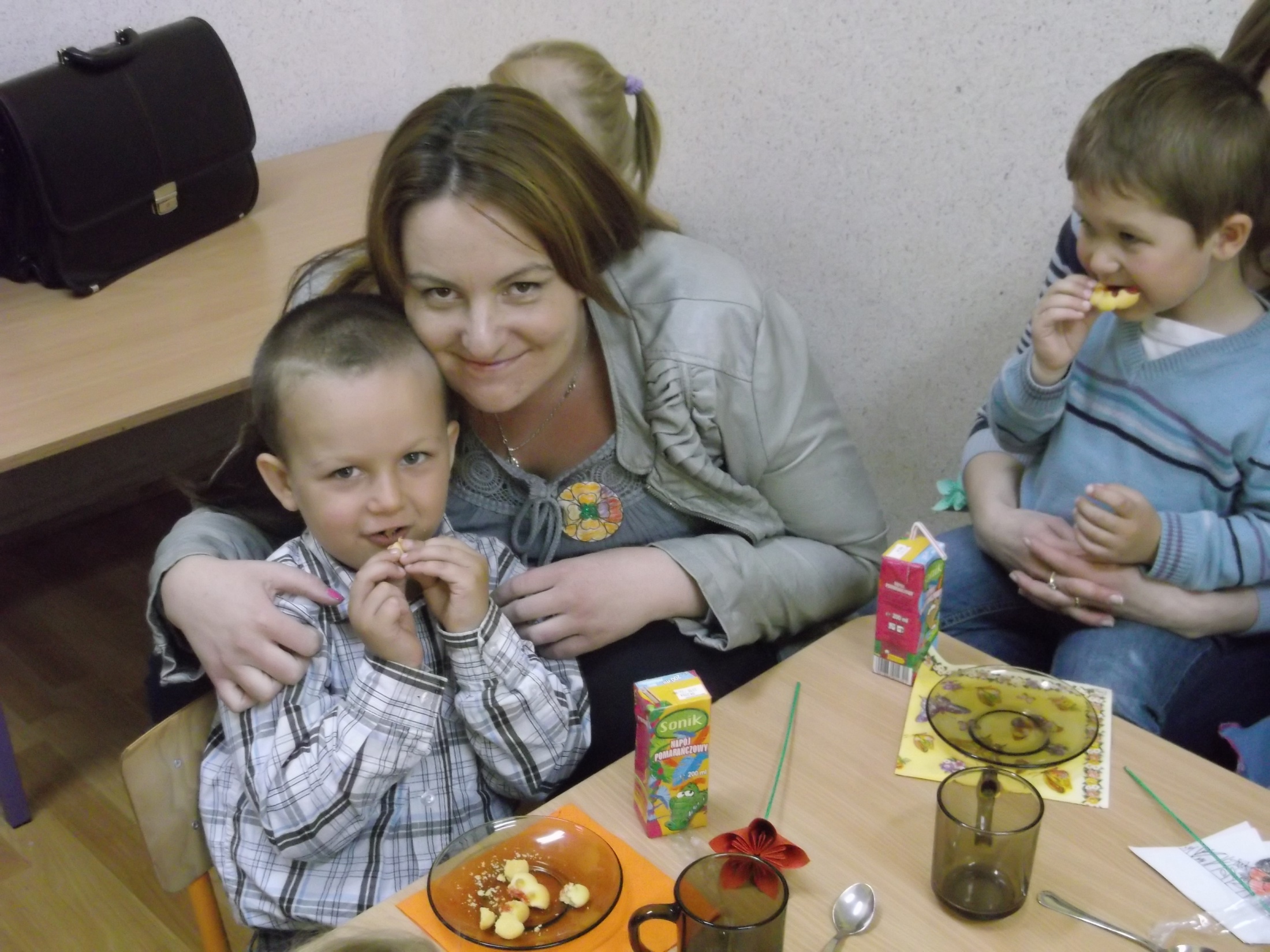 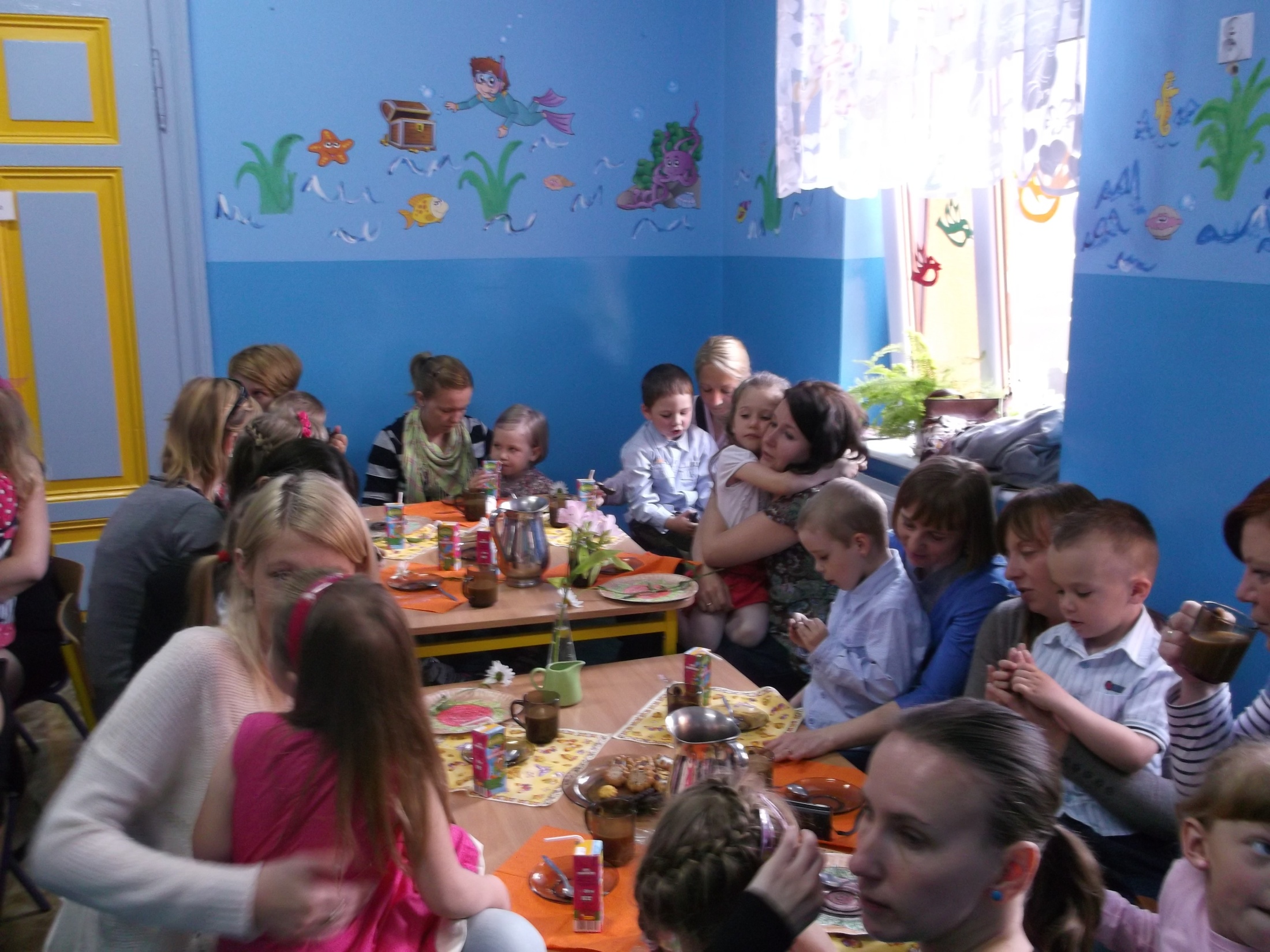 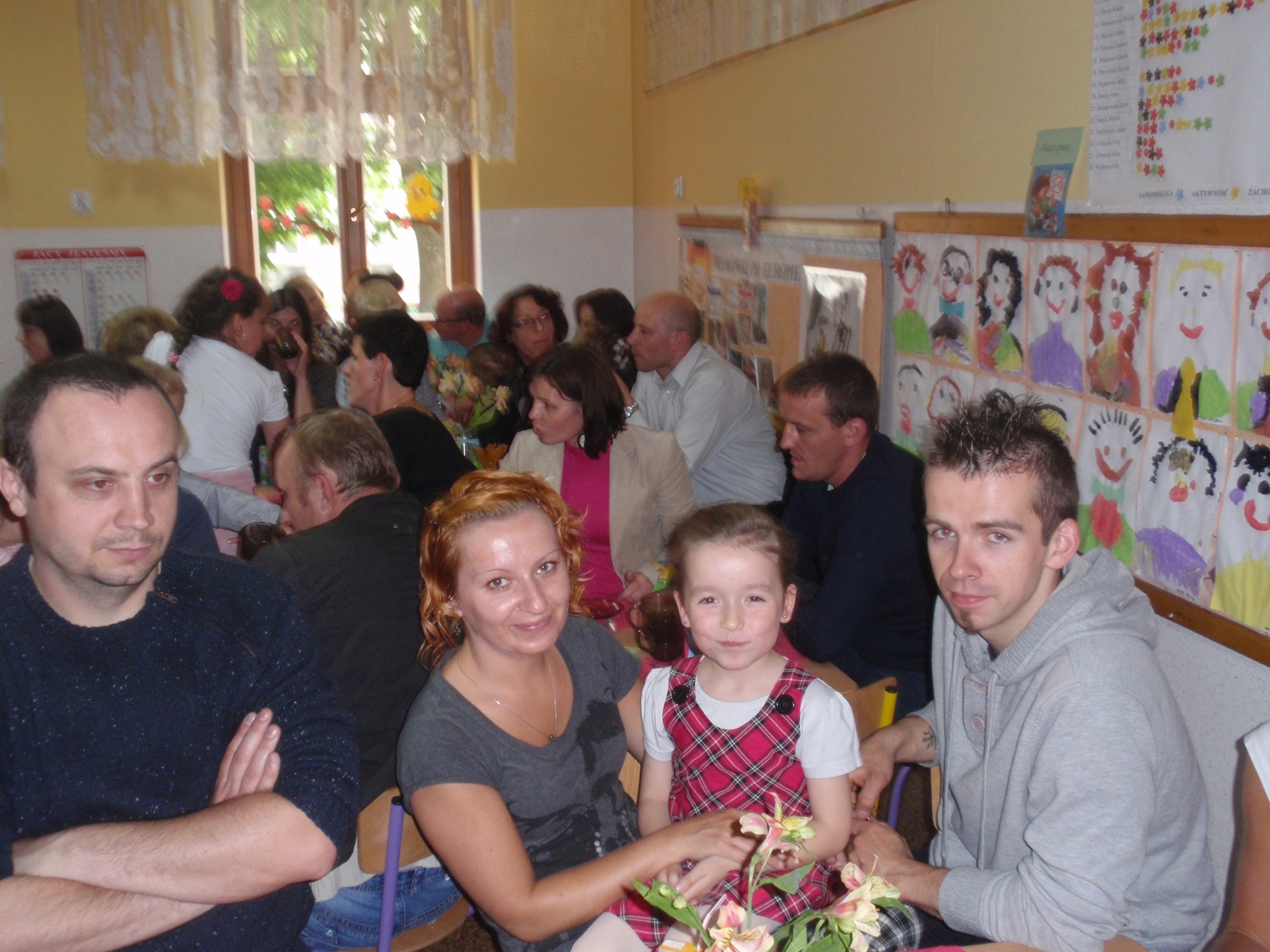 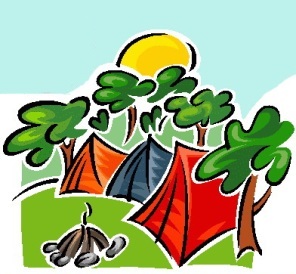 Czerwiec 
2013
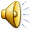 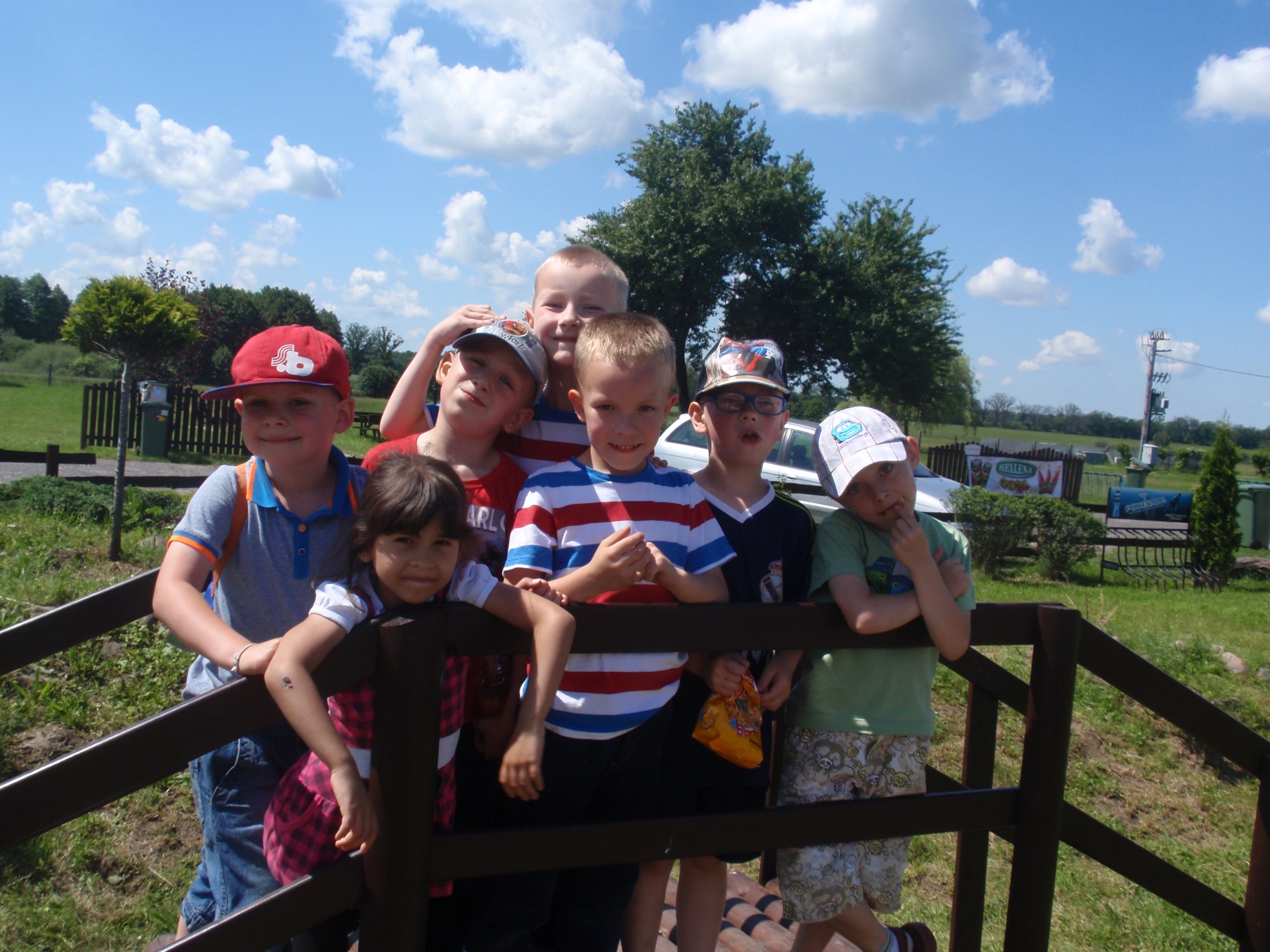 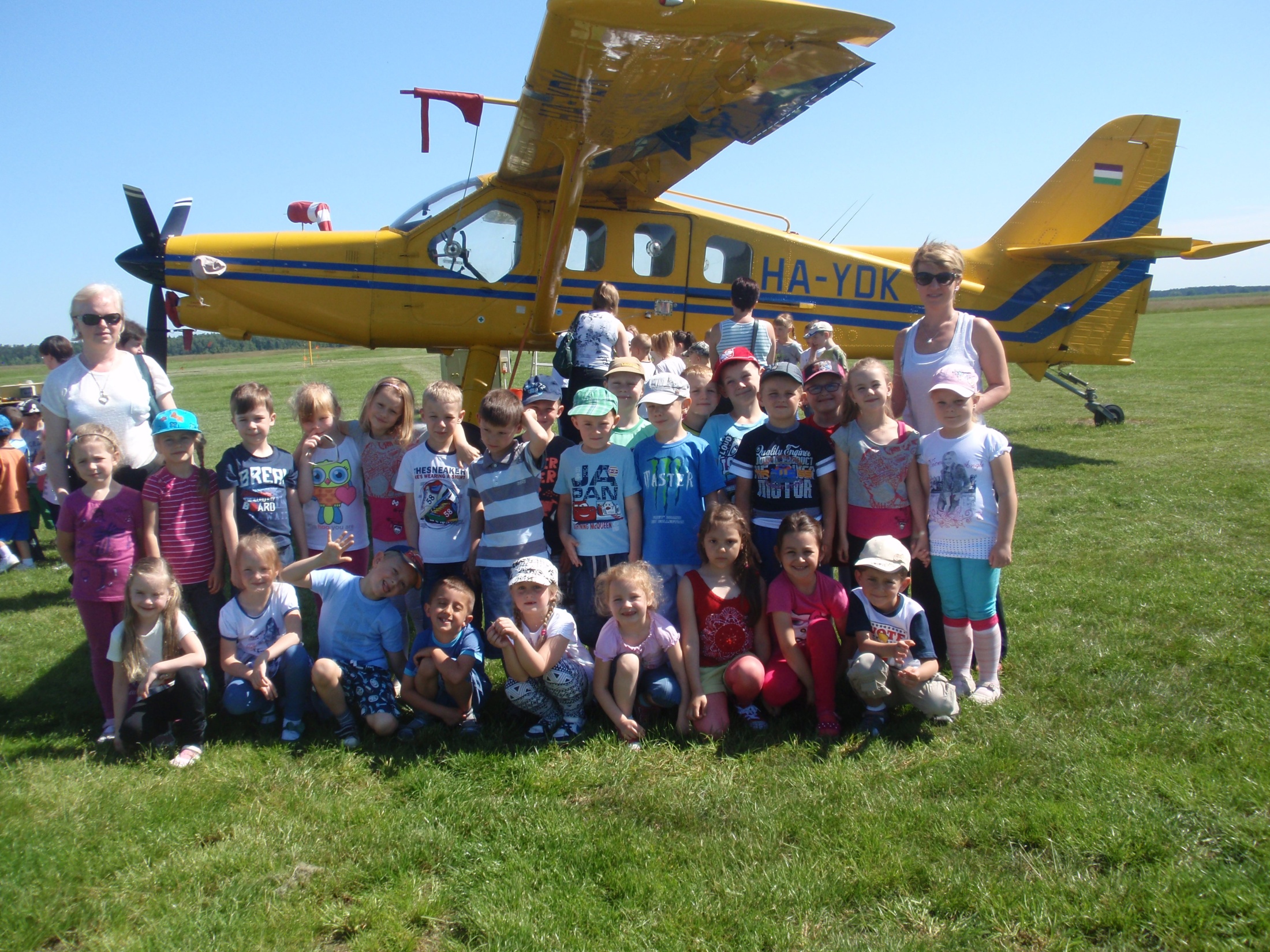 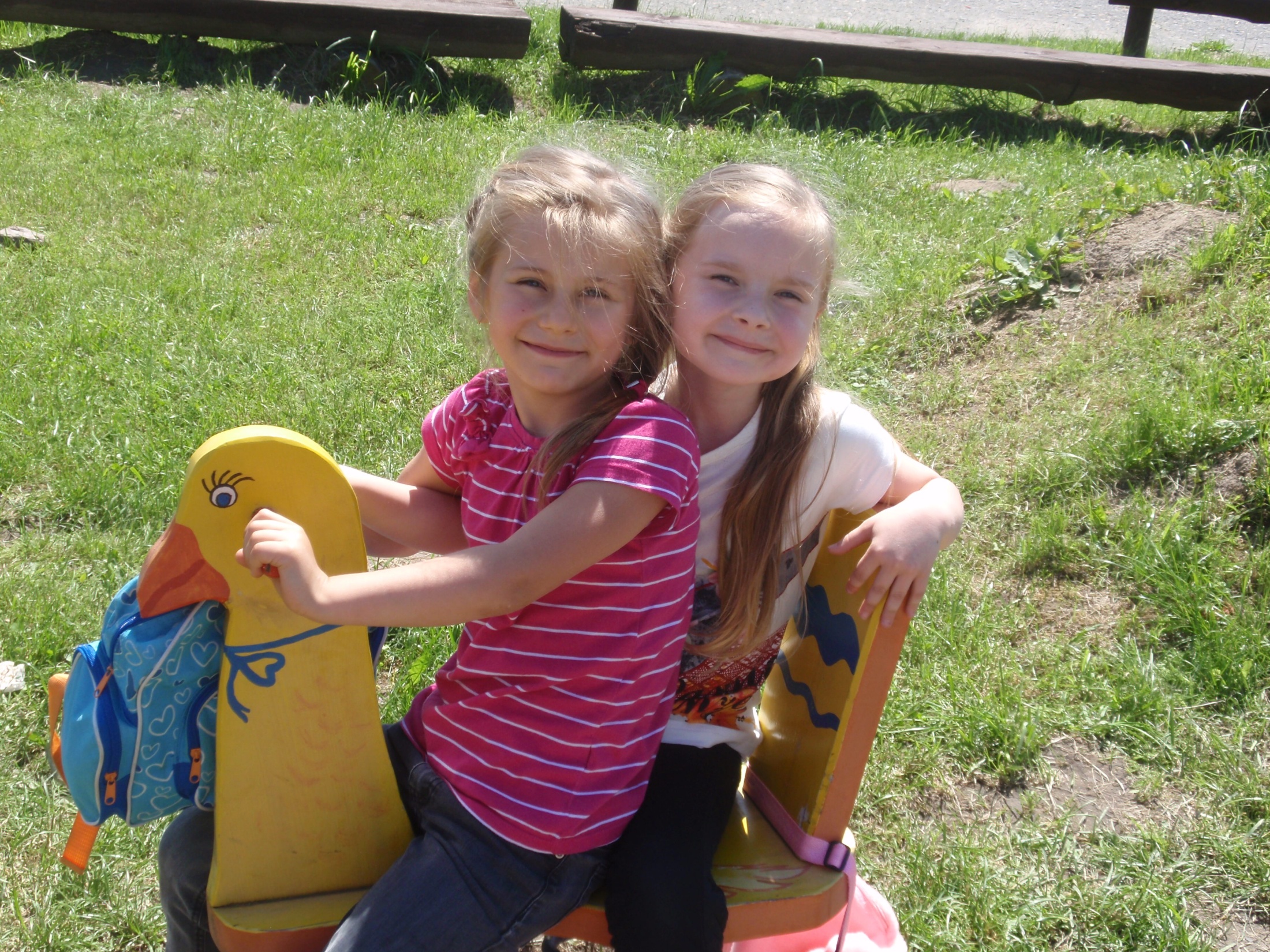 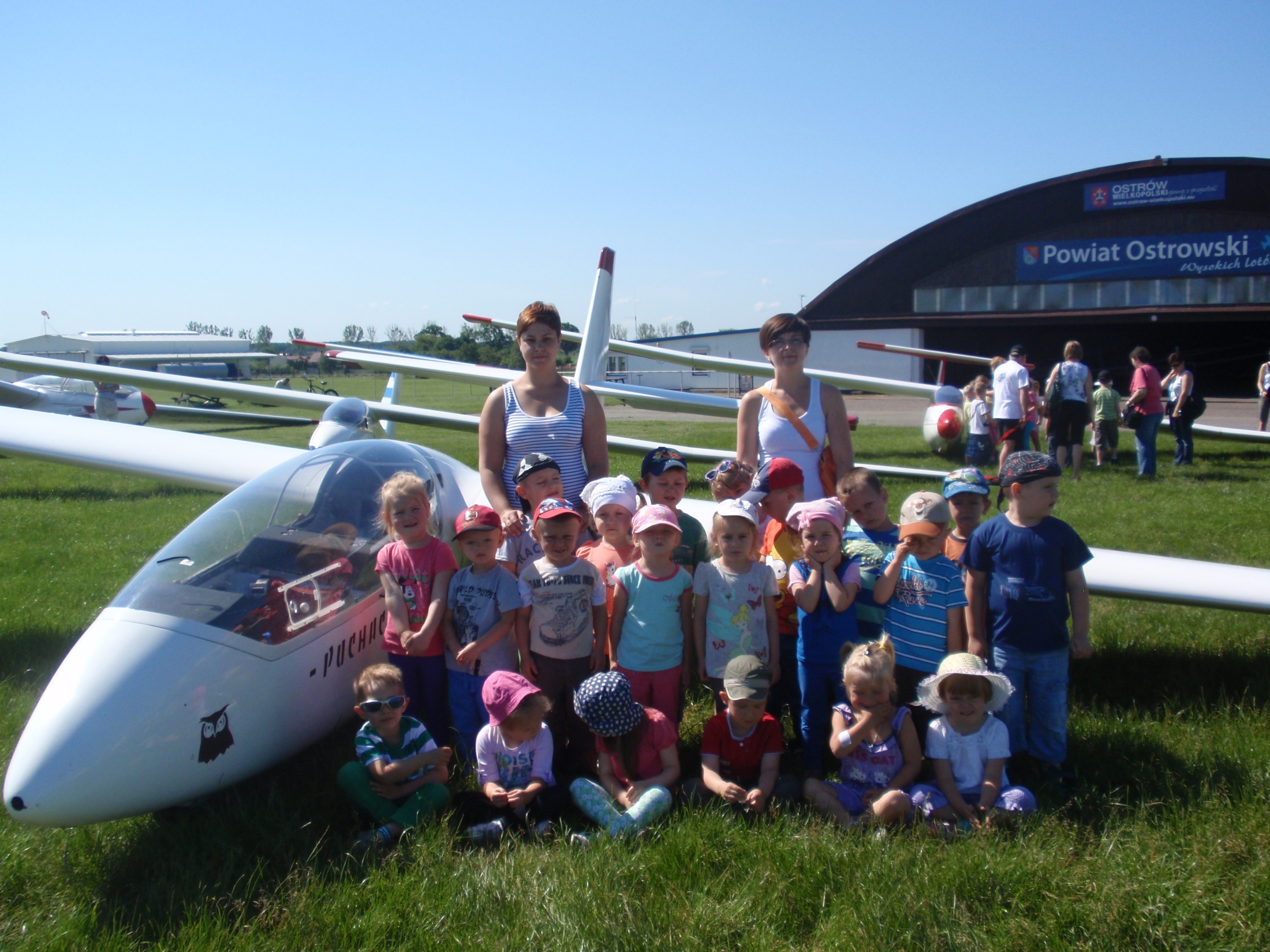 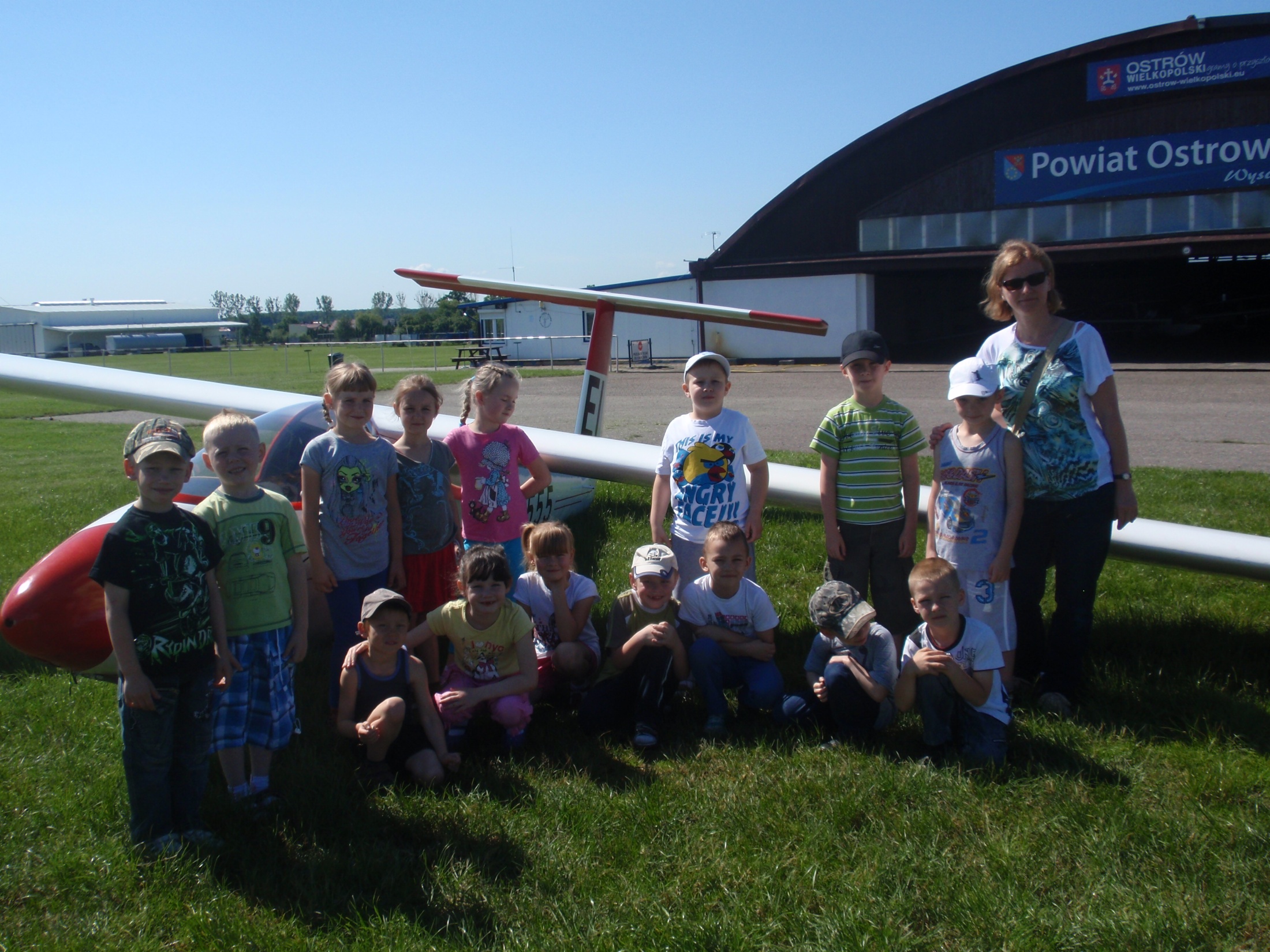 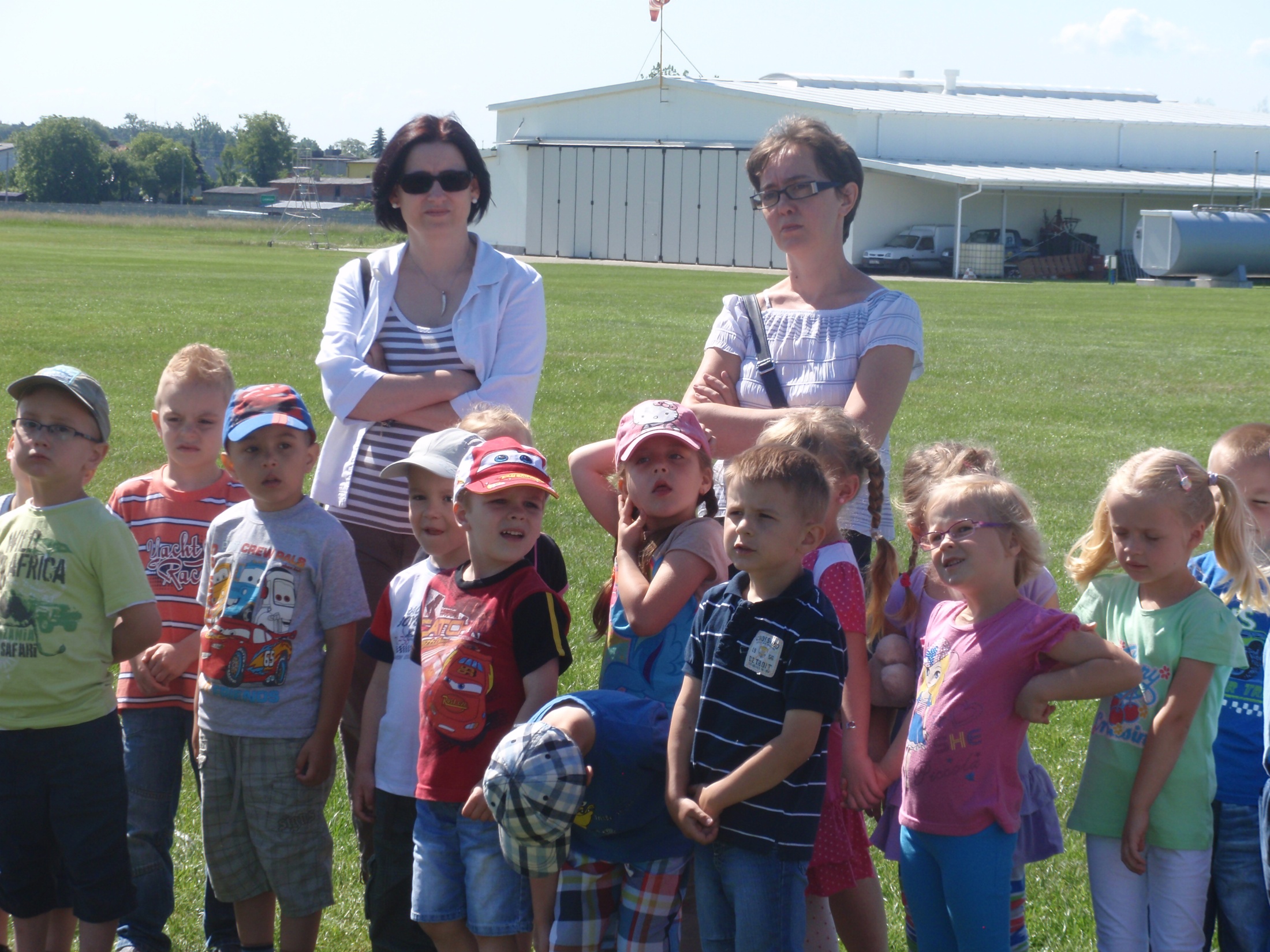 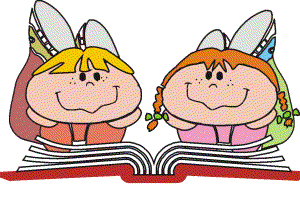 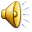 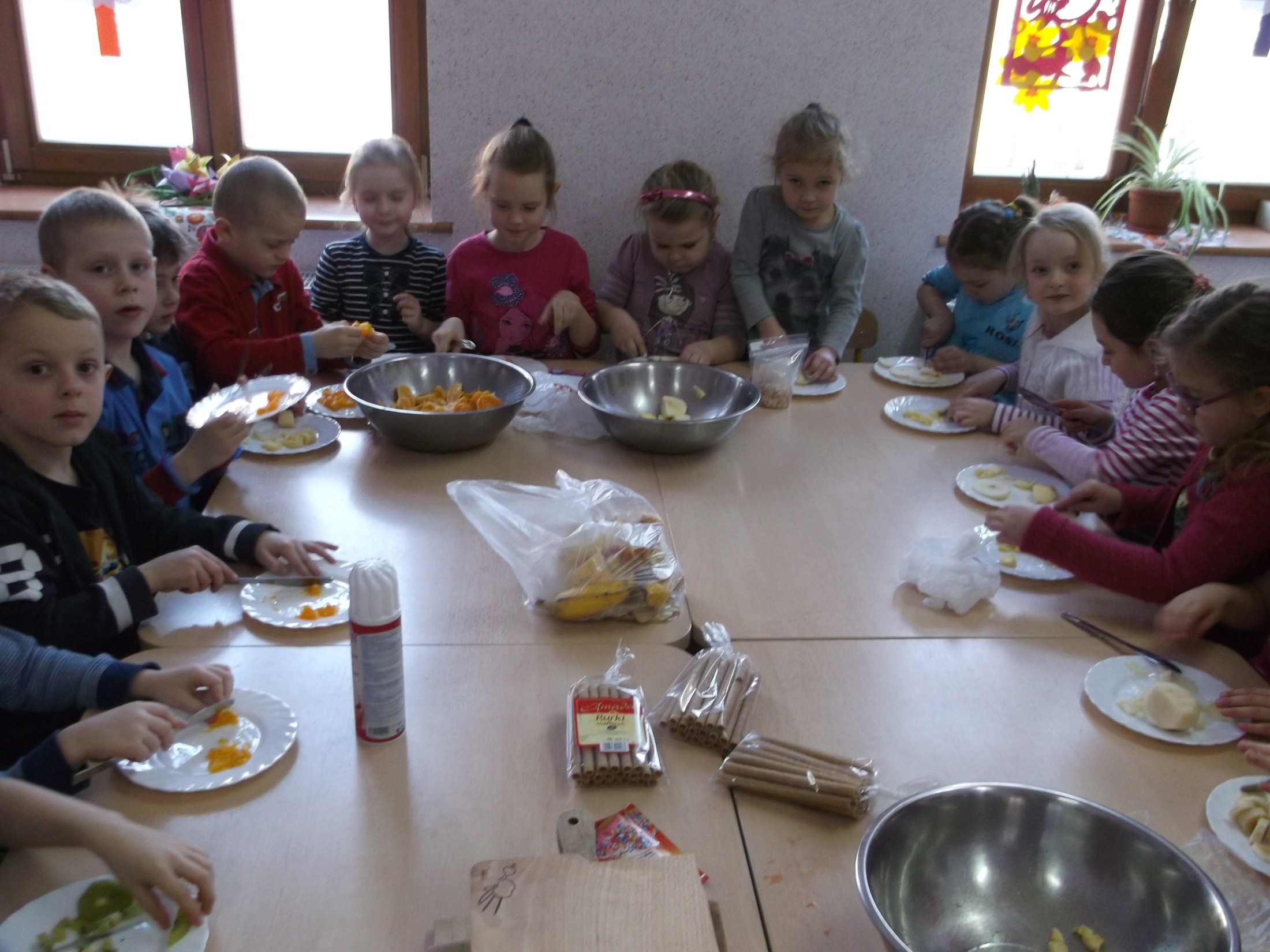 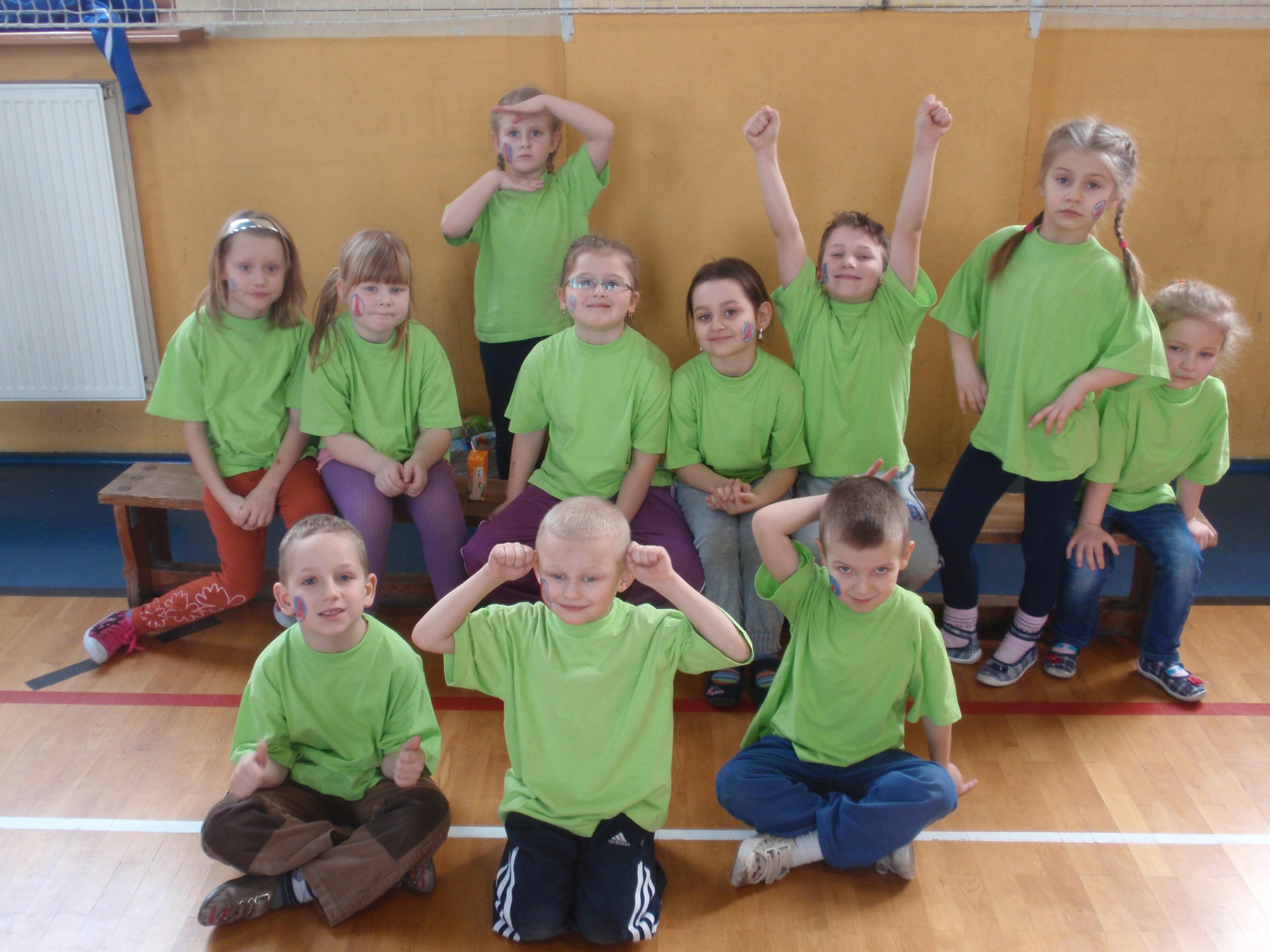 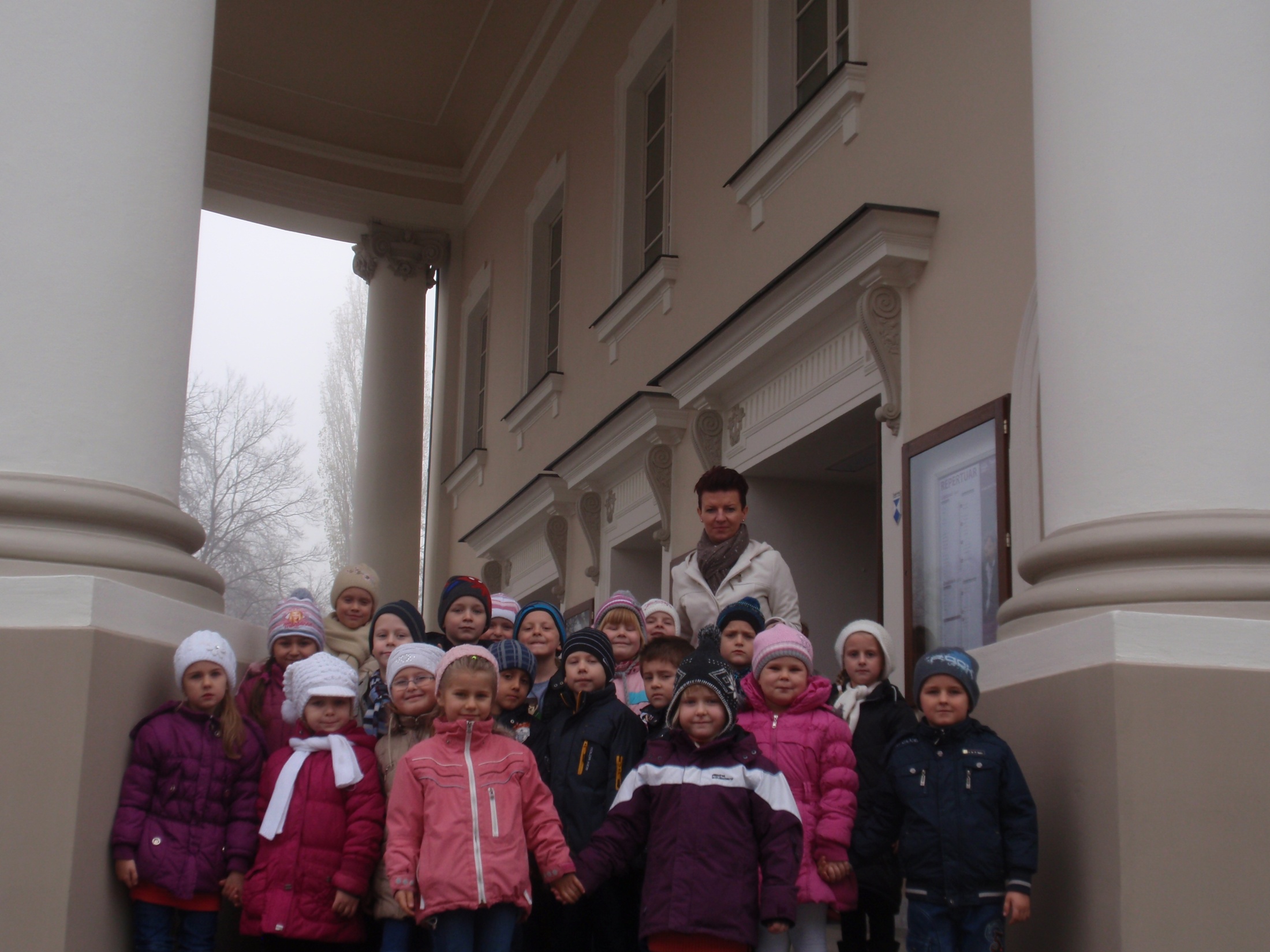 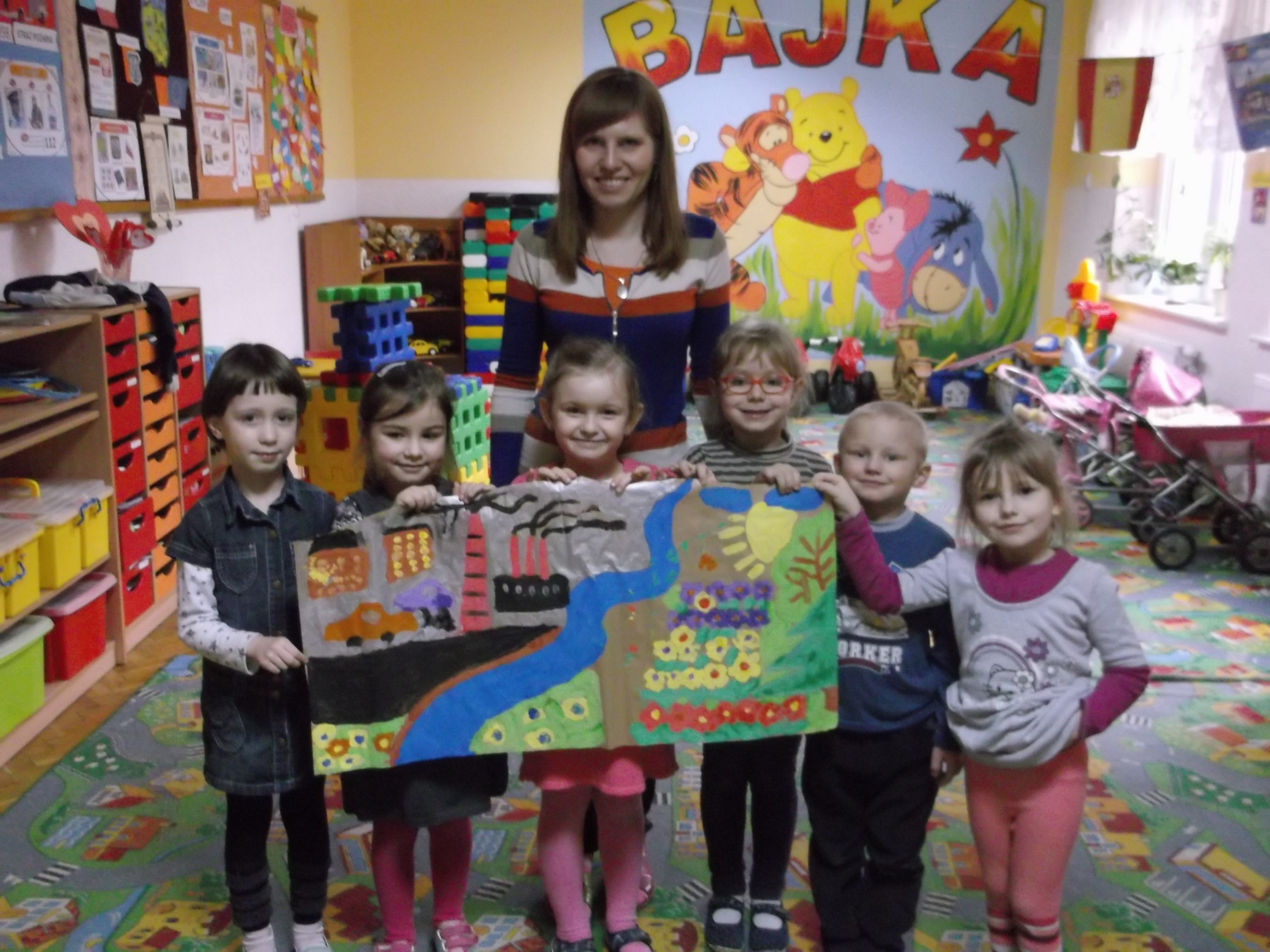 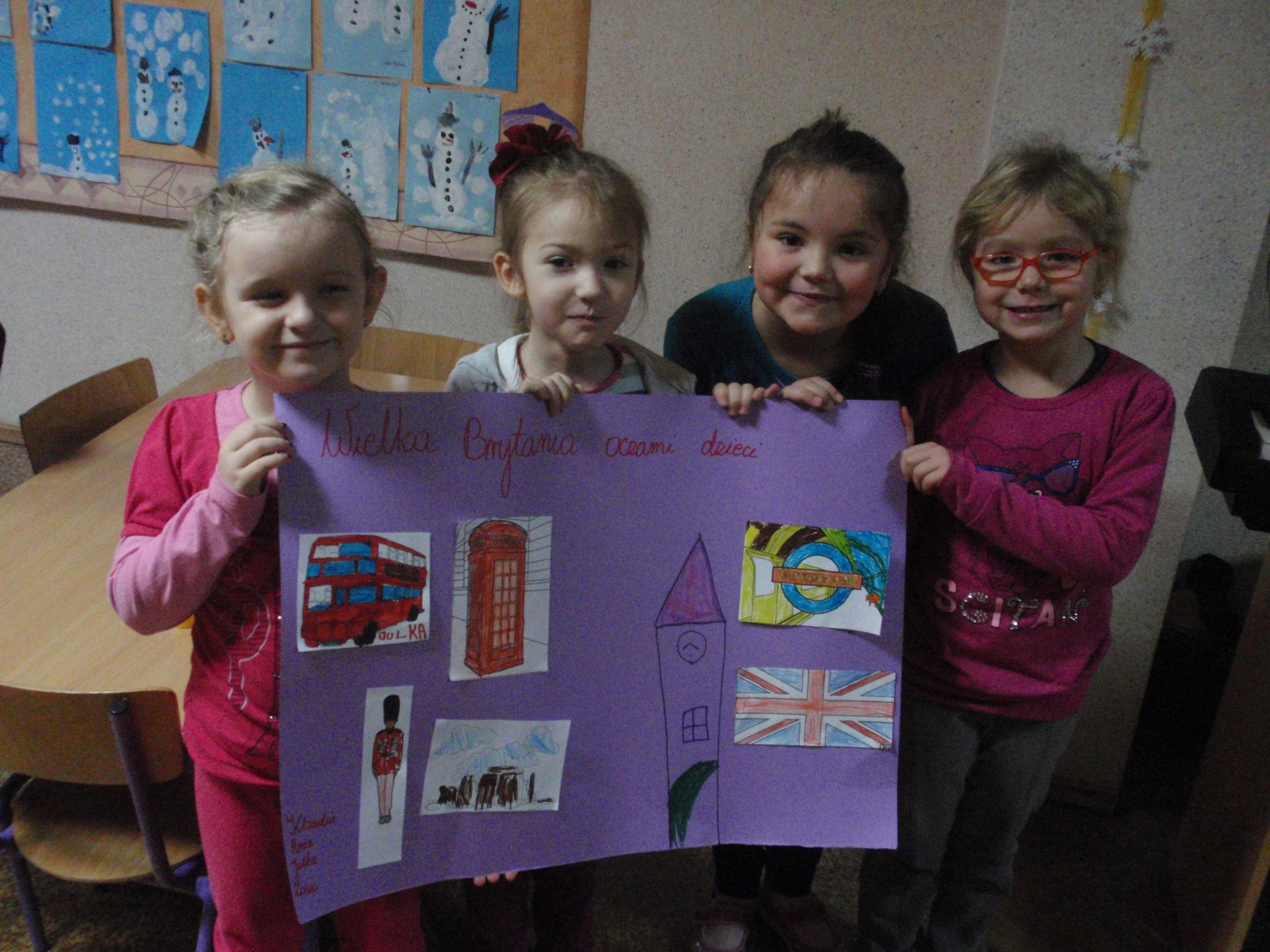 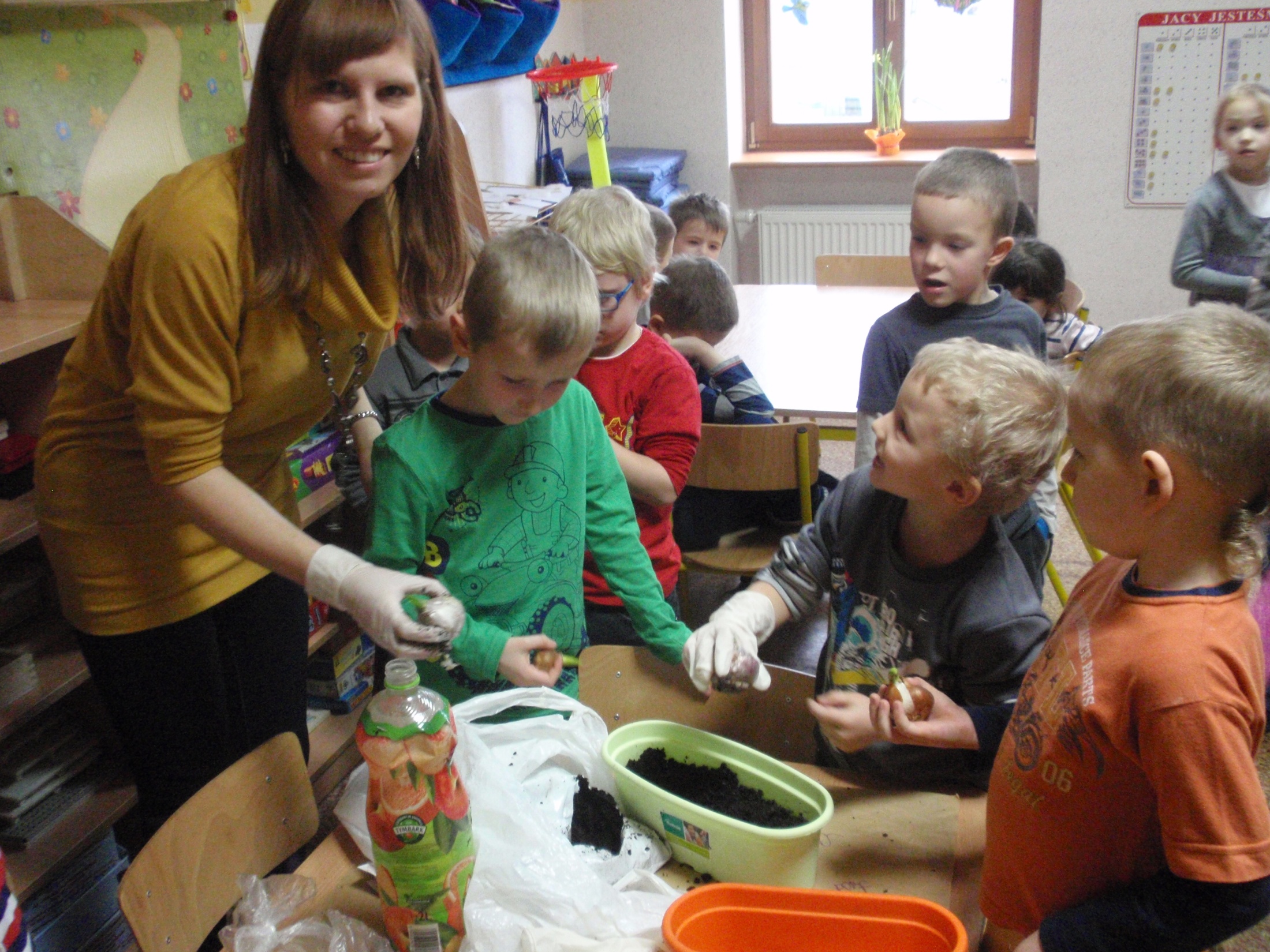 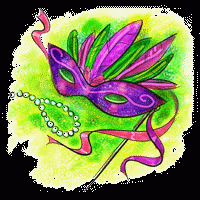 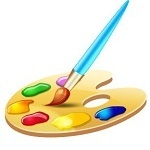 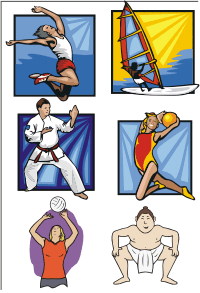 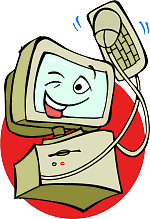 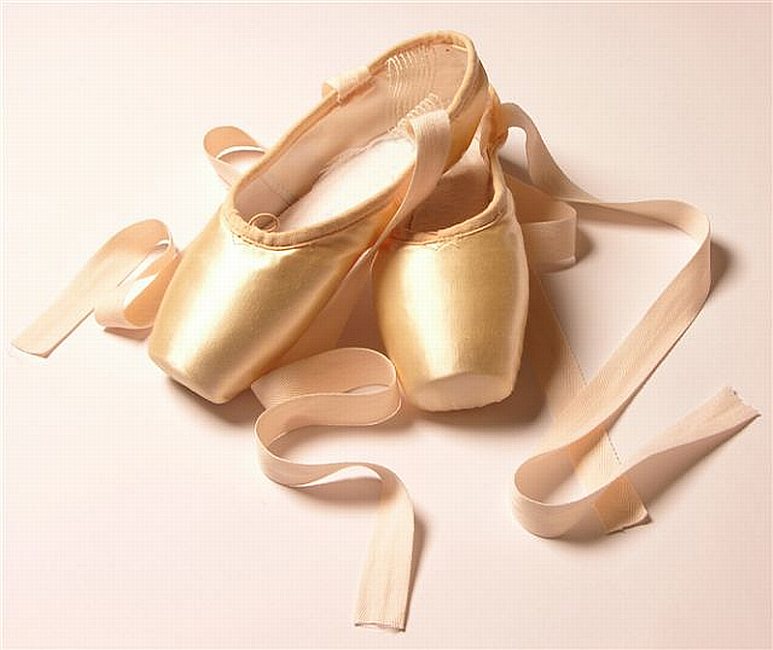 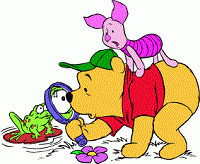 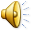 Zajęcia kółka plastycznego
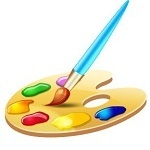 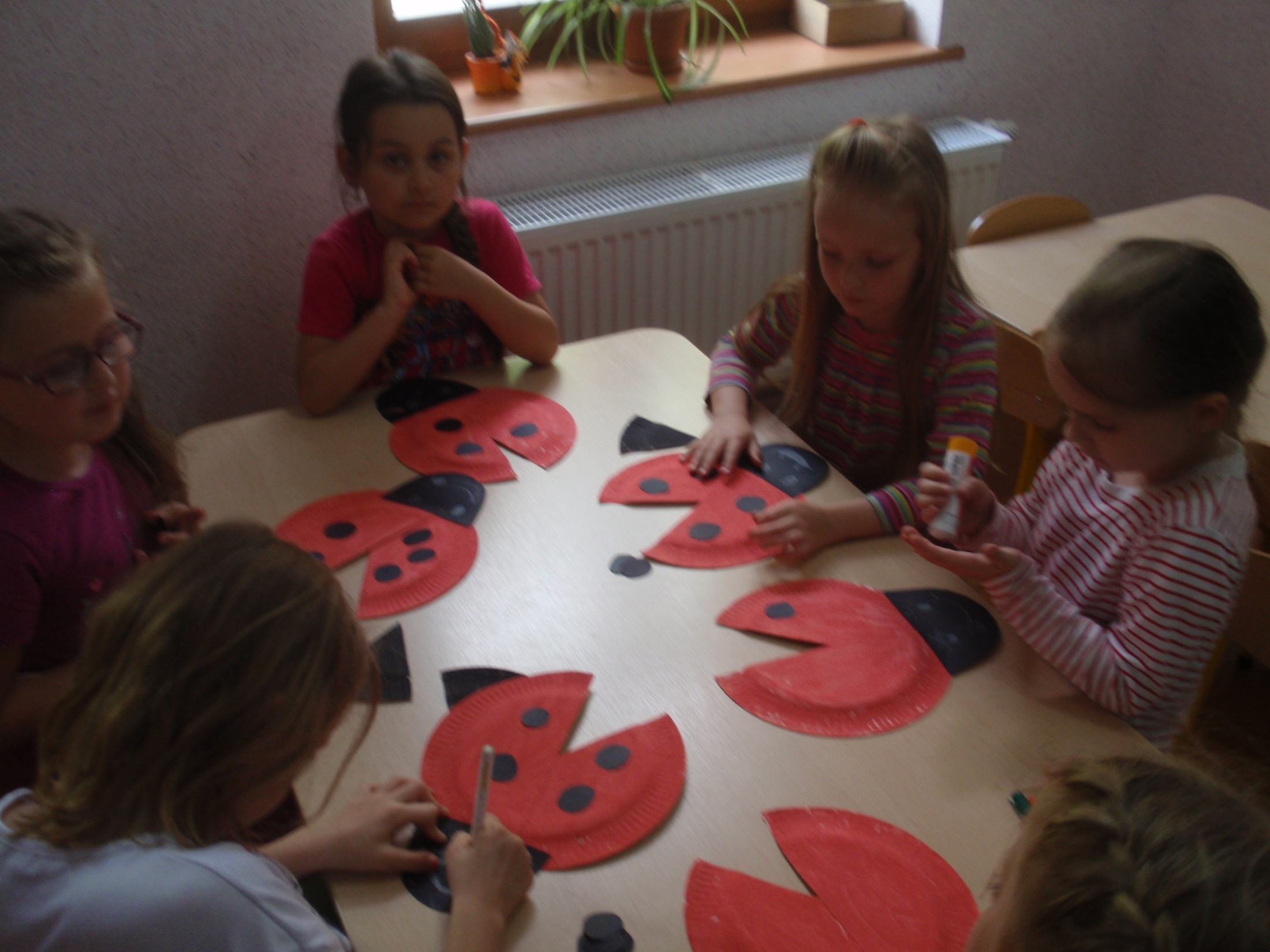 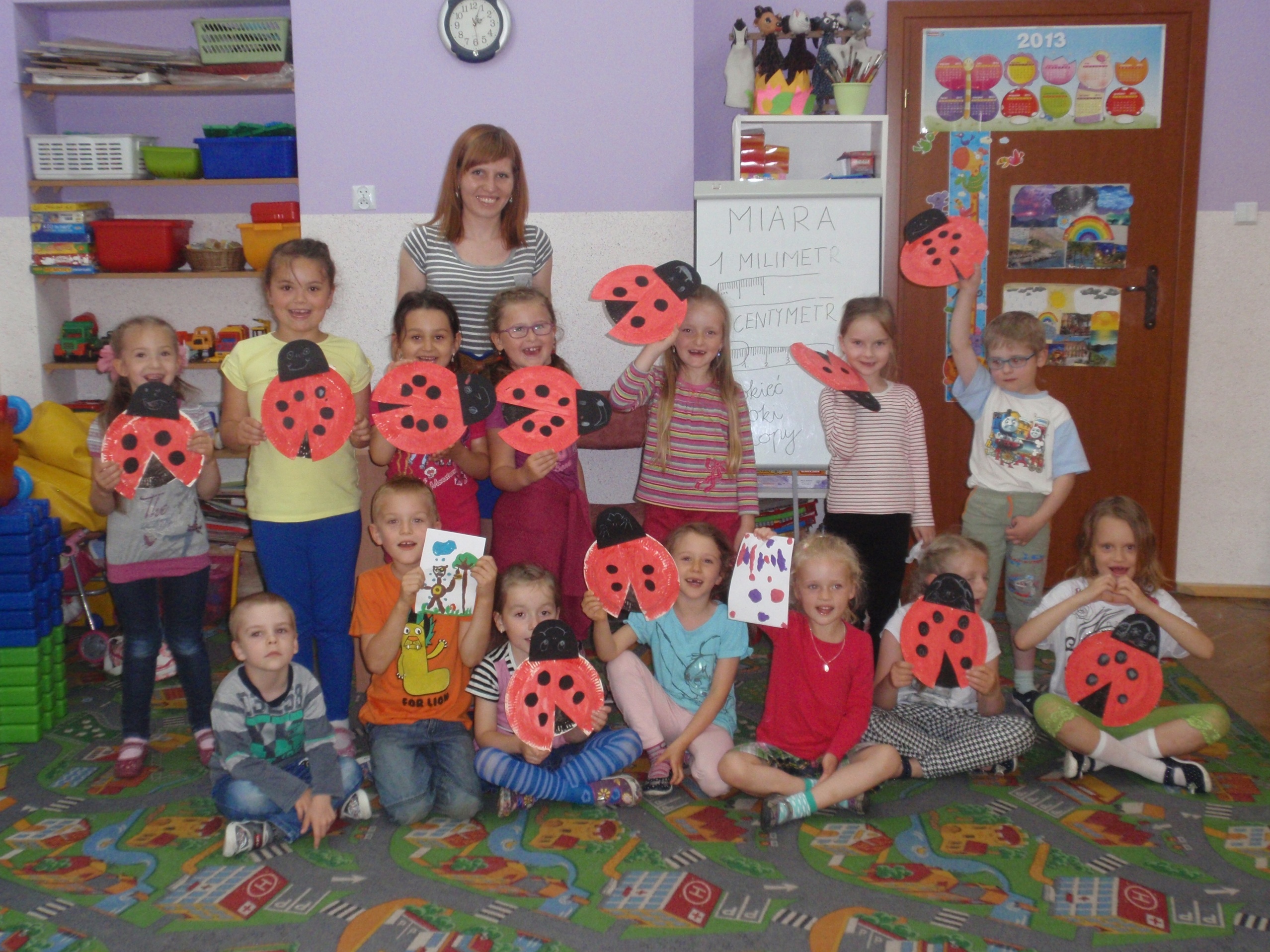 Zajęcia kółka przyrodniczego
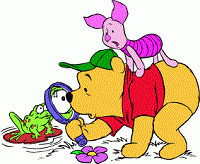 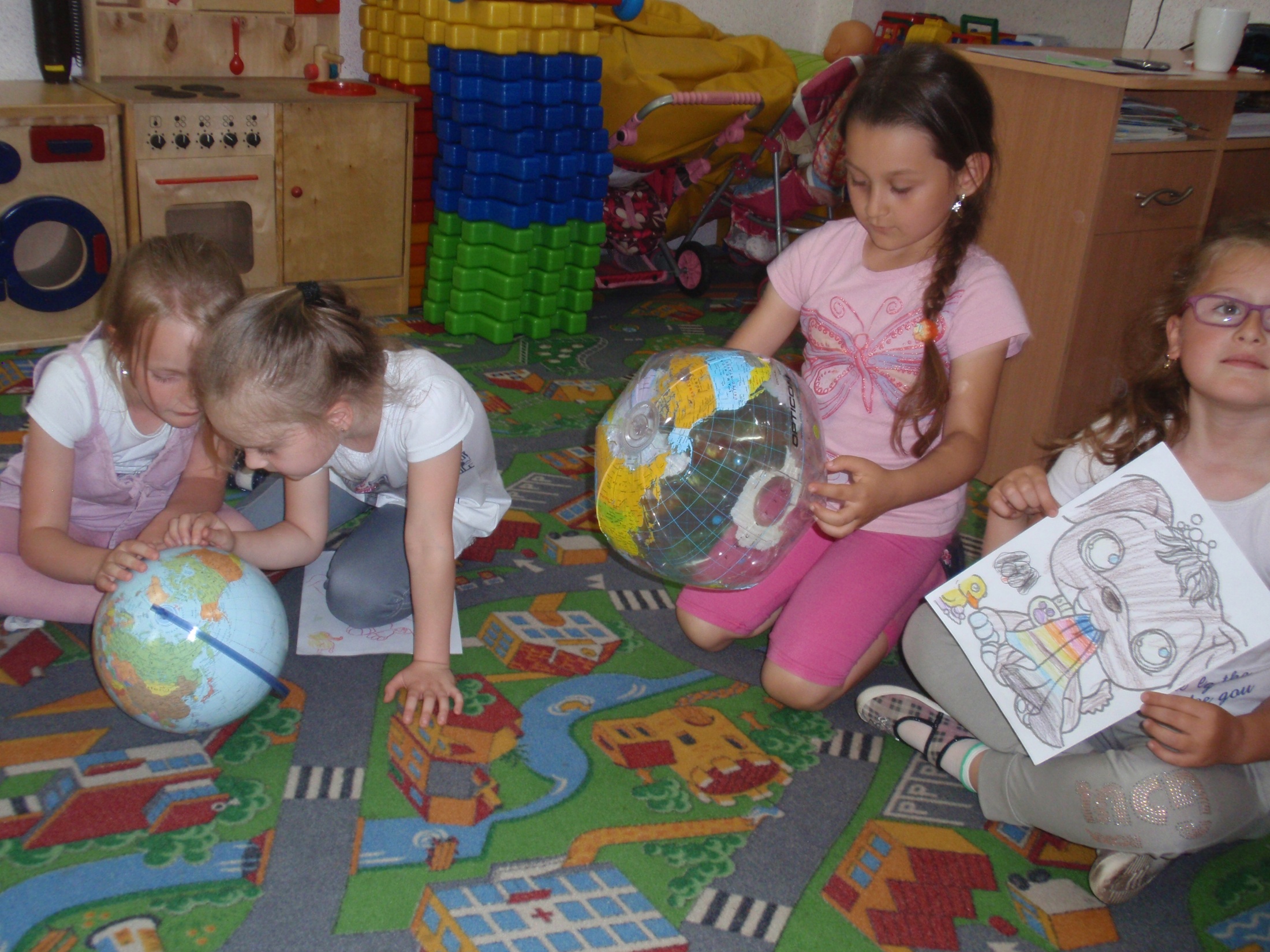 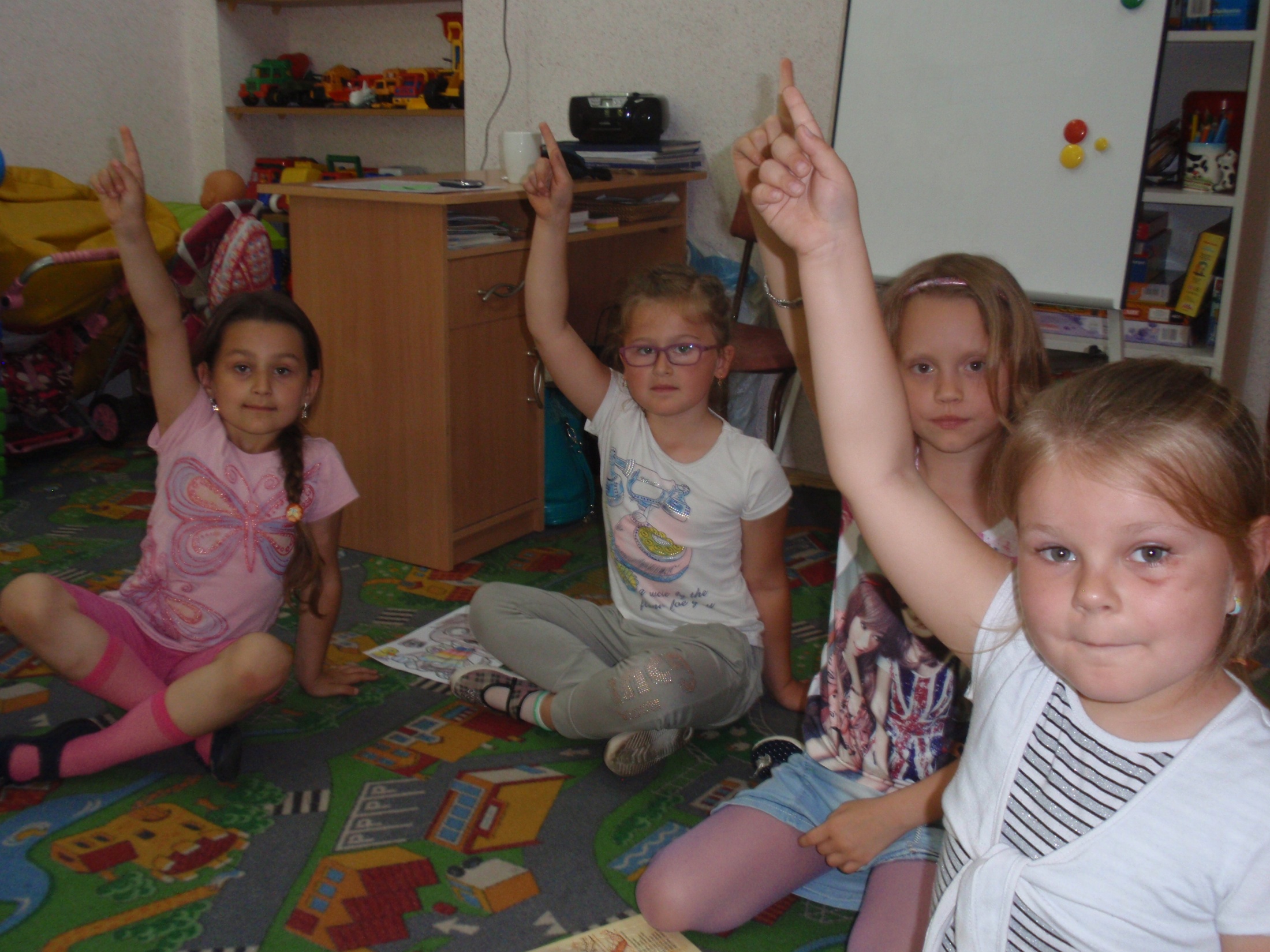 Zajęcia kółka teatralnego
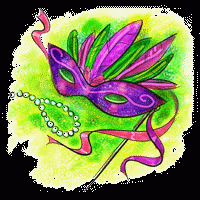 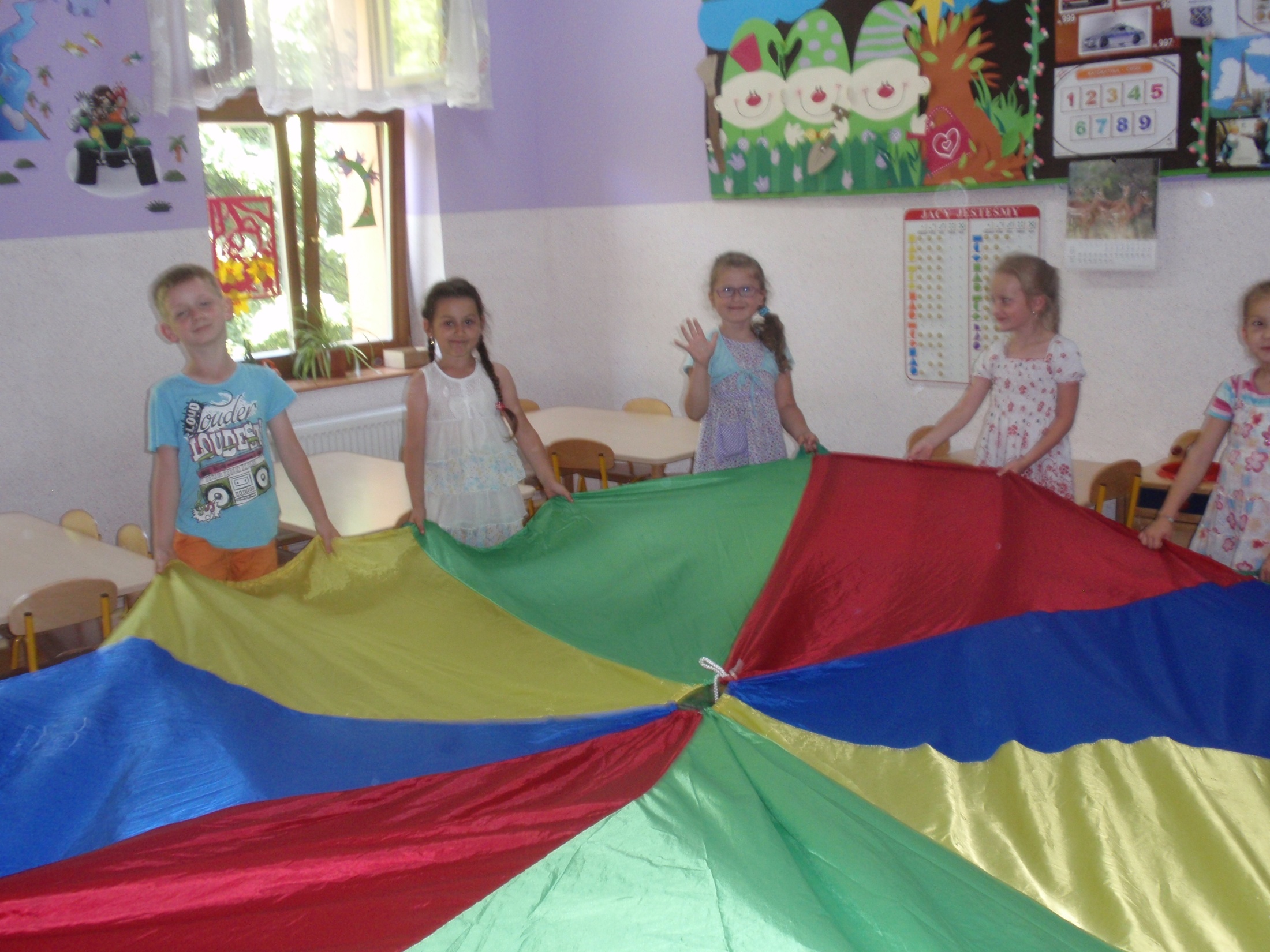 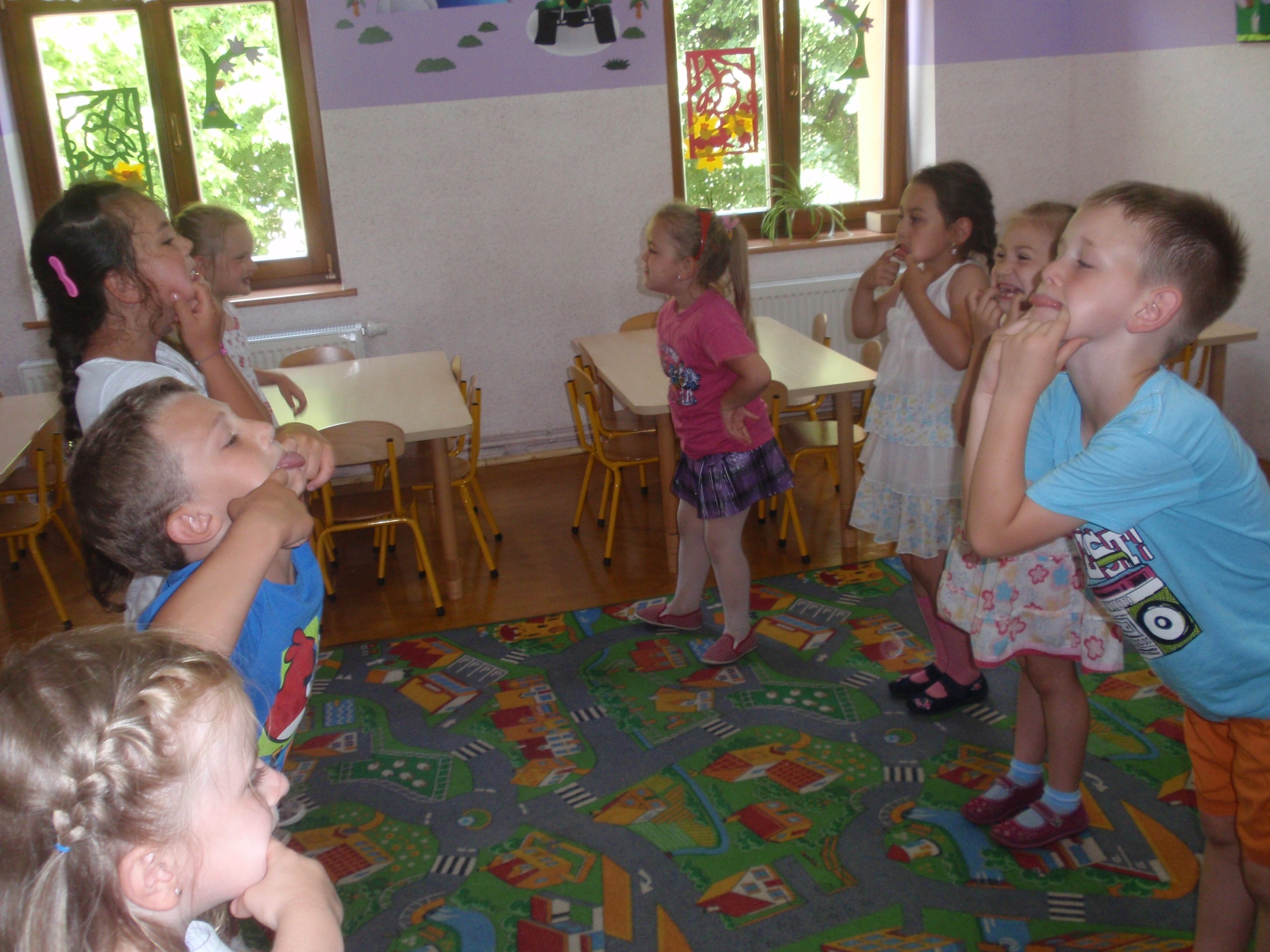 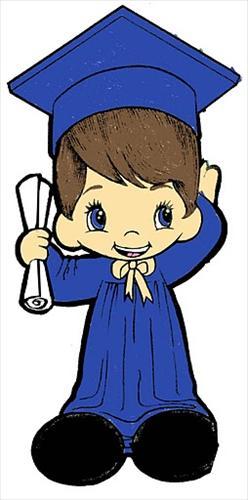 Pożegnanie 
sześciolatków
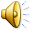 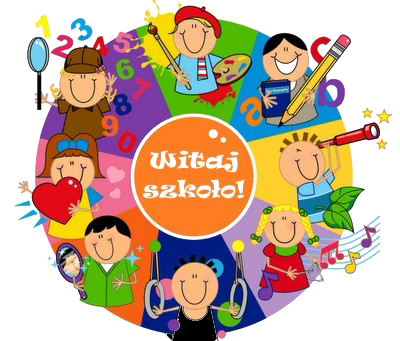 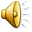 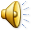 DZIĘKUJEMY  ZA  UWAGĘ!!!
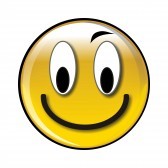 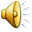